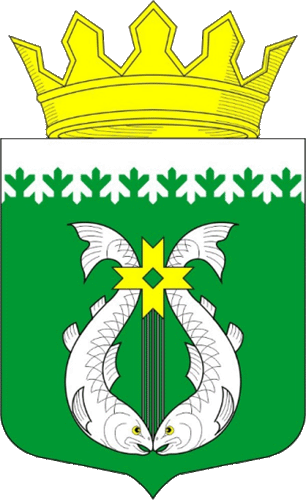 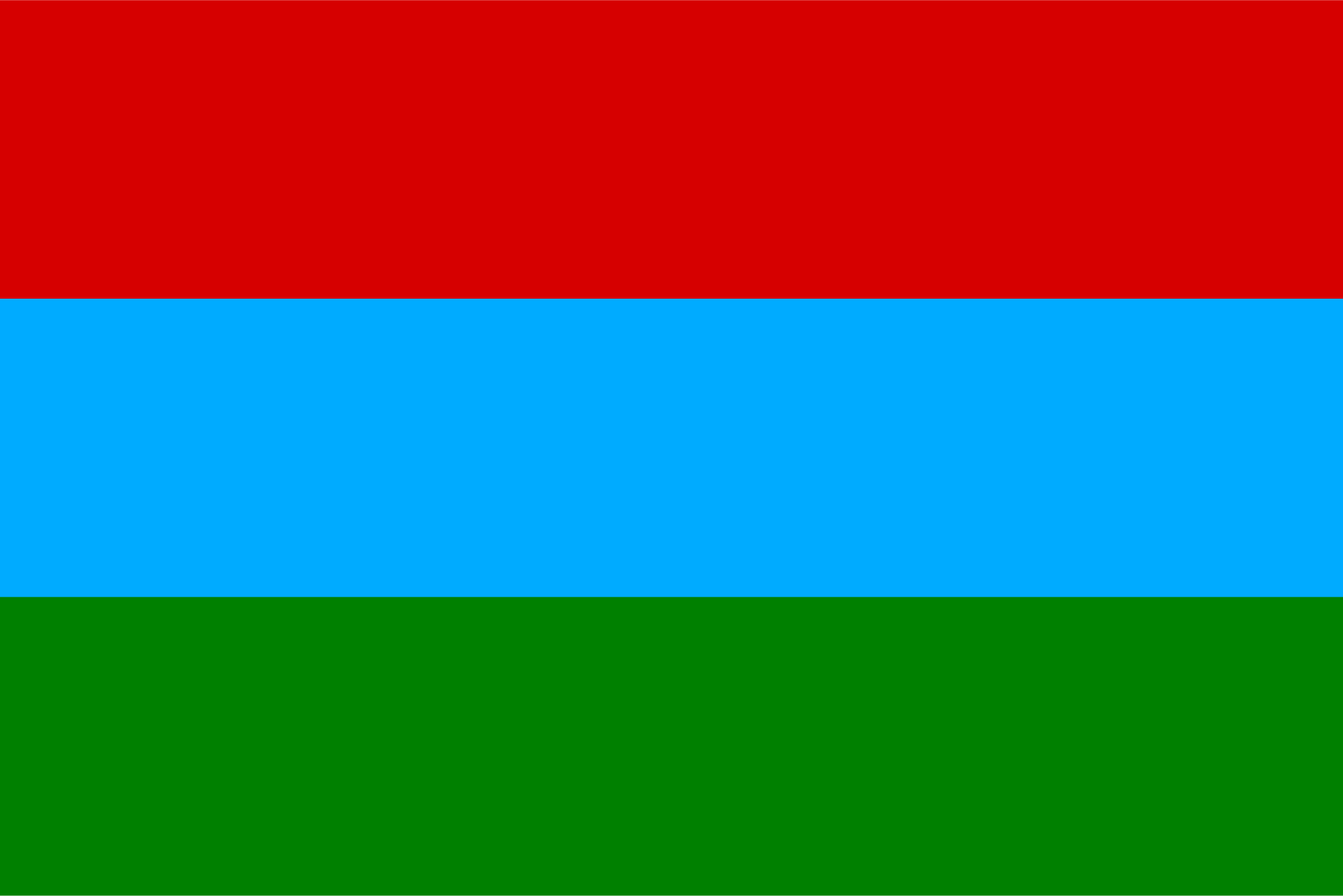 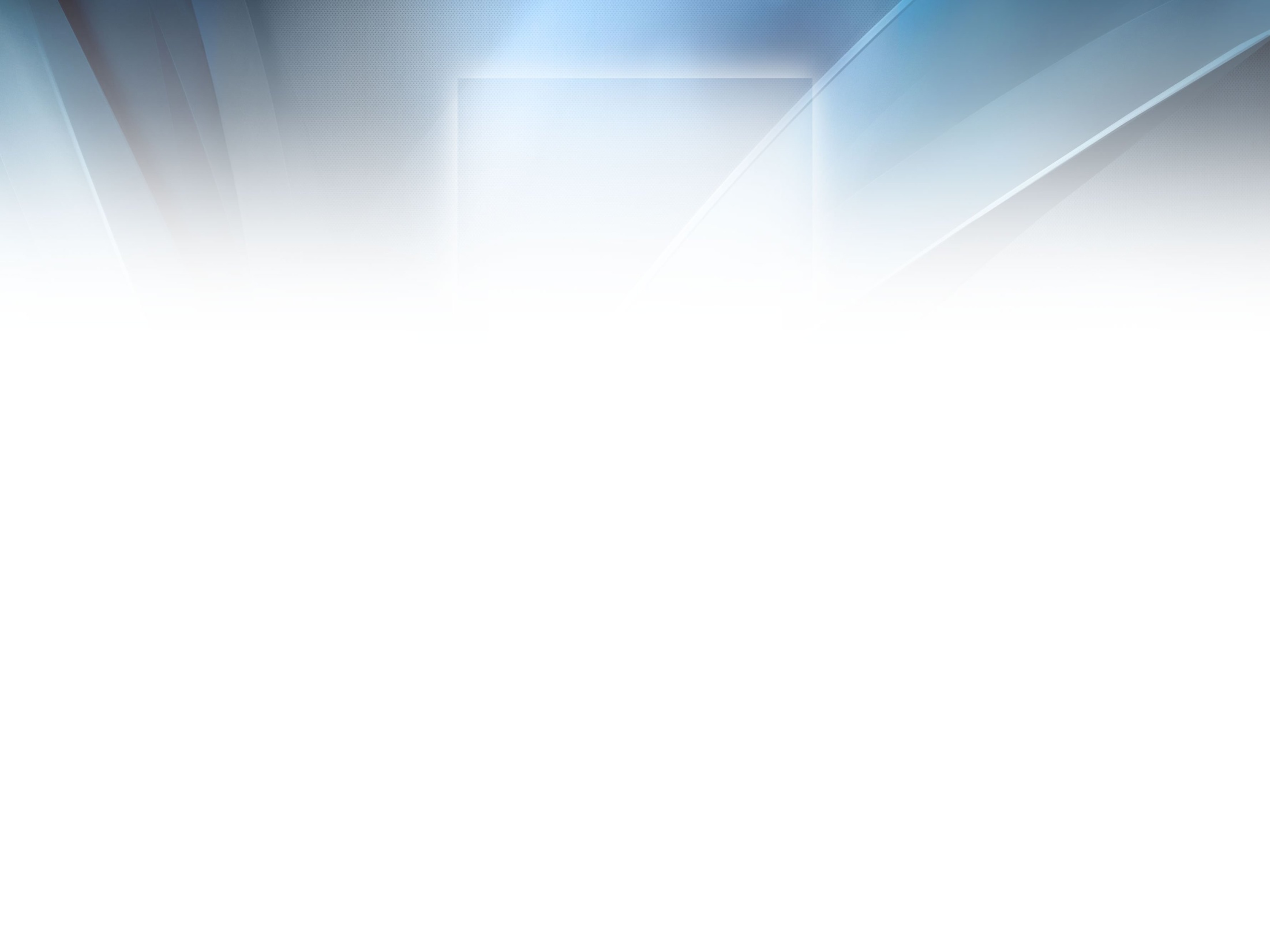 Отчет Главы Суоярвского муниципального округа о результатах своей деятельности, о результатах деятельности местной администрации за 2022 год
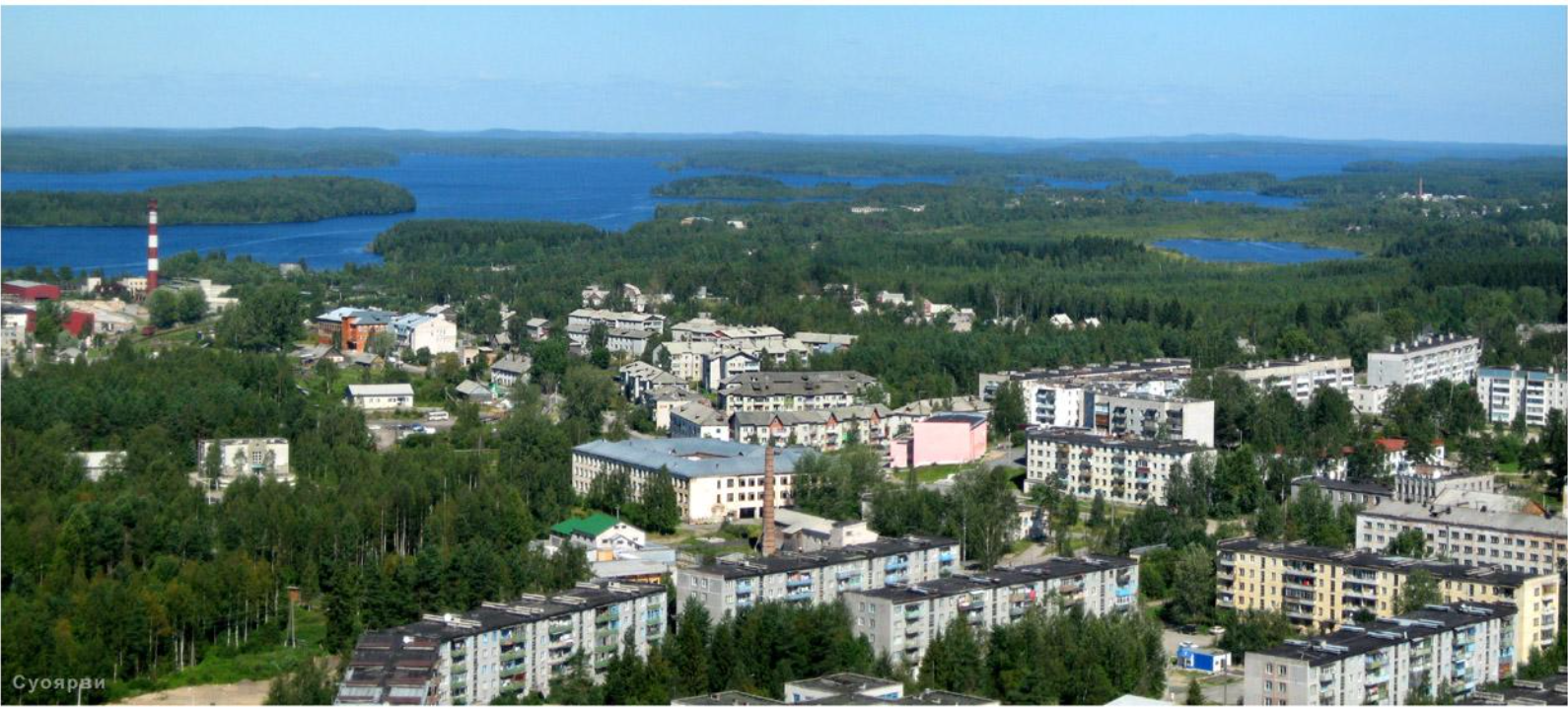 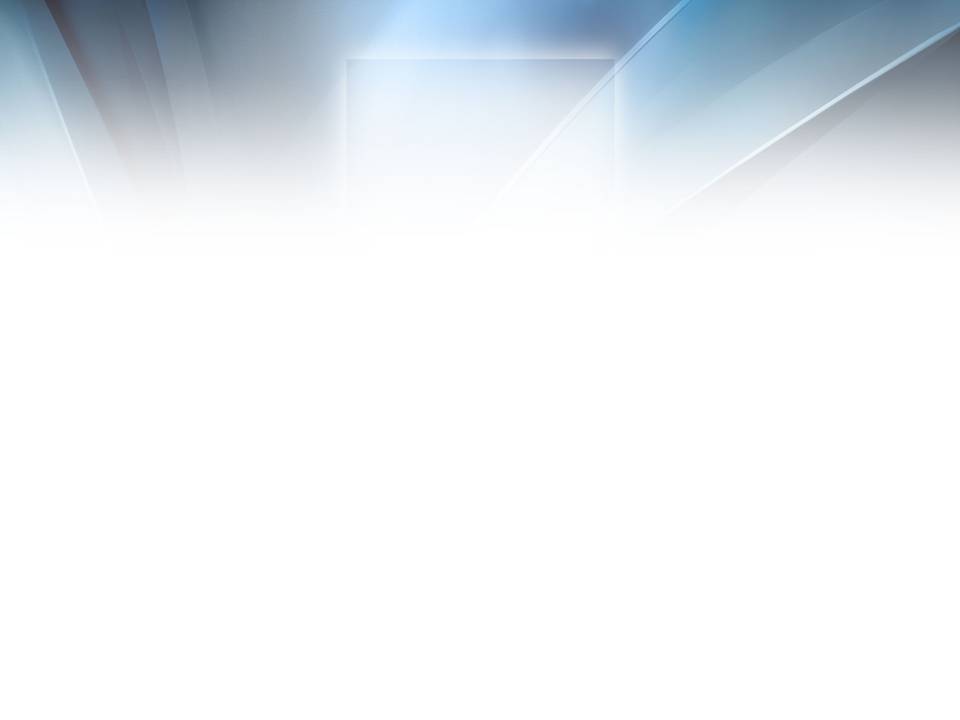 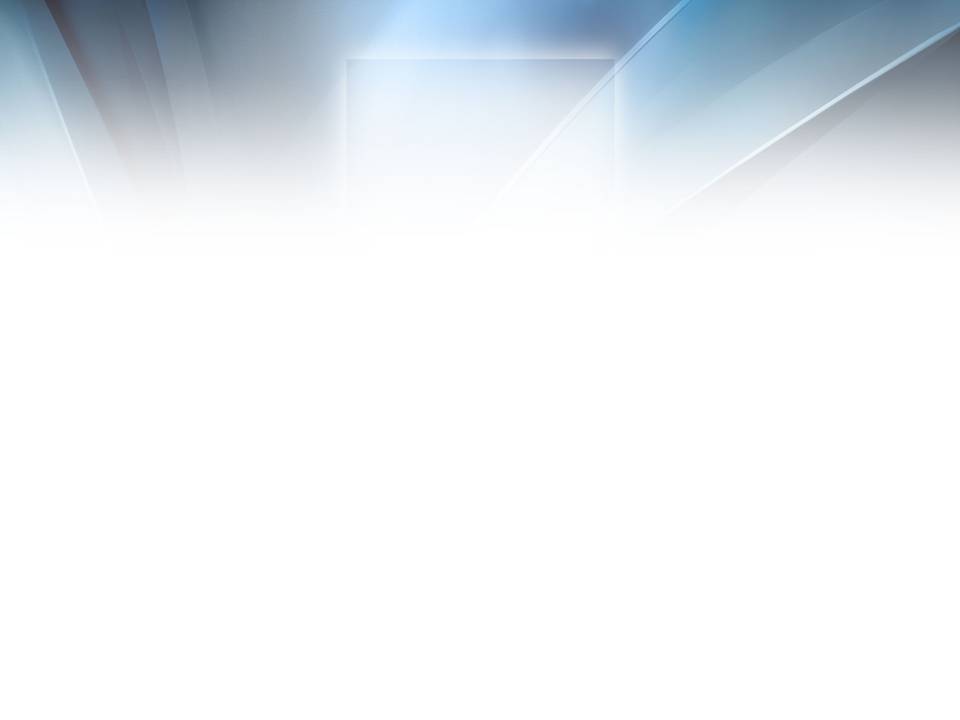 СУОЯРВСКИЙ  МУНИЦИПАЛЬНЫЙ  ОКРУГ
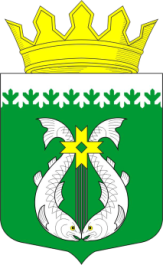 ДЕМОГРАФИЧЕСКАЯ СИТУАЦИЯ 
В СУОЯРВСКОМ  РАЙОНЕ
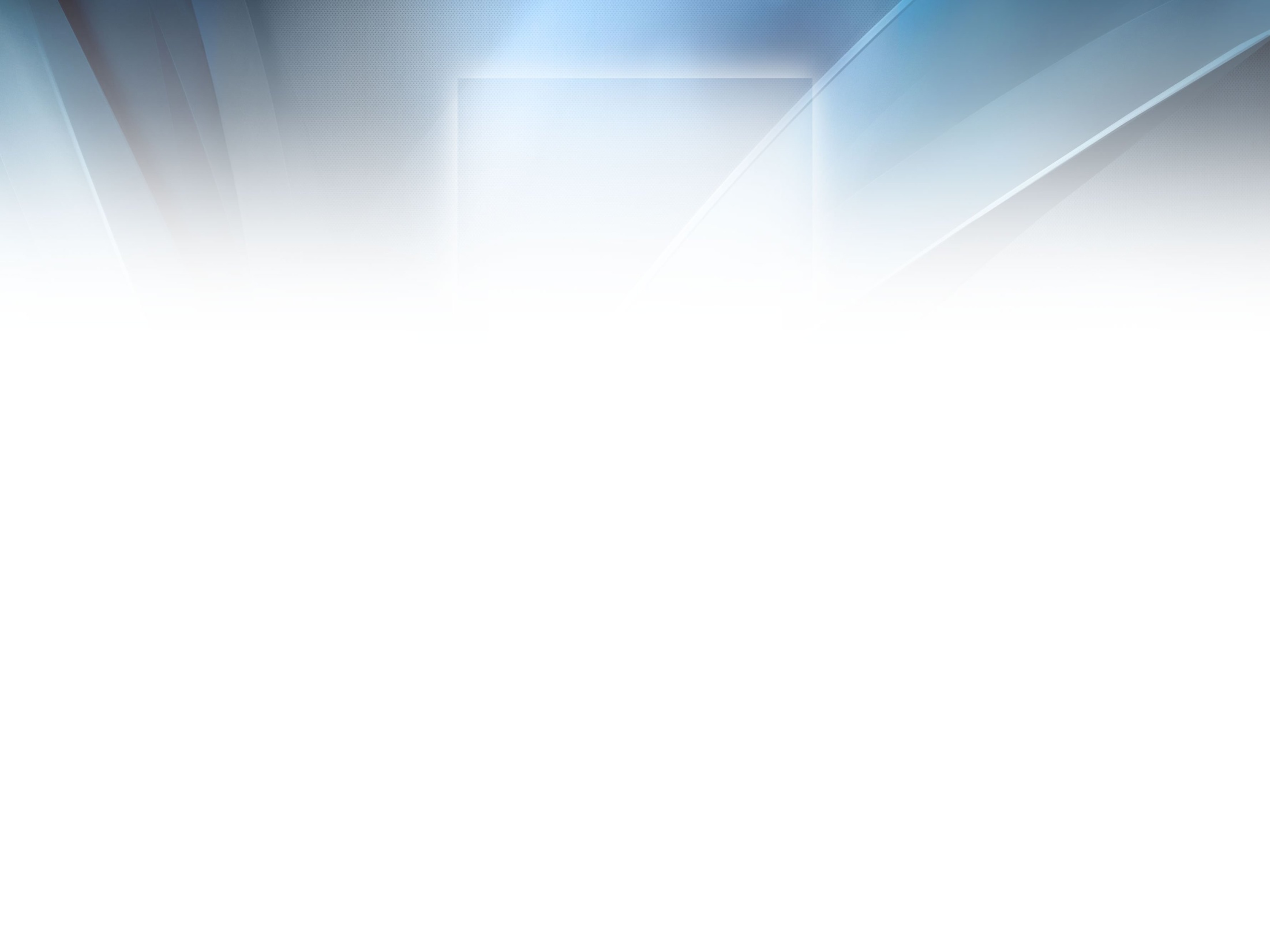 СУОЯРВСКИЙ  МУНИЦИПАЛЬНЫЙ  ОКРУГ
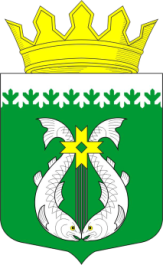 ТРУДОВЫЕ РЕСУРСЫ
Экономически активное население – 7271 чел. (в.т.ч. город-  4610 чел.)
Численность работающих – 5410 чел: 
 в муниципальных учреждениях – 597чел.
 на крупных и средних предприятиях: район – порядка 300 чел. (4,13% от ЭАН), в т. ч. город – 212 чел. (2,7 % от ЭАН);
- у субъектов МСП – 2834 чел.;
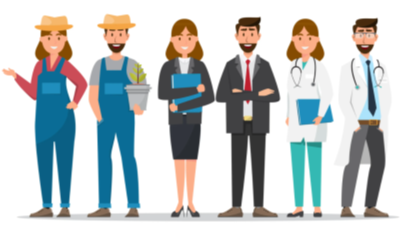 Уровень регистрируемой безработицы
0,86% - 2022
1,97% - 2021
1,11%
1,97
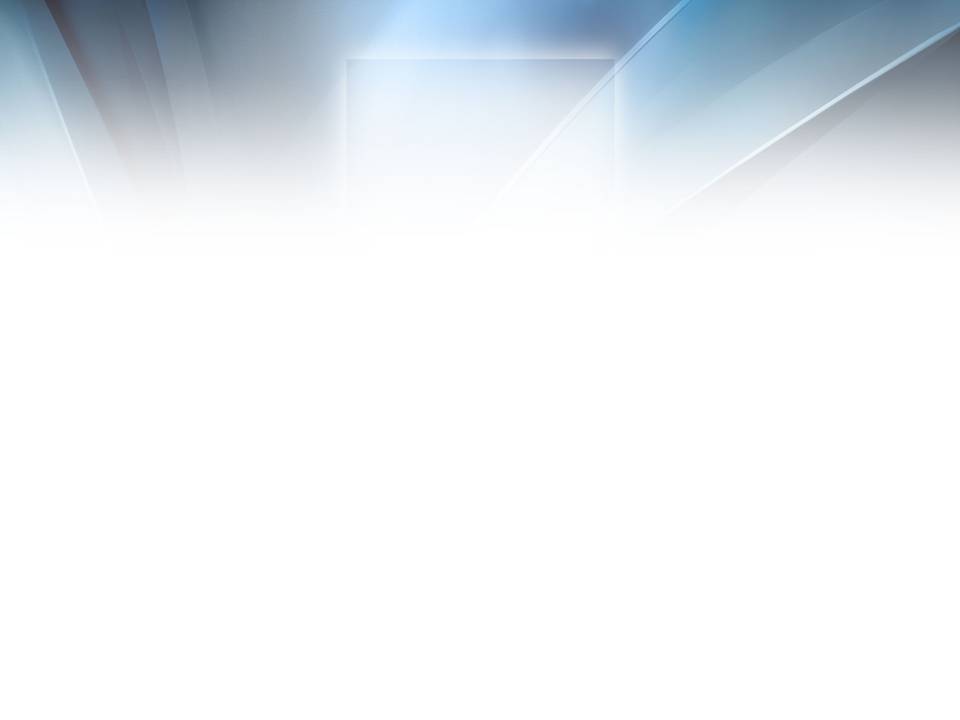 СУОЯРВСКИЙ  МУНИЦИПАЛЬНЫЙ  ОКРУГ
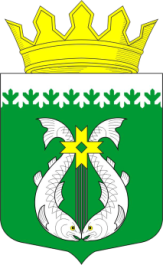 СТРУКТУРА  ЭКОНОМИКИ РАЙОНА
ЛЕСОПРОМЫШЛЕННЫЙ КОМПЛЕКС
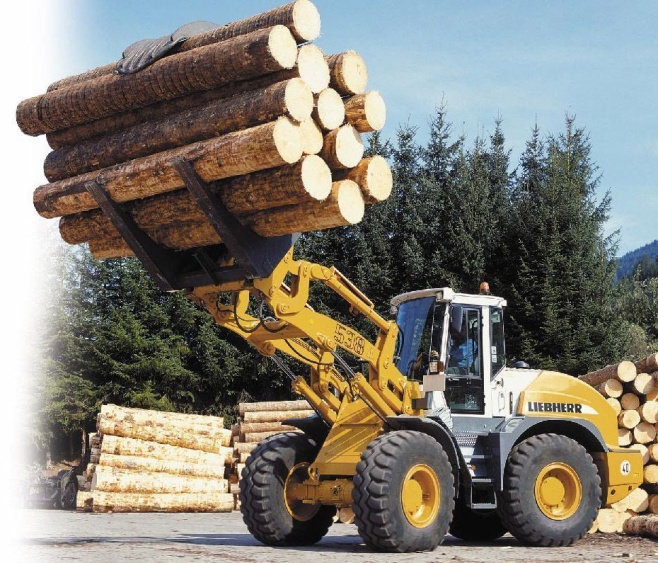 АО «ЗАПКАРЕЛЛЕС»
ООО «ПОРОСОЗЕРО»
ООО «ФОРЕСТ-ТРЭВЕЛ»
ООО «СУОЯРВСКИЙ ЛЕСПОМХОЗ»
698,8
тыс. м3
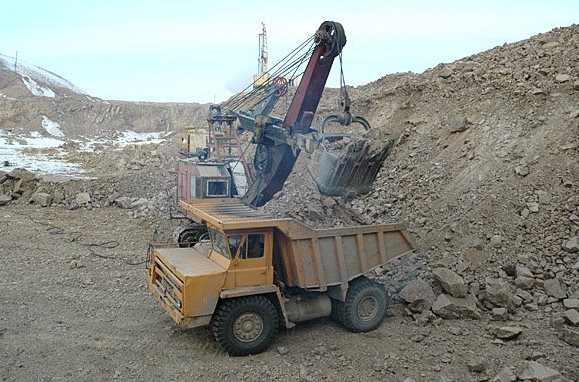 ГОРНОПРОМЫШЛЕННЫЙ КОМПЛЕКС
ООО «ФИНАНСБЮРО»
ООО «ГРАНИТДОМДОРСТРОЙ»
ООО «КАРЕЛПРИРОДРЕСУРС»
1,8 млн. м3
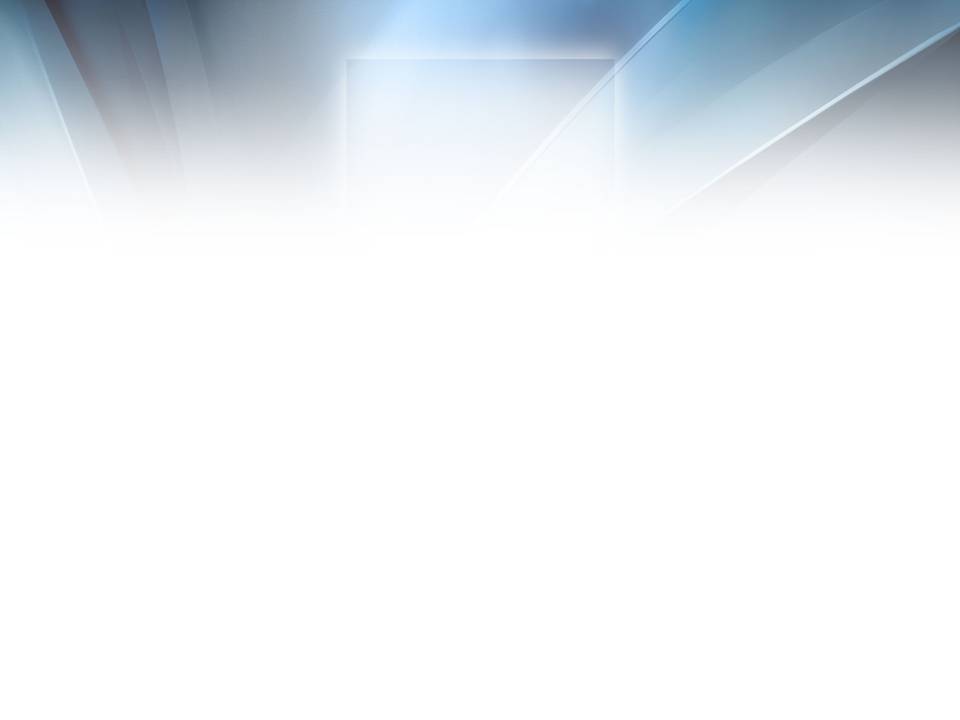 СУОЯРВСКИЙ  МУНИЦИПАЛЬНЫЙ  ОКРУГ
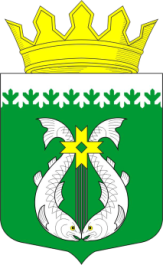 СТРУКТУРА  ЭКОНОМИКИ РАЙОНА
Оборот розничной торговли
ПРЕДПРИЯТИЯ РОЗНИЧНОЙ ТОРГОВЛИ
129
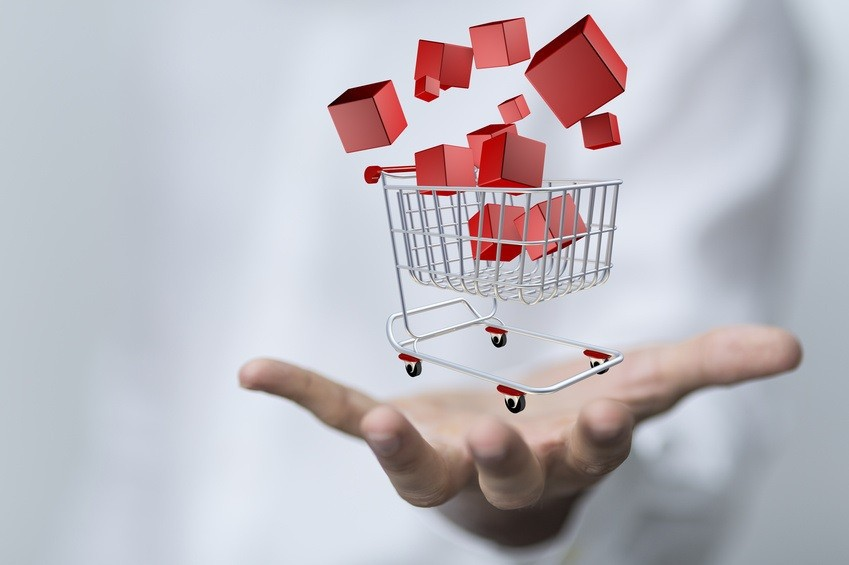 ОБОРОТ  РОЗНИЧНОЙ ТОРГОВЛИ
1 160,4 млн. руб.
ПРОДОВОЛЬСТВЕННЫЕ
61
УДЕЛЬНЫЙ ВЕС ПИЩЕВЫХ ПРОДУКТОВ
83,7 %
НЕПРОДОВОЛЬСТВЕННЫЕ
67
НЕПРОДОВОЛЬСТВЕННЫЕ
67
УДЕЛЬНЫЙ ВЕС НЕПРОДОВОЛЬСТВЕННЫХ ТОВАРОВ
16,3 %
НЕСТАЦИОНАРНЫЕ ТОРГОВЫЕ ОБЪЕКТЫ
9
МАГАЗИНЫ ФЕДЕРАЛЬНЫХ СЕТЕЙ
11
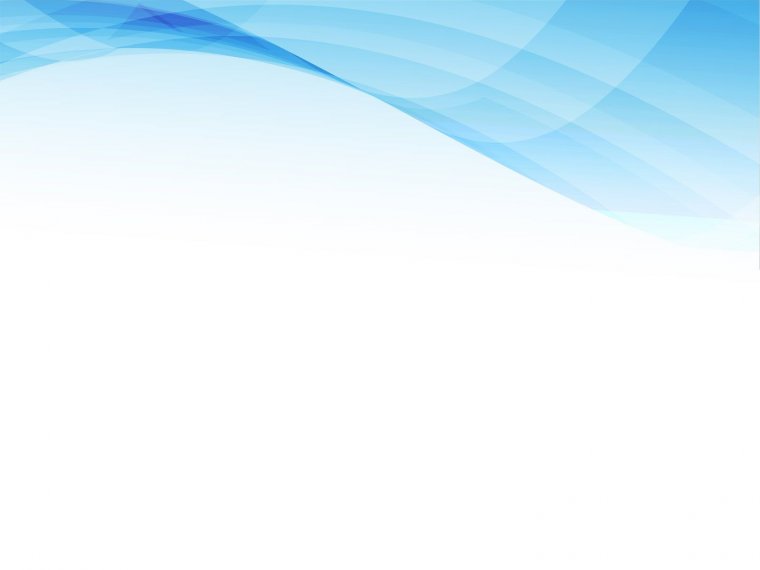 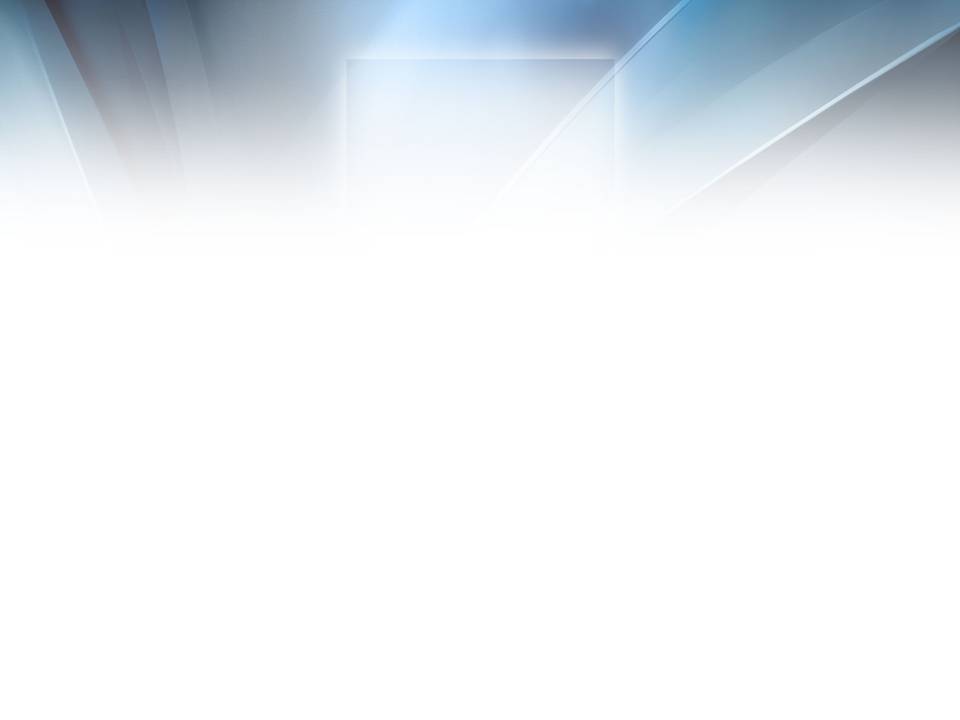 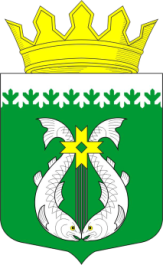 ИНВЕСТИЦИОННАЯ ДЕЯТЕЛЬНОСТЬ
 В СУОЯРВСКОМ РАЙОНЕ
СУОЯРВСКИЙ  МУНИЦИПАЛЬНЫЙ  ОКРУГ
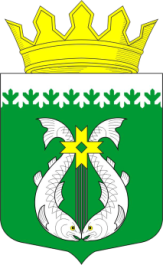 СТРУКТУРА  ЭКОНОМИКИ РАЙОНА
ООО «МАМА КАРЕЛИЯ»
ООО «СУОЯРВСКИЙ ХЛЕБОЗАВОД»
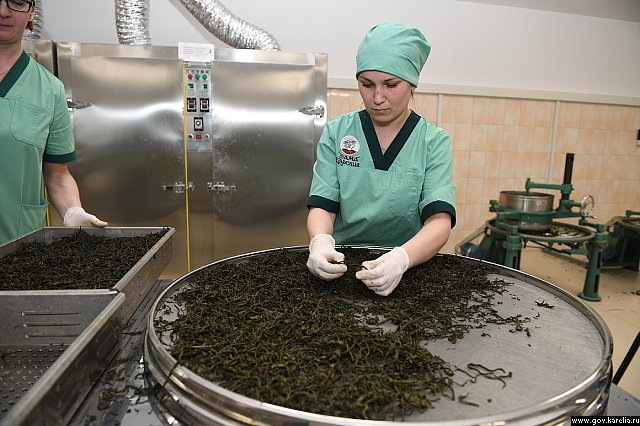 ООО «МАМА КАРЕЛИЯ»
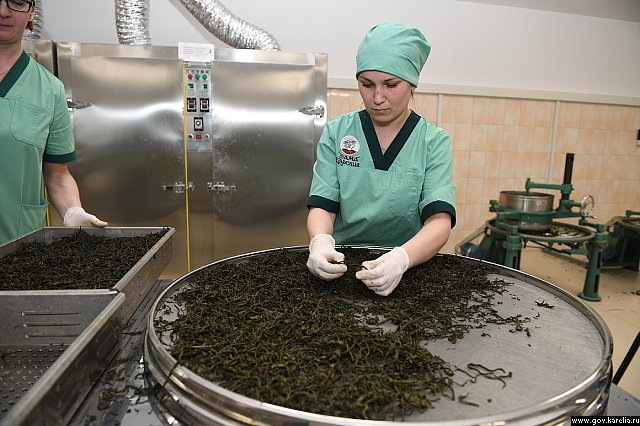 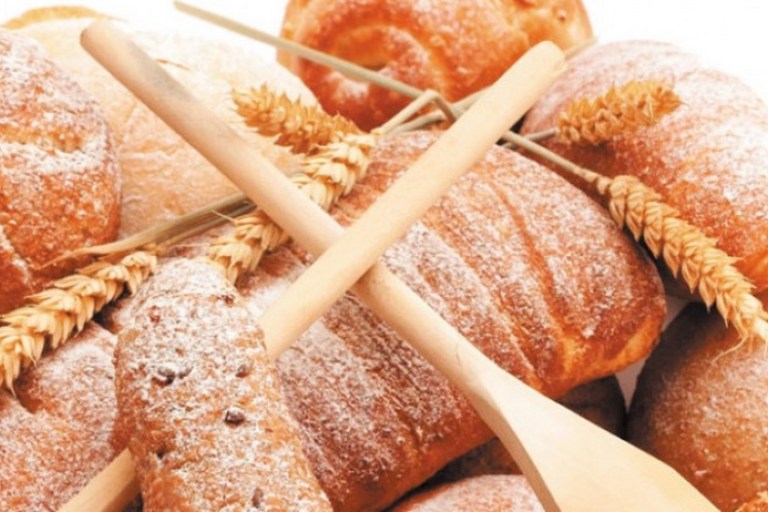 ПЕРЕЧИСЛЕНО В 2022 ГОДУ НАЛОГОВ  В МЕСТНЫЙ 
БЮДЖЕТ 1 490 ТЫС. РУБЛЕЙ
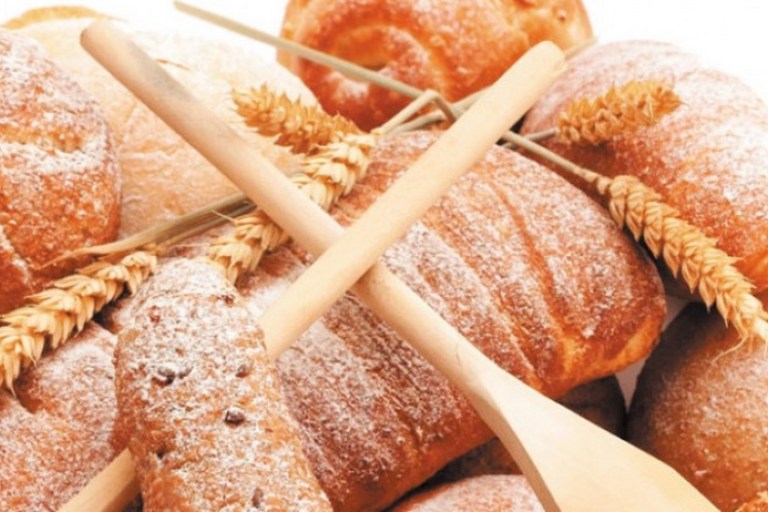 ООО «СУОЯРВСКИЙ ХЛЕБОЗАВОД»
ПЕРЕЧИСЛЕНО В 2022 ГОДУ НАЛОГОВ  В МЕСТНЫЙ 
БЮДЖЕТ 1 595 ТЫС. РУБЛЕЙ
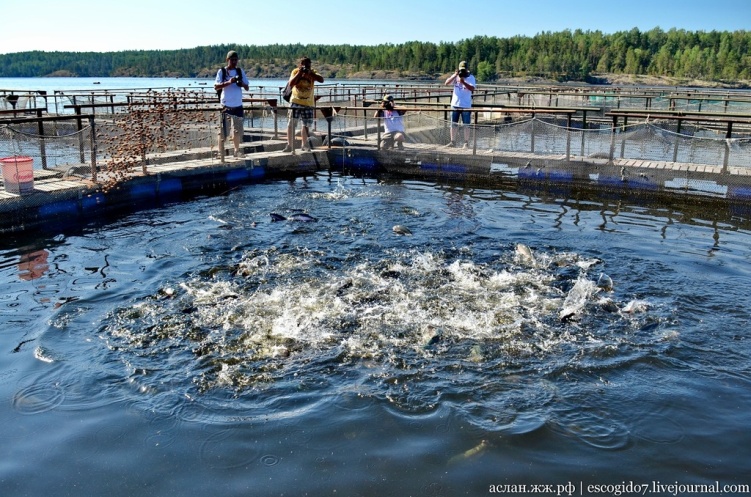 РЫБОВОДЧЕСКИЕ ХОЗЯЙСТВА
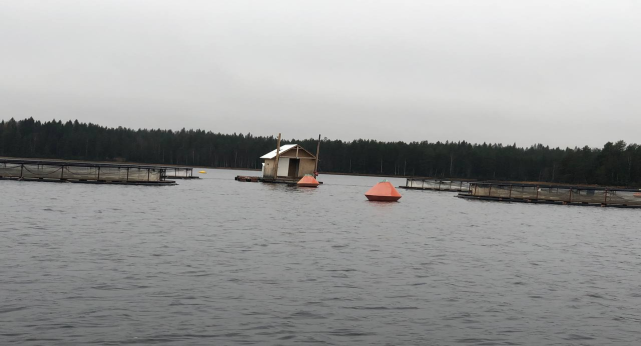 РЫБОВОДЧЕСКИЕ ХОЗЯЙСТВА
ООО «СУОЯРВИ»
ООО «УКСА»
ООО «ГЛАВРЫБСОЮЗ»
ООО «СУОЯРВИ»
ООО «УКСА»
ООО «ГЛАВРЫБСОЮЗ»
ПЕРЕЧИСЛЕНО В 2022 ГОДУ 
НАЛОГОВ  В МЕСТНЫЙ БЮДЖЕТ 
БОЛЕЕ 3 МЛН. РУБЛЕЙ
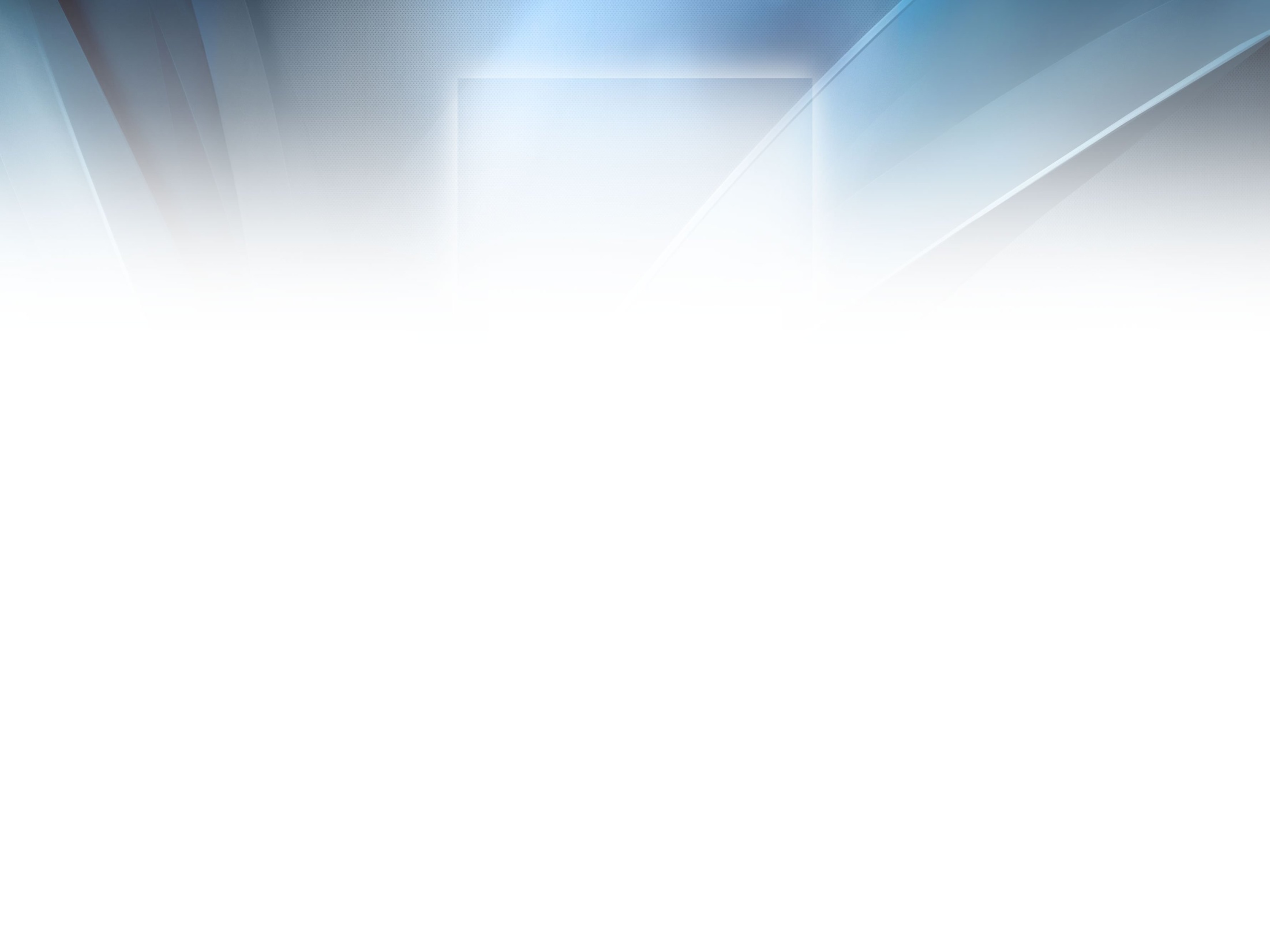 СУОЯРВСКИЙ  МУНИЦИПАЛЬНЫЙ  ОКРУГ
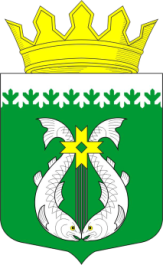 Т
СТРУКТУРА  ЭКОНОМИКИ РАЙОНА
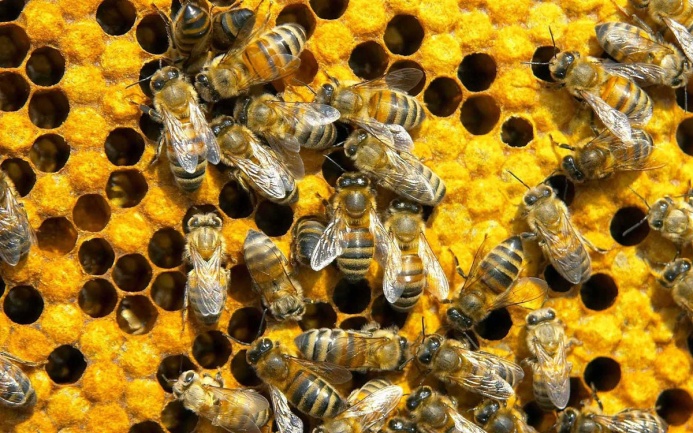 Объемы производства
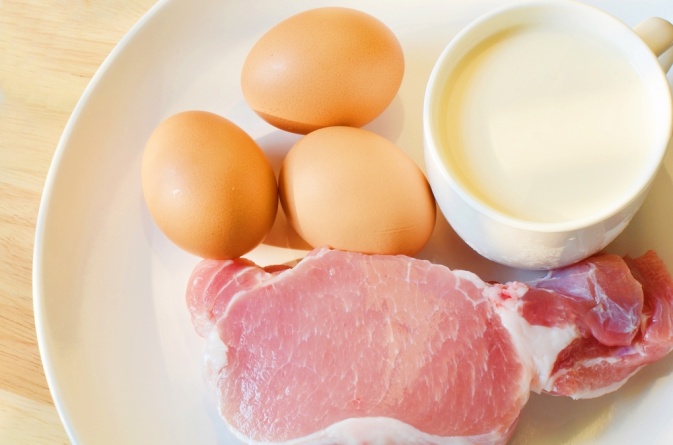 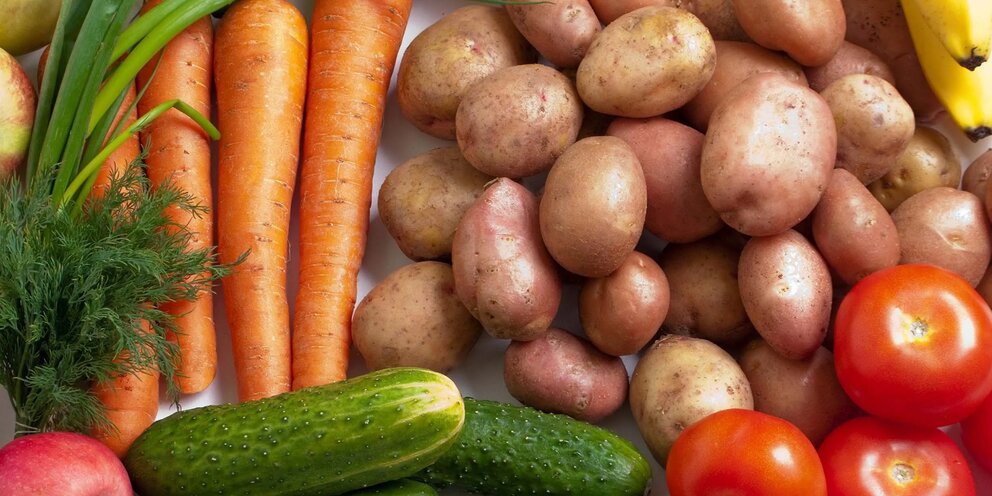 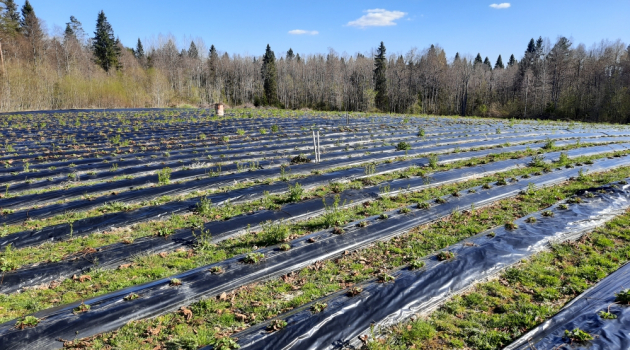 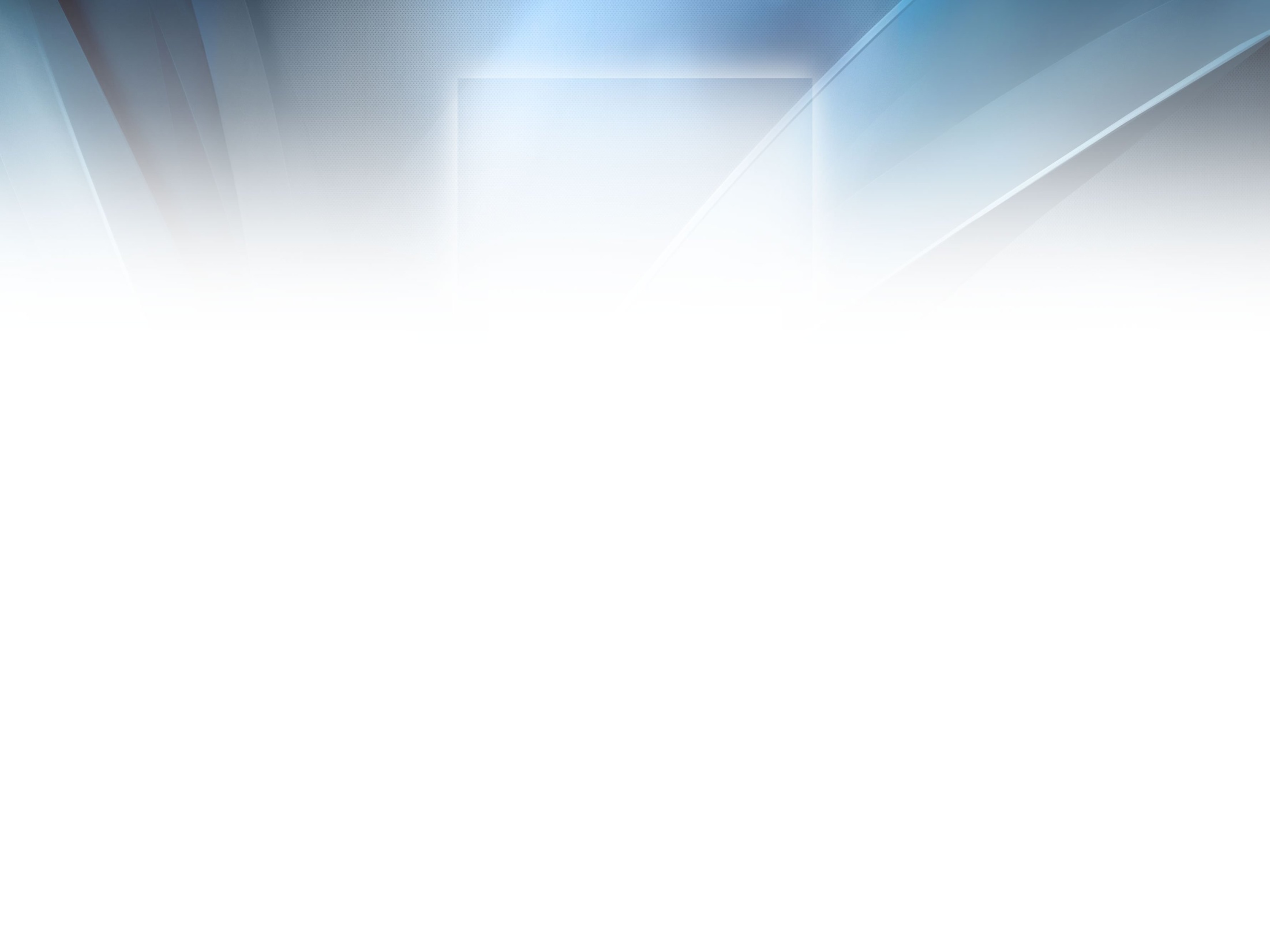 СУОЯРВСКИЙ  МУНИЦИПАЛЬНЫЙ  ОКРУГ
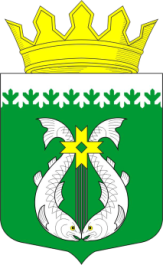 Т
ПАССАЖИРСКИЕ ПЕРЕВОЗКИ
ИП Воробьев А.А.
Суоярви – Петрозаводск – Суоярви,
Петрозаводск – Поросозеро (через Суоярви), Суоярви – Суоеки – Суоярви
Суоярви – Вегарус – Суоярви
Суоярви – Леппясюрья
Леппясюрья - Суоярви
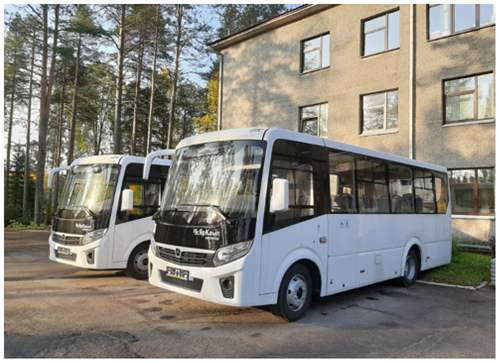 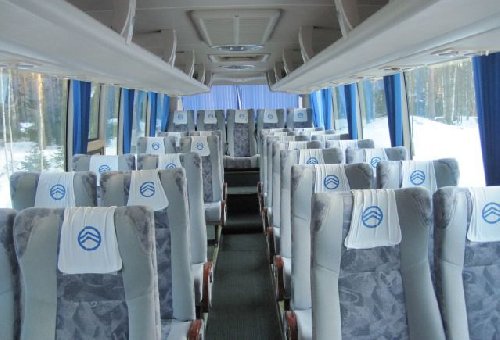 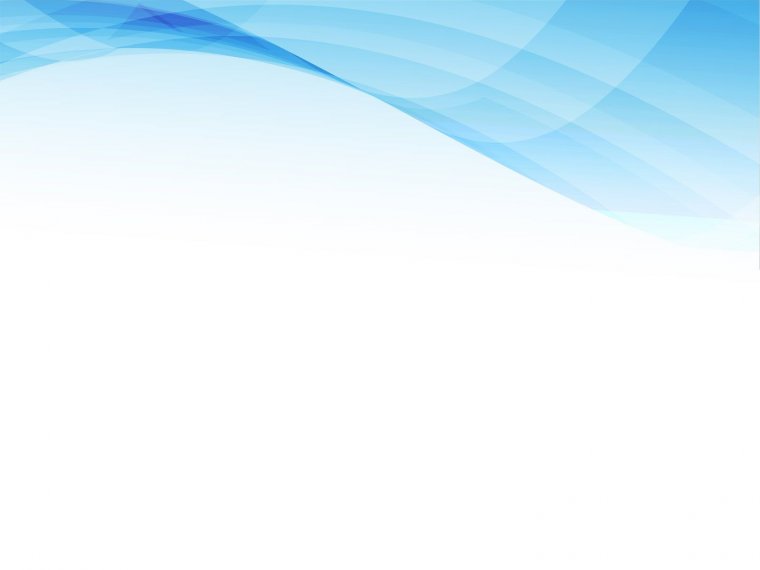 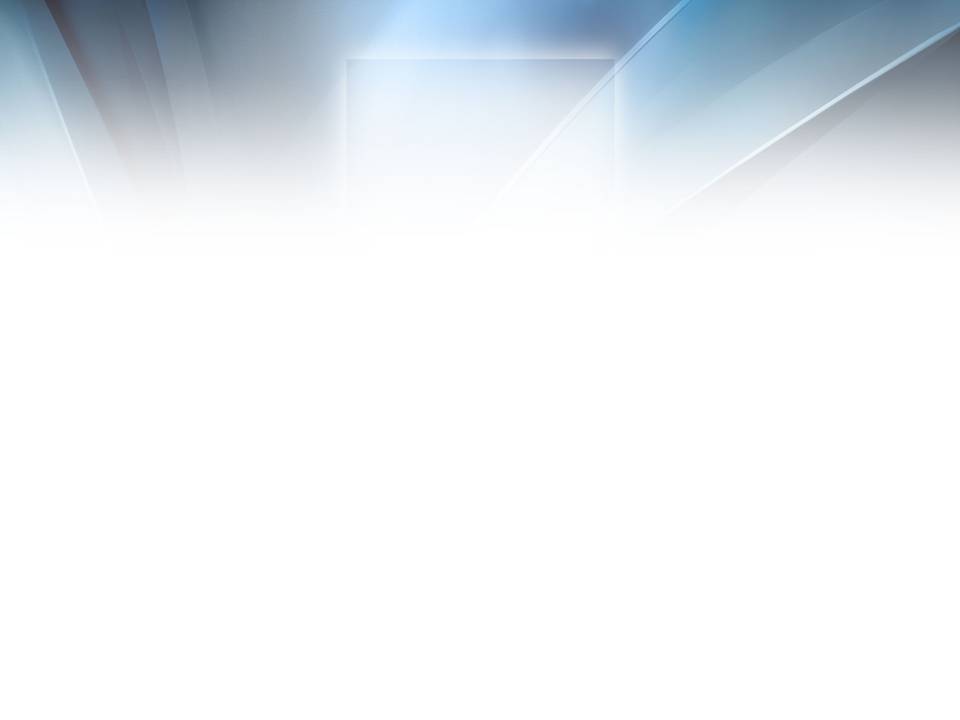 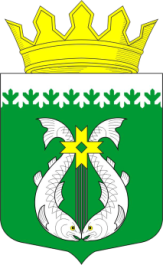 ООО «СУОЯРВСКИЙ ХЛЕБОЗАВОД»
СУОЯРВСКИЙ  МУНИЦИПАЛЬНЫЙ  ОКРУГ
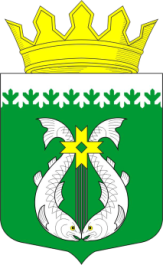 МАЛОЕ И СРЕДНЕЕ ПРЕДПРИНИМАТЕЛЬСТВО
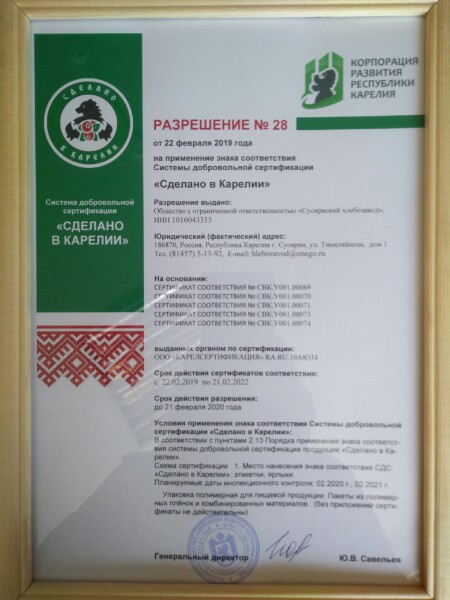 СРЕДНЕМЕСЯЧНАЯ ЗАРАБОТНАЯ  ПЛАТА 
21 600 РУБЛЕЙ 
ЧИСЛЕННОСТЬ 
54 ЧЕЛОВЕКА
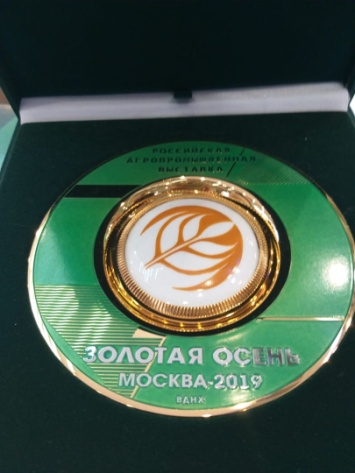 КОЛИЧЕСТВО САМОЗАНЯТЫХ  НА 10.01.2023 – 519 человек
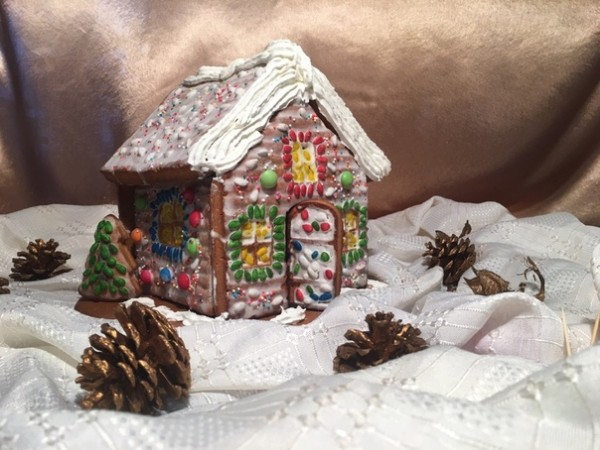 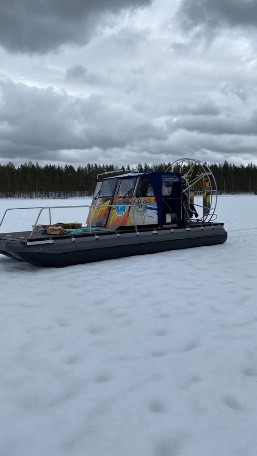 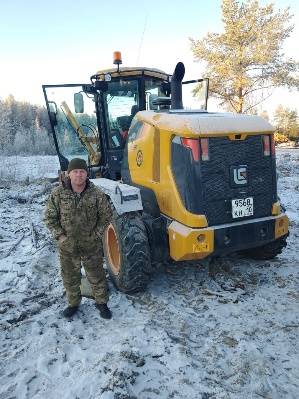 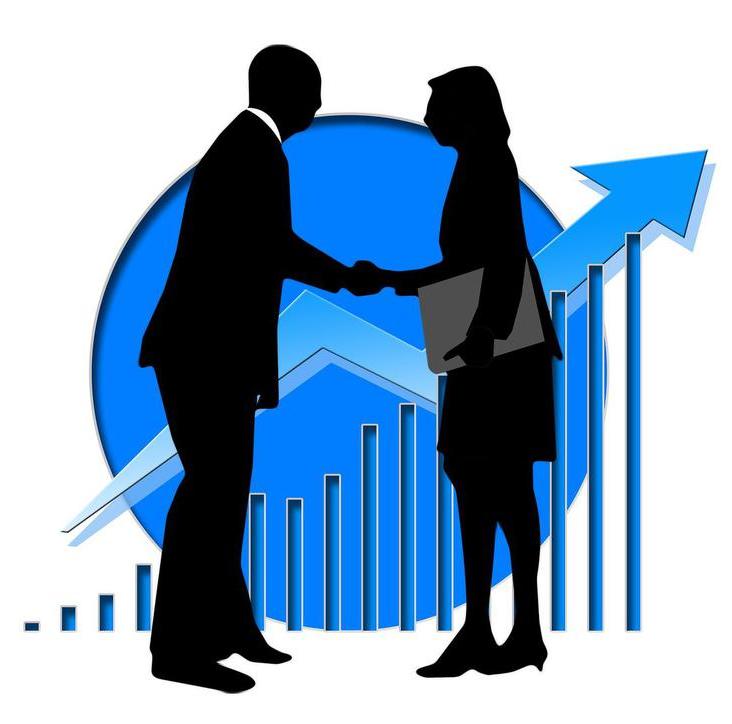 ПЕРЕЧИСЛЕНО В 2020 ГОДУ НАЛОГОВ  В  МЕСТНЫЙ БЮДЖЕТ 

1 137 ТЫС. РУБЛЕЙ
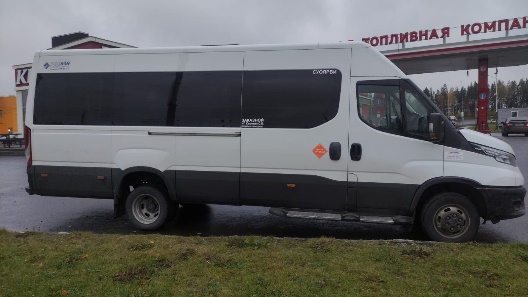 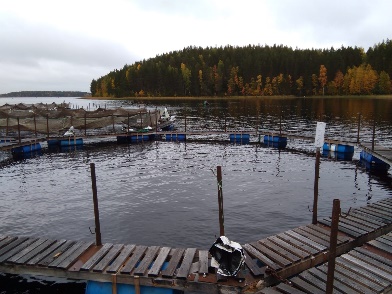 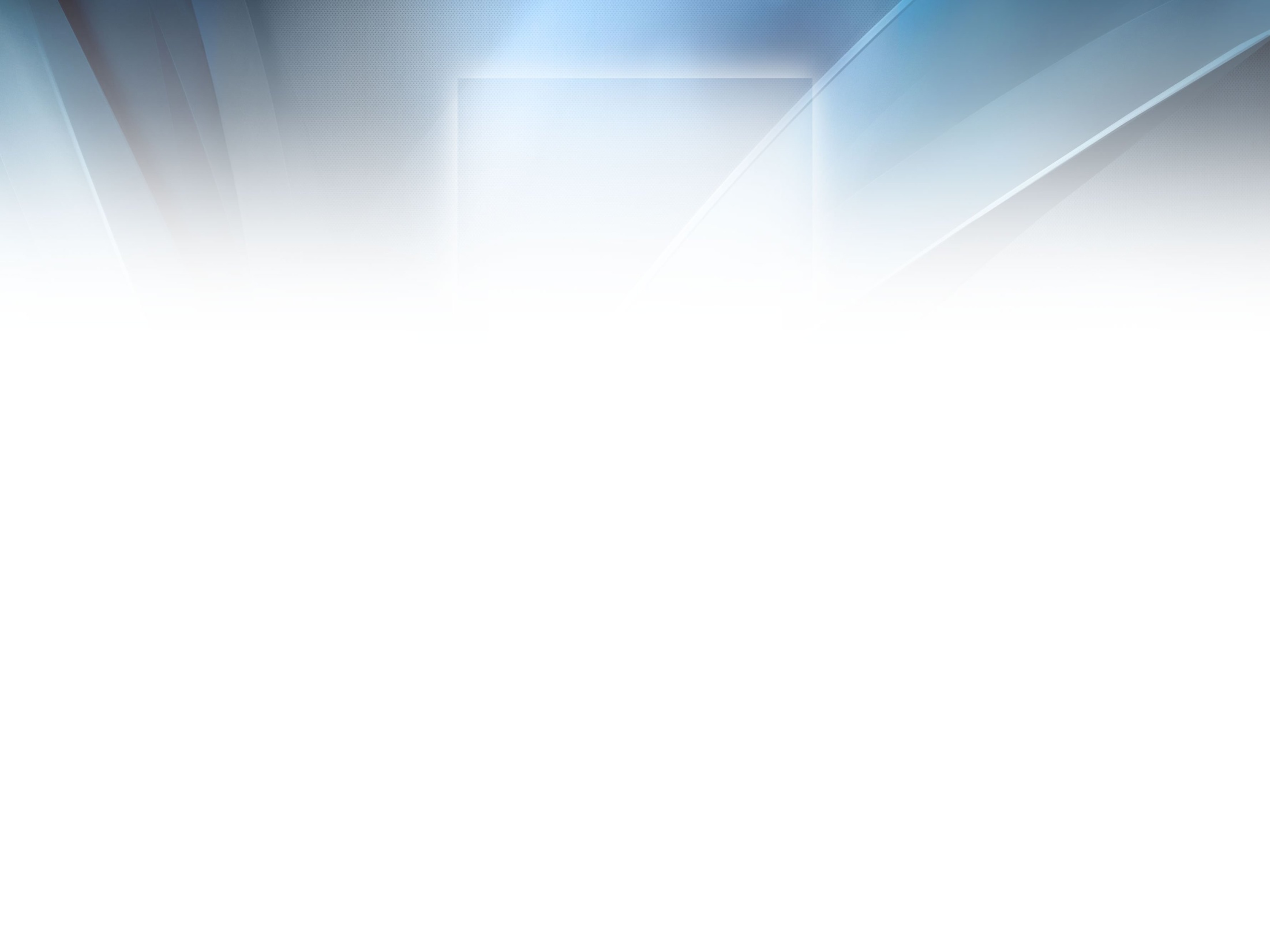 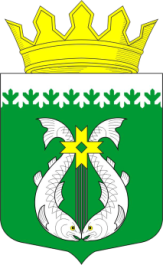 СУОЯРВСКИЙ  МУНИЦИПАЛЬНЫЙ  ОКРУГ
МАЛОЕ И СРЕДНЕЕ ПРЕДПРИНИМАТЕЛЬСТВО
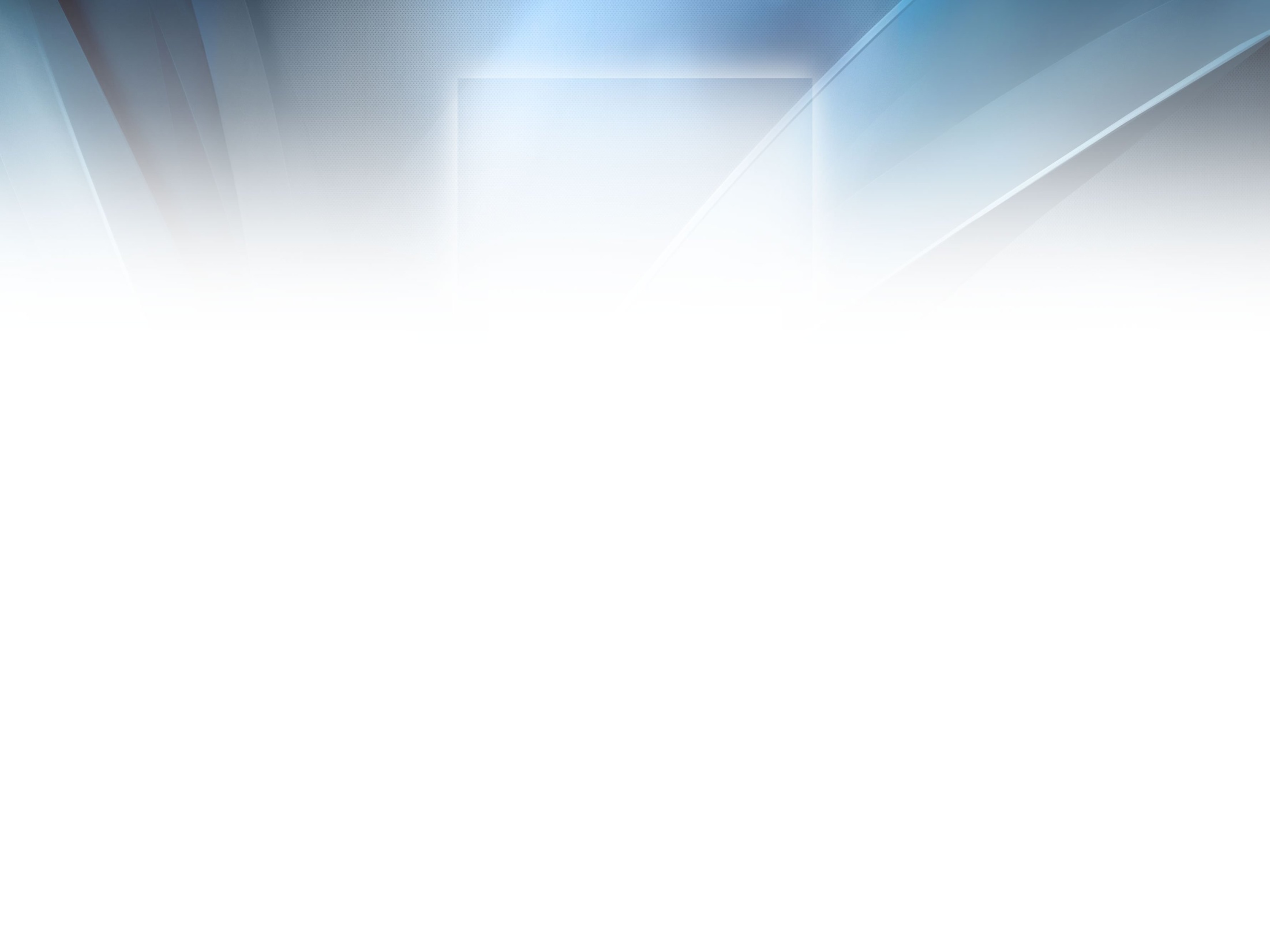 СУОЯРВСКИЙ  МУНИЦИПАЛЬНЫЙ  ОКРУГ
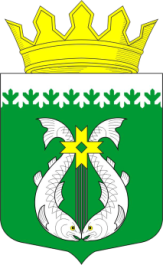 РЕАЛИЗОВАННЫЕ МЕРЫ ПОДДЕРЖКИ 
МСП  В СУОЯРВСКОМ РАЙОНЕ
45 РАБОЧИХ МЕСТ
4,994 ТЫС. РУБ.
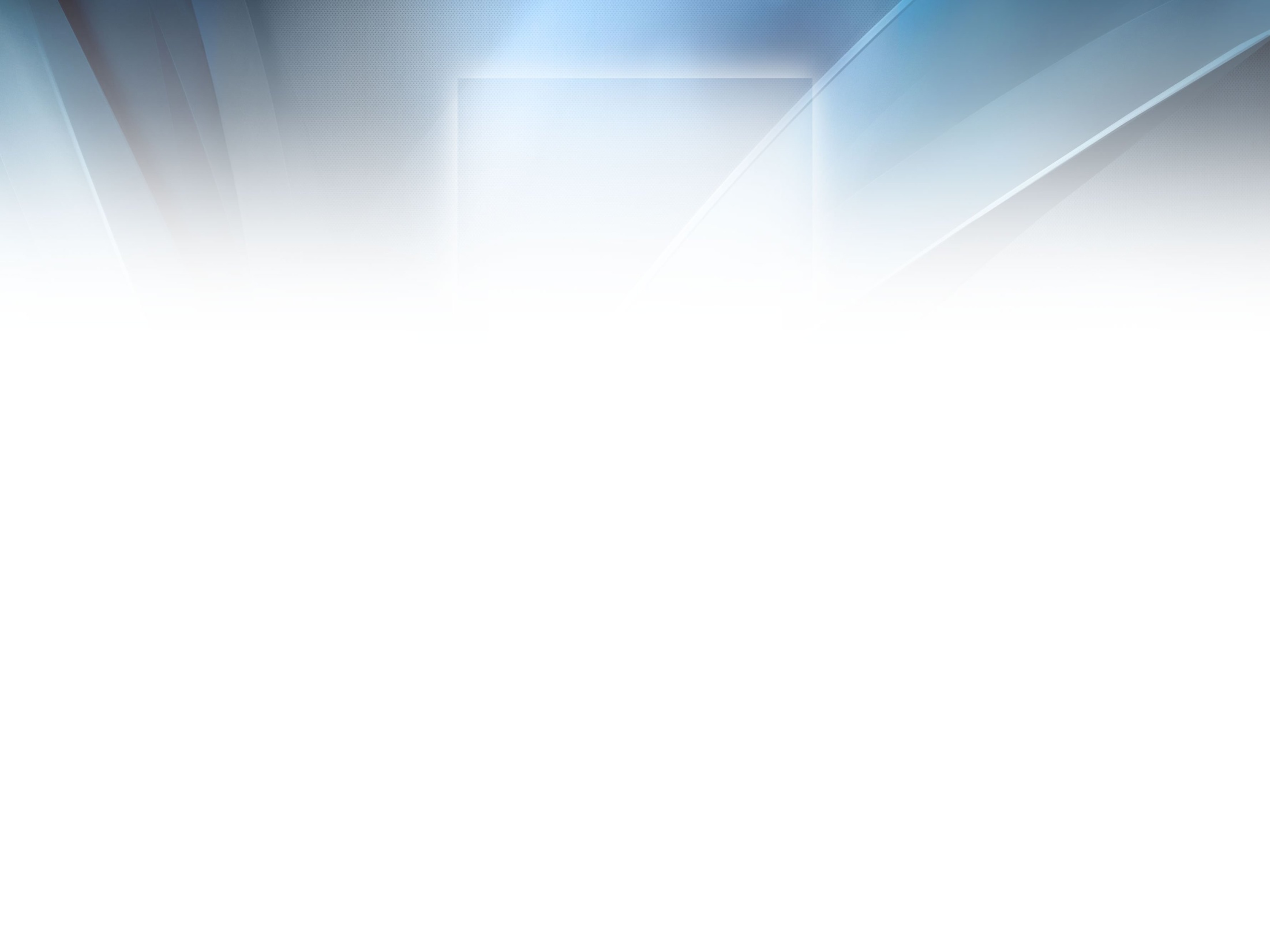 СУОЯРВСКИЙ  МУНИЦИПАЛЬНЫЙ  ОКРУГ
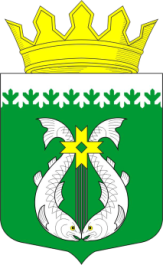 РЕАЛИЗОВАННЫЕ МЕРЫ ПОДДЕРЖКИ 
МСП  В СУОЯРВСКОМ РАЙОНЕ
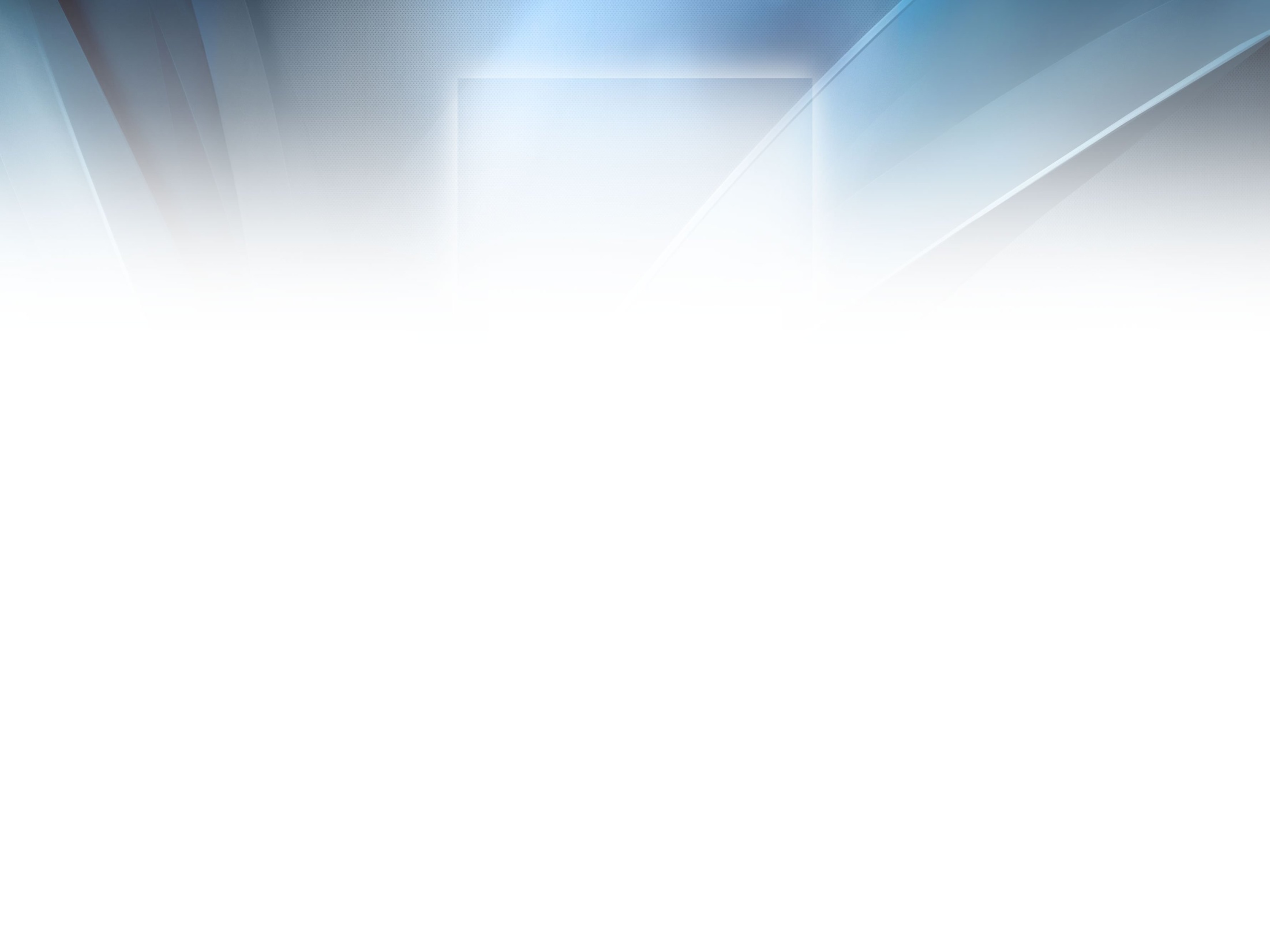 СУОЯРВСКИЙ  МУНИЦИПАЛЬНЫЙ  ОКРУГ
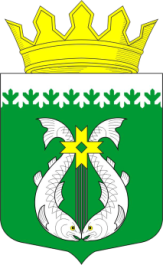 РЕАЛИЗОВАННЫЕ МЕРЫ ПОДДЕРЖКИ МСП
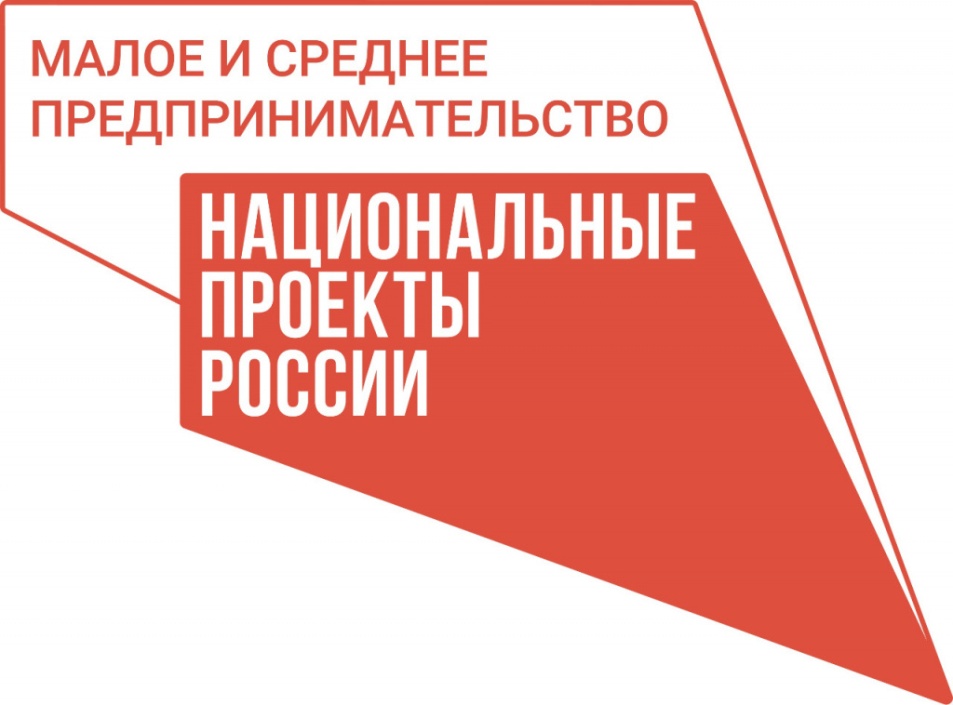 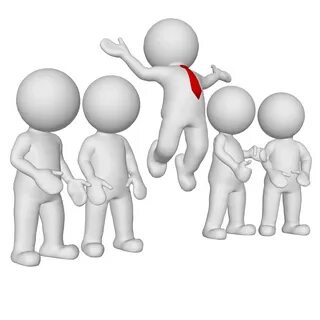 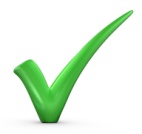 Создание условий для 
легкого старта и 
комфортного ведения бизнеса
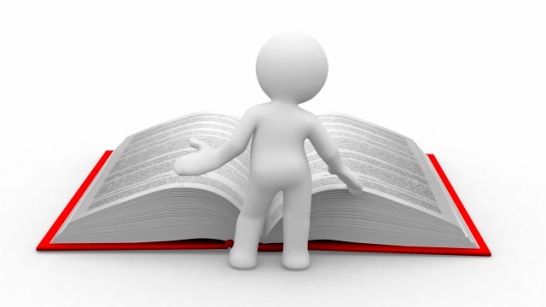 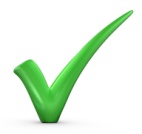 Акселерация субъектов малого и среднего предпринимательства
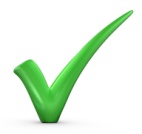 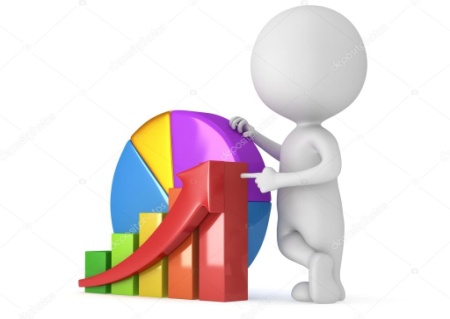 Создание благоприятных условий для осуществления деятельности самозанятыми  гражданами
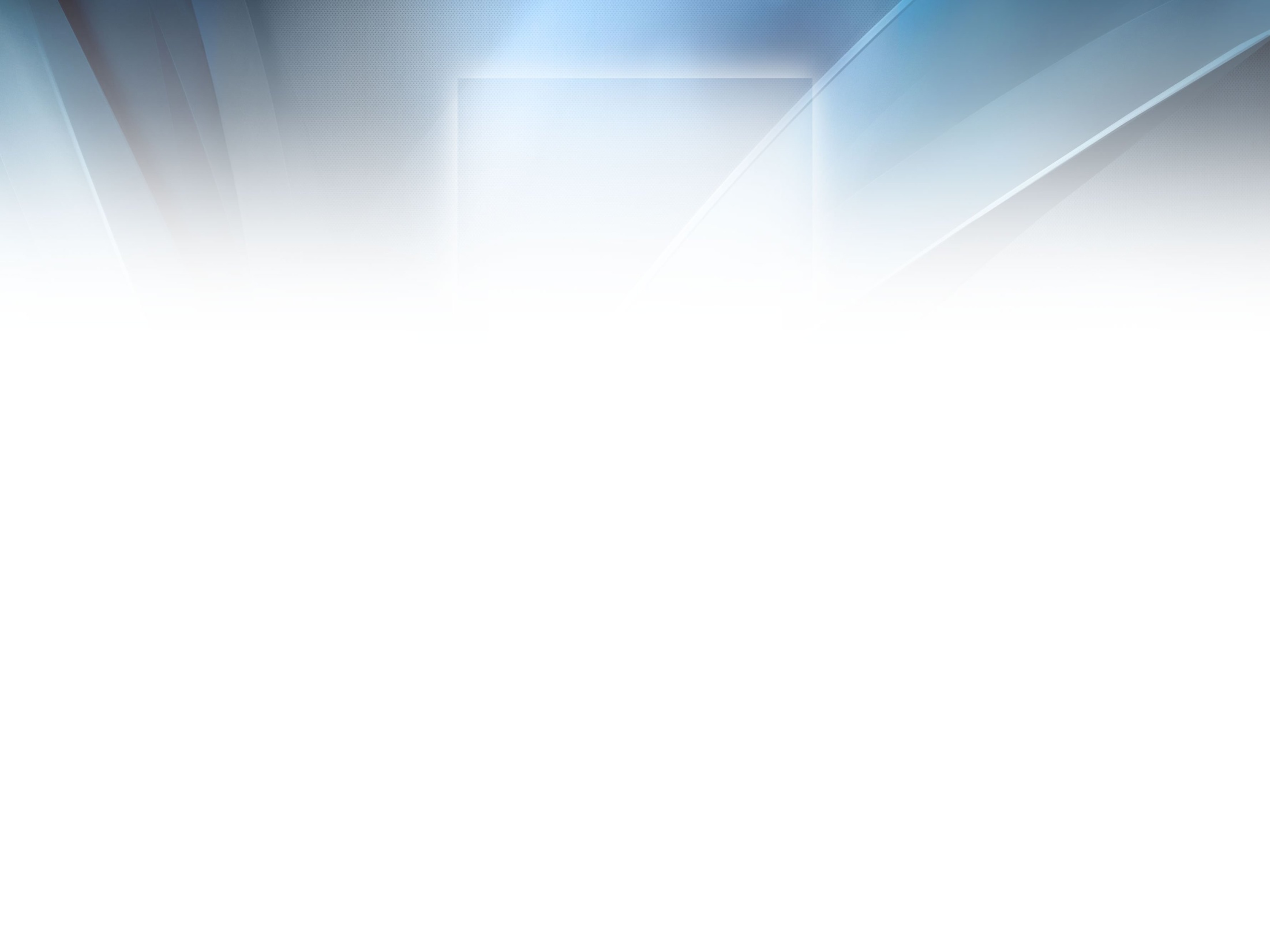 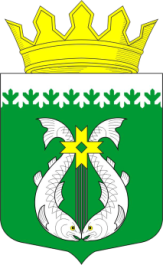 СУОЯРВСКИЙ  МУНИЦИПАЛЬНЫЙ  ОКРУГ
ИНВЕСТИЦИОННАЯ ДЕЯТЕЛЬНОСТЬ
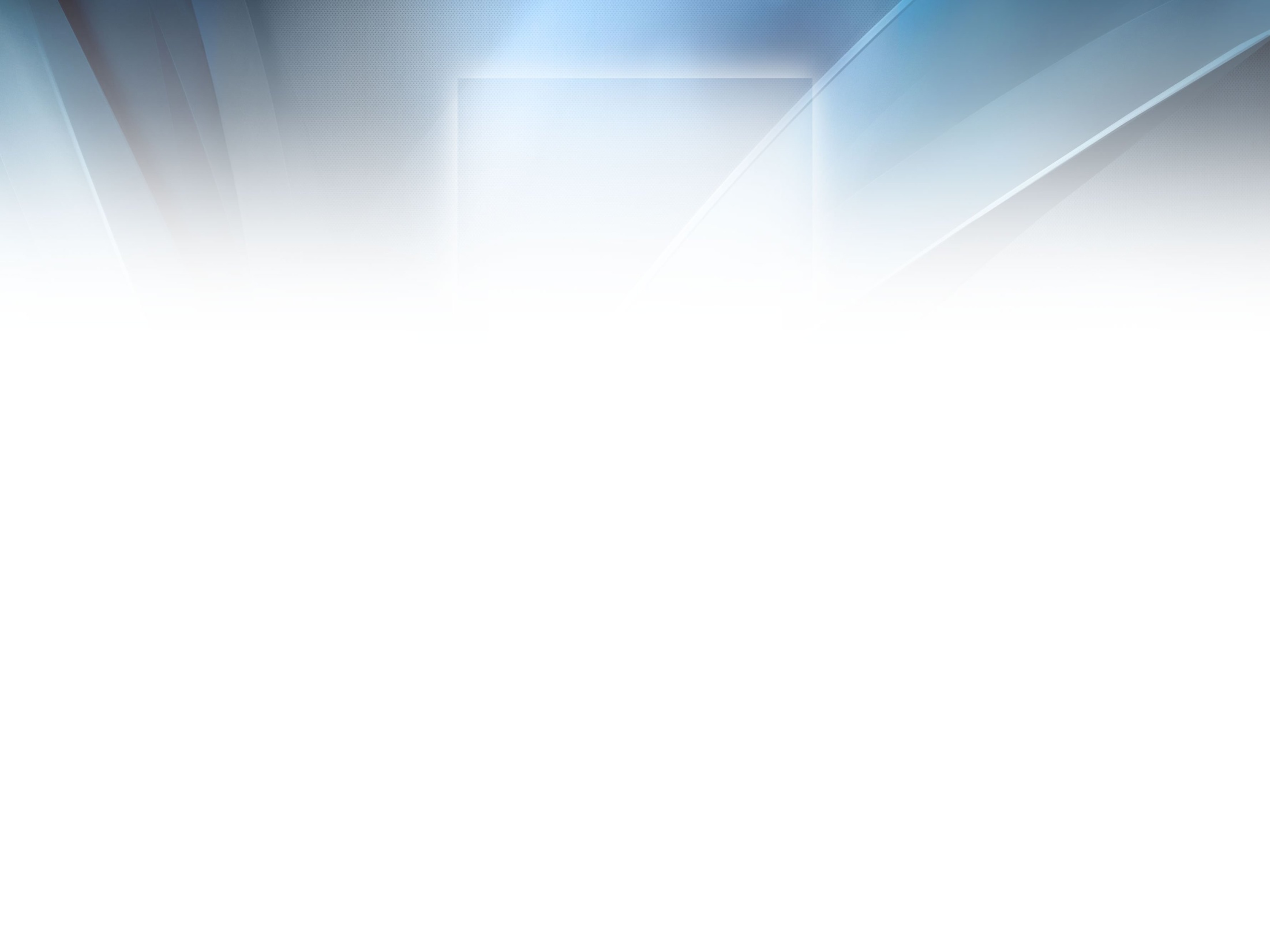 СУОЯРВСКИЙ  МУНИЦИПАЛЬНЫЙ  ОКРУГ
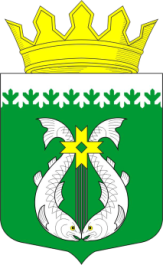 ФОРМИРОВАНИЕ И ИСПОЛНЕНИЕ  БЮДЖЕТА
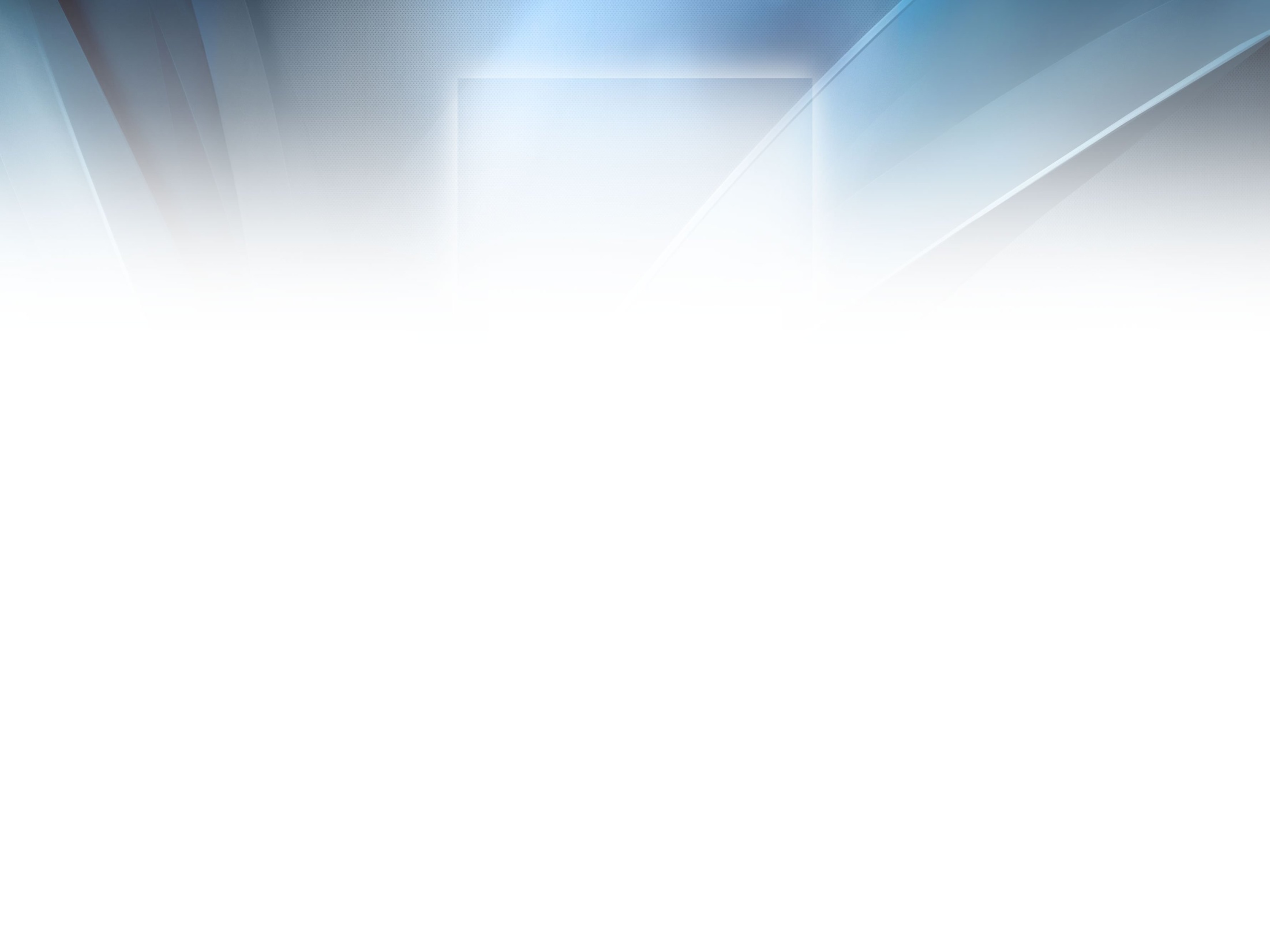 СУОЯРВСКИЙ  МУНИЦИПАЛЬНЫЙ  ОКРУГ
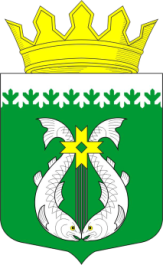 ФОРМИРОВАНИЕ  И ИСПОЛНЕНИЕ  БЮДЖЕТА
СОЦИАЛЬНАЯ НАПРАВЛЕННОСТЬ БЮДЖЕТА – 36,8%
ДОШКОЛЬНОЕ  ОБРАЗОВАНИЕ
 110 153 536   руб.
МОЛОДЕЖНАЯ ПОЛИТИКА
 1 894 424   руб.
ОБРАЗОВАНИЕ
 643 730 352   руб.
ОБЩЕЕ  ОБРАЗОВАНИЕ
 492 018 208   руб.
ДОПОЛНИТЕЛЬНОЕ ОБРАЗОВАНИЕ
 23 349 411   руб.
ДРУГИЕ ВОПРОСЫ В 
ОБЛАСТИ ОБРАЗОВАНИЯ
 16 314 774   руб.
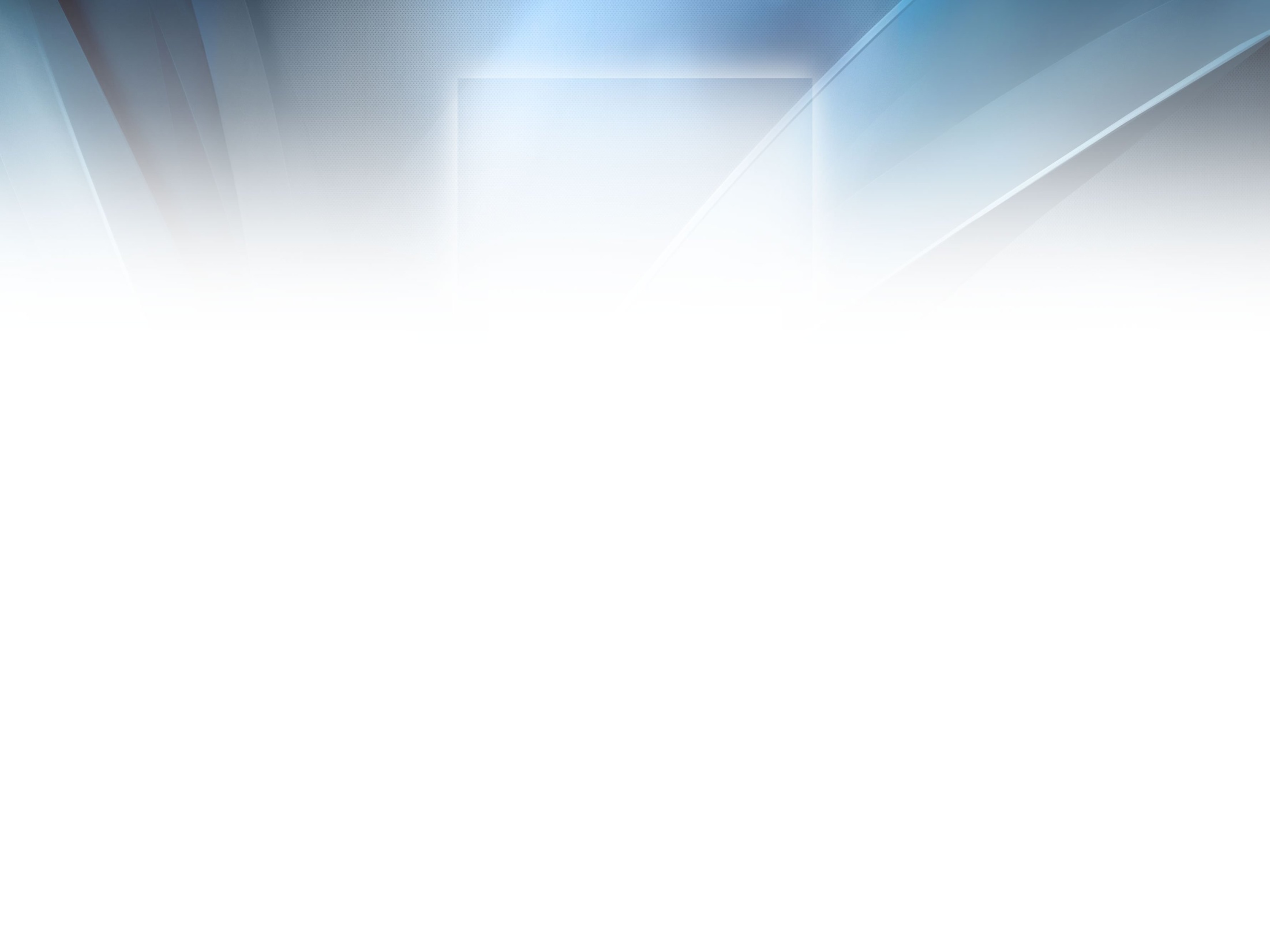 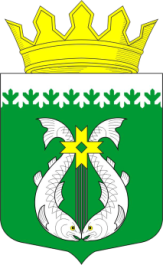 СУОЯРВСКИЙ  МУНИЦИПАЛЬНЫЙ  ОКРУГ
ФОРМИРОВАНИЕ  И ИСПОЛНЕНИЕ  БЮДЖЕТА
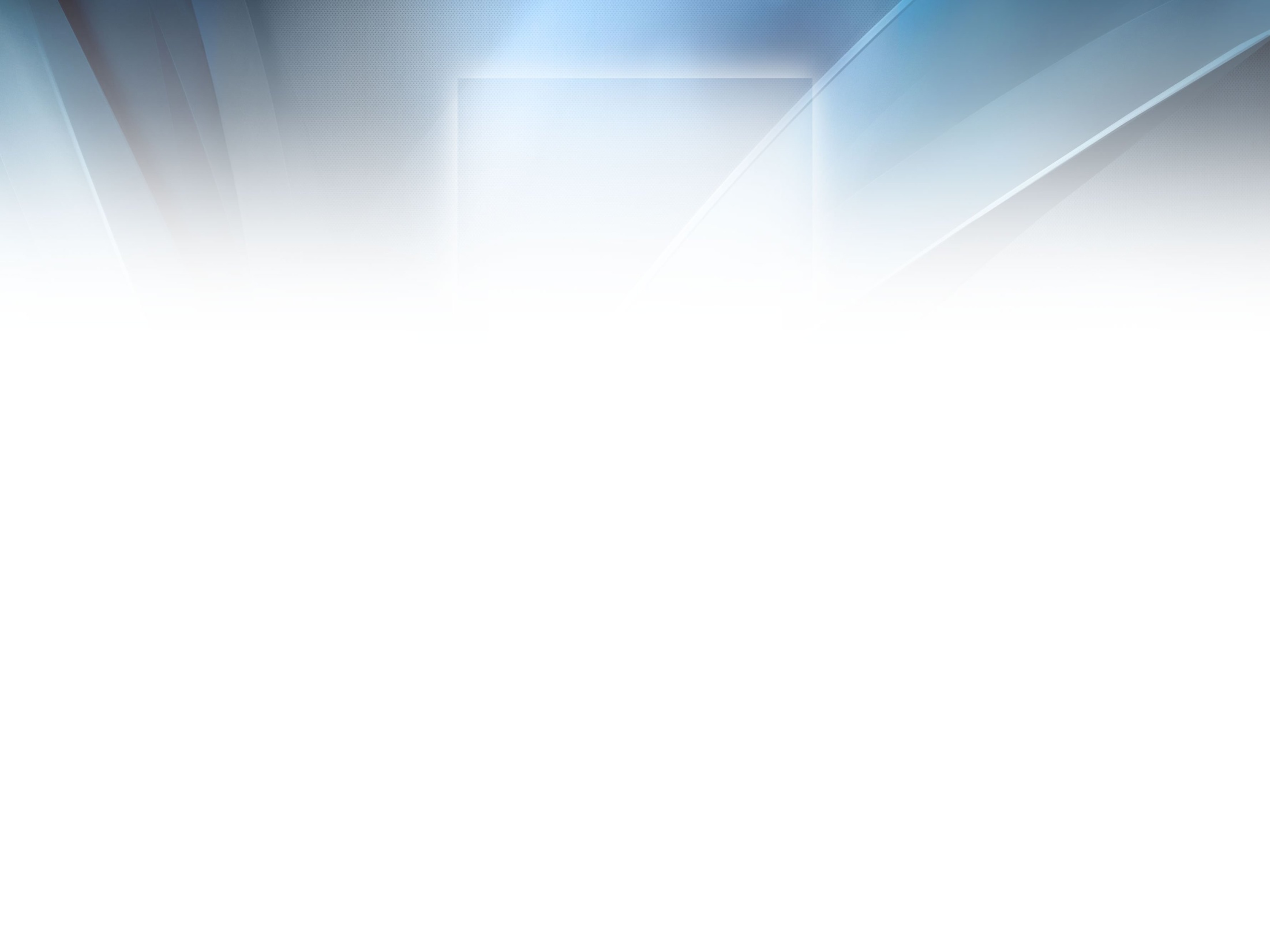 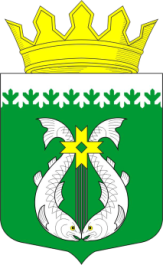 СУОЯРВСКИЙ  МУНИЦИПАЛЬНЫЙ  ОКРУГ
ФОРМИРОВАНИЕ  И ИСПОЛНЕНИЕ  БЮДЖЕТА
Просроченная задолженность по состоянию на 01.01.2023 - отсутствует
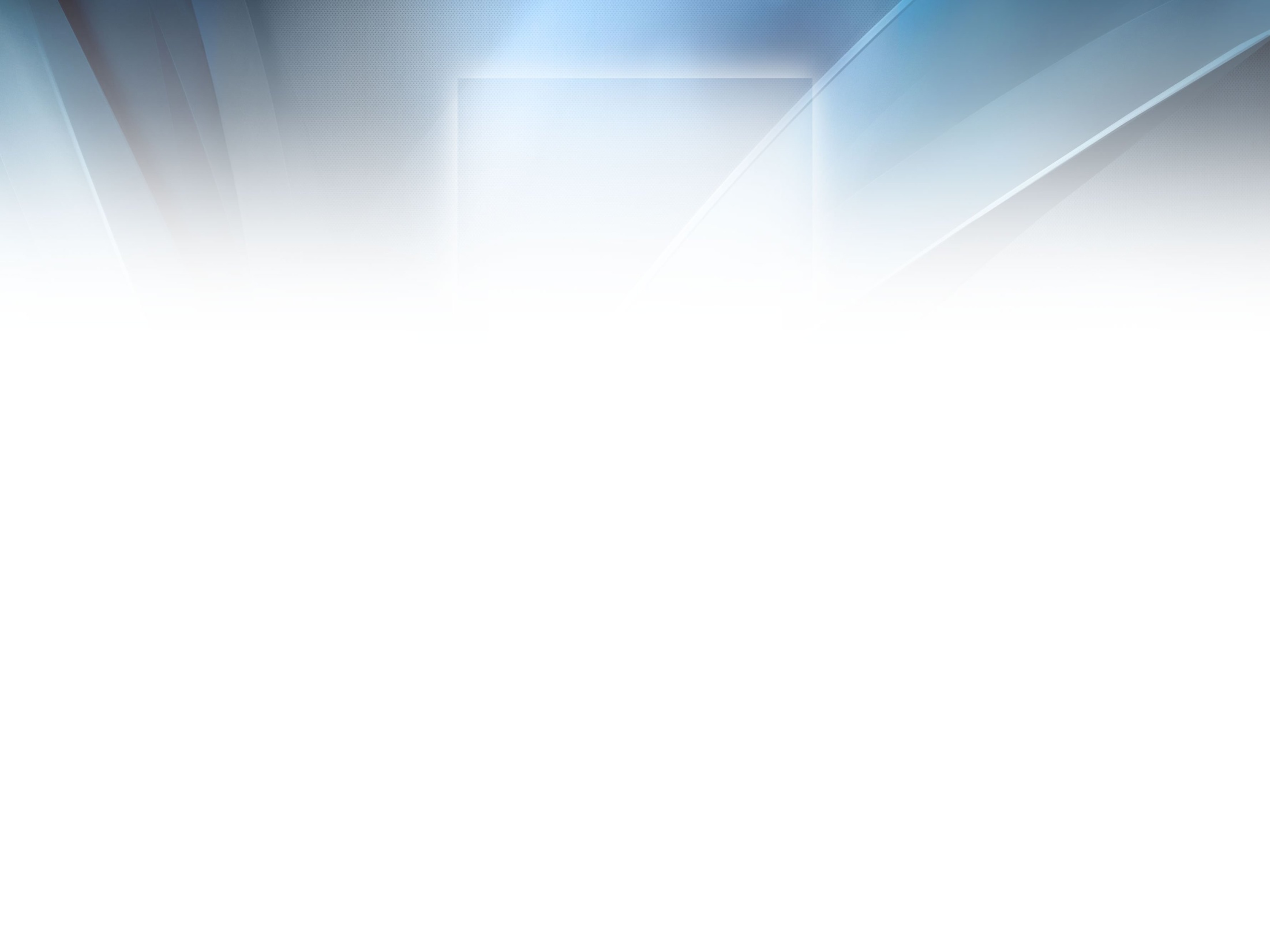 СУОЯРВСКИЙ  МУНИЦИПАЛЬНЫЙ  ОКРУГ
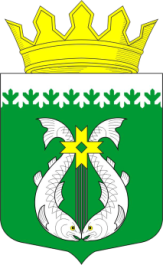 ЖИЛИЩНО-КОММУНАЛЬНОЕ  ХОЗЯЙСТВО
в рамках осуществления полномочий:
Отопительный сезон 2022/2023
Водоснабжение и водоотведение
Сбор и вывоз бытовых отходов
текущий ремонт систем водоснабжения и водоотведения, ремонт пожарных гидрантов – 
2 247 905 руб.,
обустроено колодцев и территория вокруг них – 2 шт.
ГУП РК «Карелкоммунэнерго»
– 25 котельных
ликвидирована 
1 несанкционированная свалка площадь-5 480 кв.м.,
оборудовано контейнерных площадок – 4 шт.
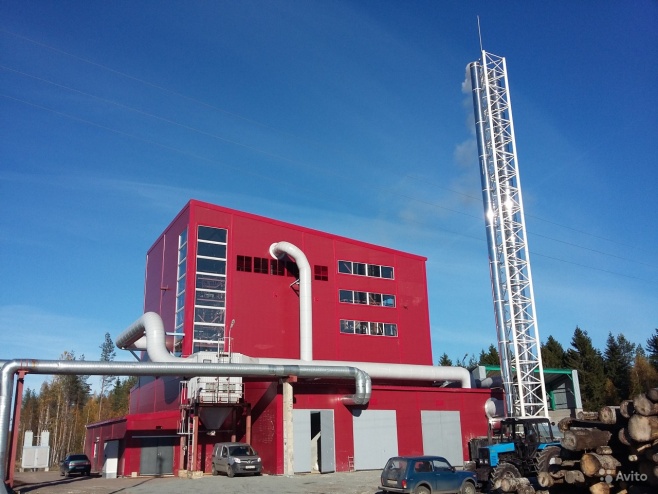 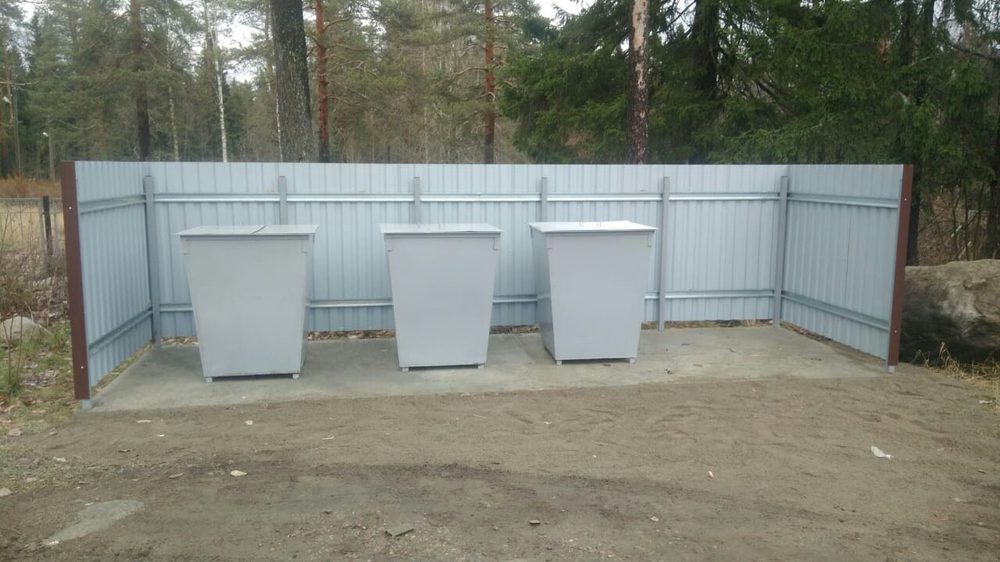 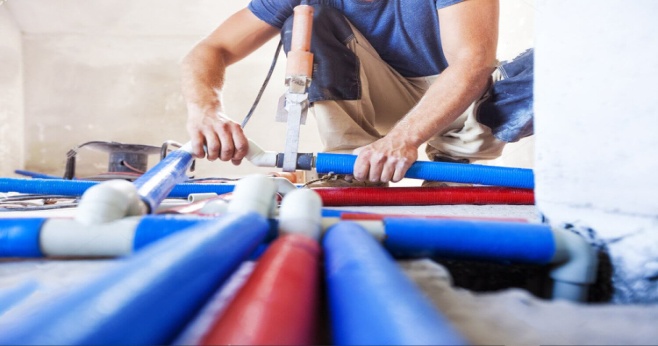 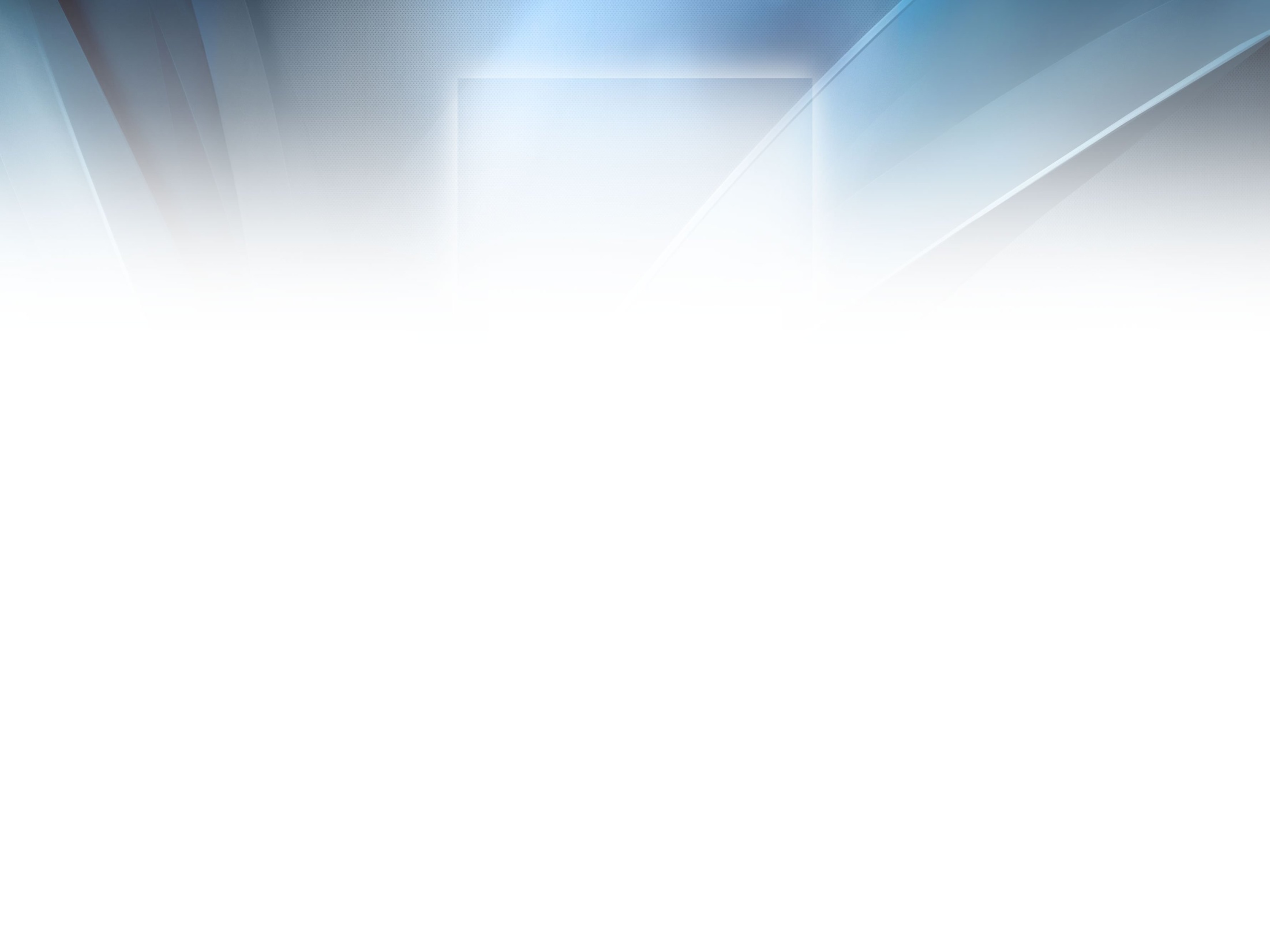 СУОЯРВСКИЙ  МУНИЦИПАЛЬНЫЙ  ОКРУГ
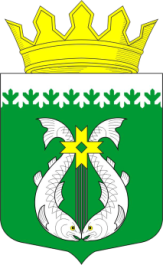 ЖИЛИЩНО-КОММУНАЛЬНОЕ  ХОЗЯЙСТВО
в рамках осуществления полномочий:
Техническое обслуживание сетей уличного освещения             в г. Суоярви
Благоустройство территорий
Отлов, транспортировка и содержание 
животных без владельца
ООО «ФАЗА» - 
ремонт и содержание,
израсходовано 
1 552 тыс.руб.
кол-во убранного 
мусора – 2,1 т.,
кол-во принявших участие в субботниках  – 258 чел.,
сведено и утилизировано 68 аварийных деревьев; посажено  более  251 саженцев молодых деревьев и кустарников
муниципальный контракт с  КРООЗЖ  «Компаньон» на сумму 742 000 руб., отловлено 30 собак
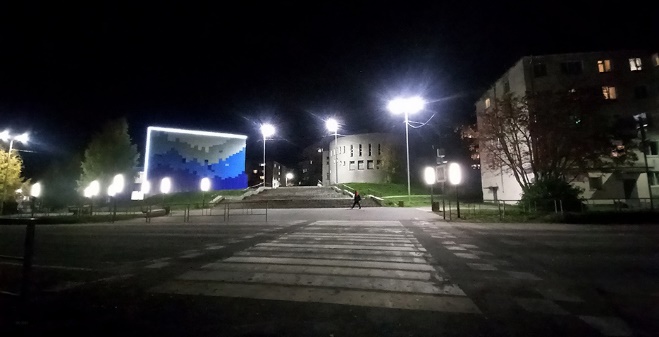 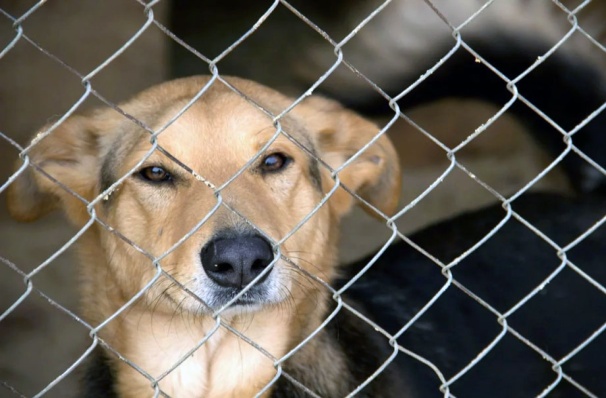 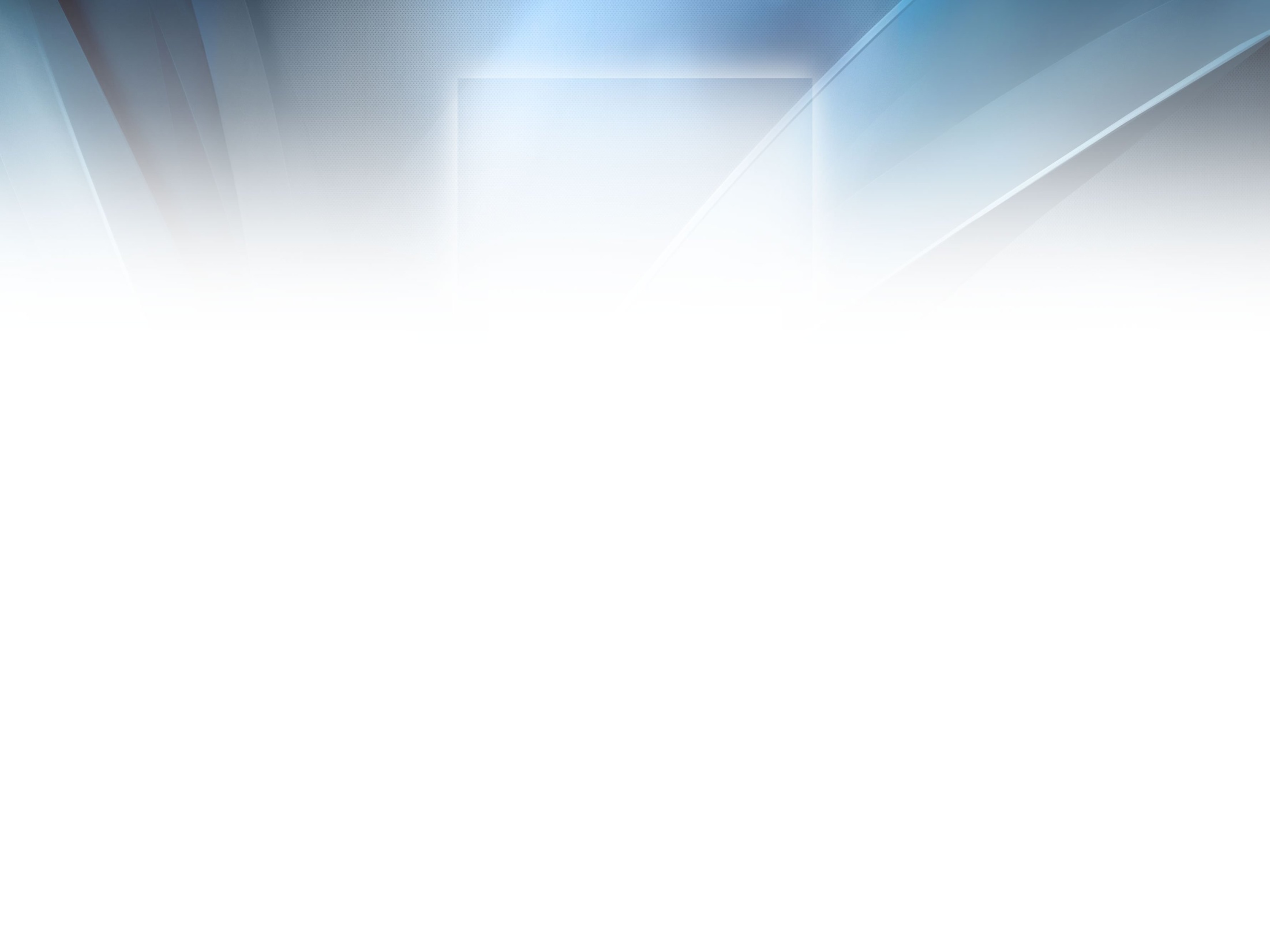 СУОЯРВСКИЙ  МУНИЦИПАЛЬНЫЙ  ОКРУГ
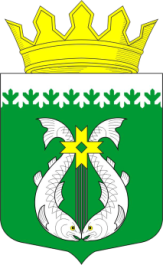 ИМУЩЕСТВЕННО-ЗЕМЕЛЬНЫЙ ПОТЕНЦИАЛ
Претензионно-исковая работа
Предъявлено  претензий  на сумму  2 542  тыс.руб.
Удовлетворено претензий  на сумму  1 203  тыс.руб.
Предъявлено исков  на сумму  499  тыс.руб.
Удовлетворено исков  на сумму  499  тыс.руб.
Взыскано по  искам – 428  тыс.руб.
Поступило средств в результате претензионно-исковой
работы — 2 534 тыс.руб.(2021 год – 1321 тыс.руб.)
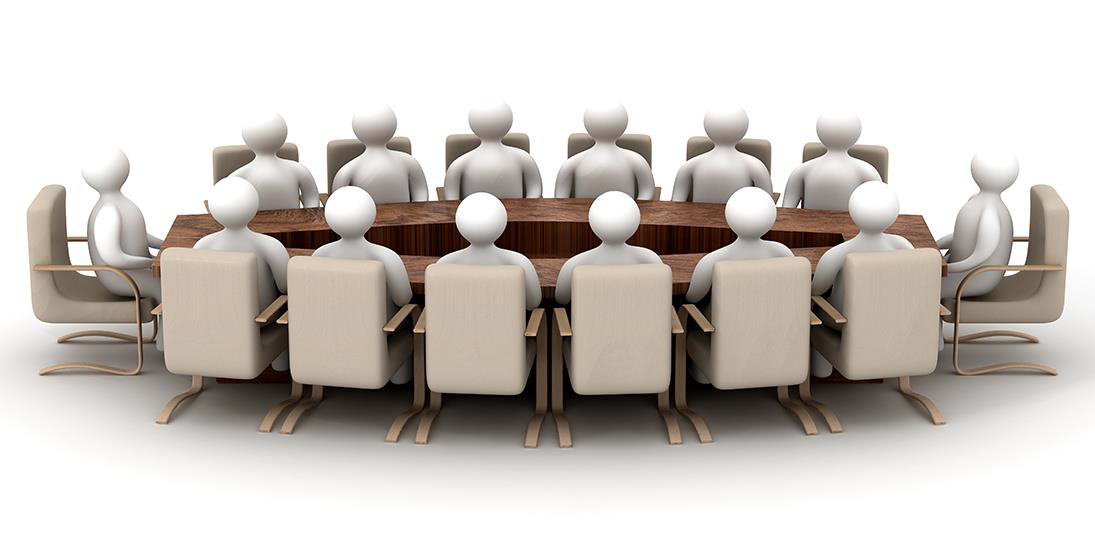 проведено 1 заседание  комиссии по взысканию дебиторской задолженности
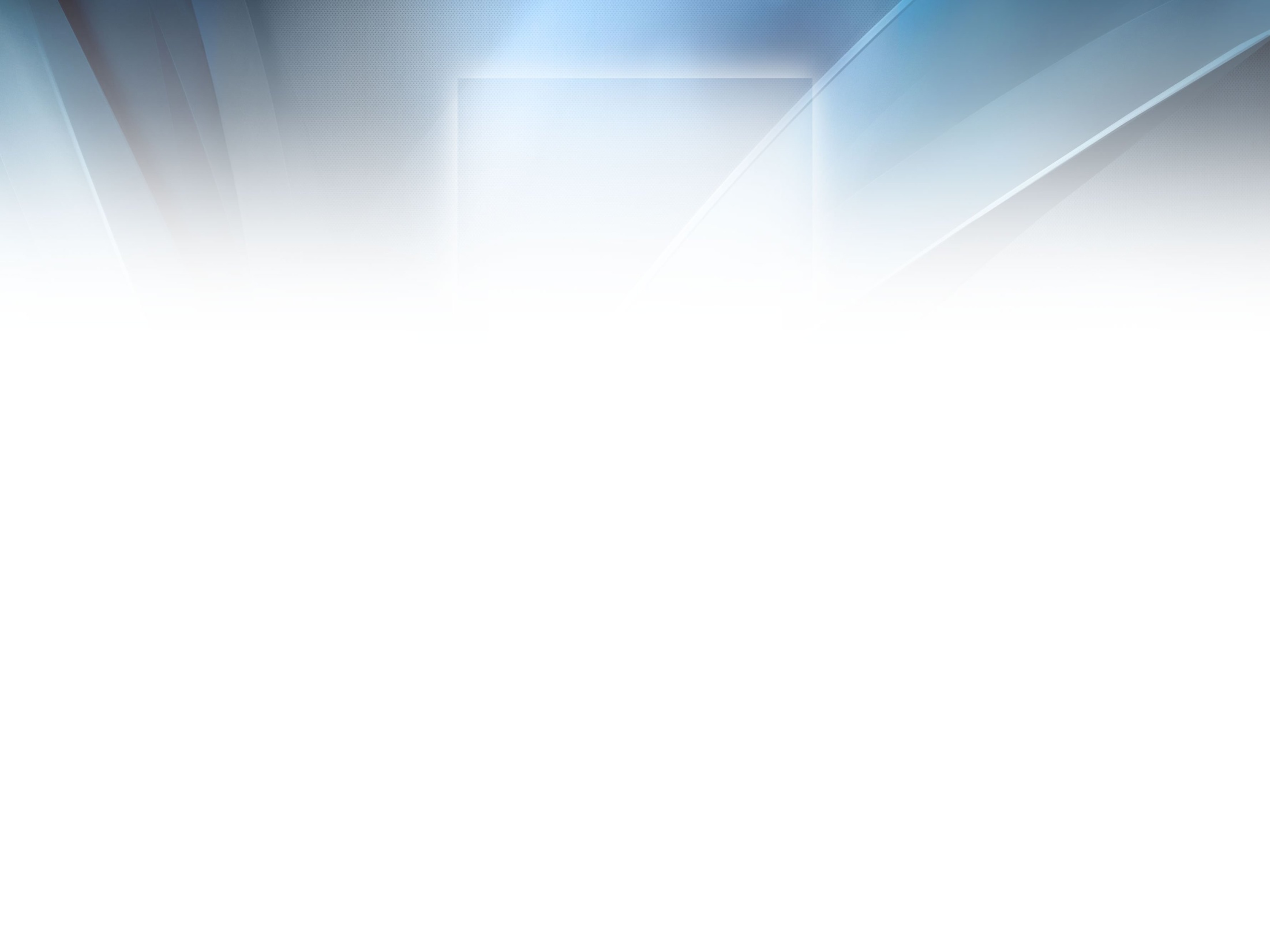 СУОЯРВСКИЙ  МУНИЦИПАЛЬНЫЙ  ОКРУГ
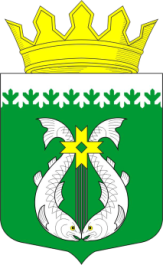 ИМУЩЕСТВЕННО-ЗЕМЕЛЬНЫЙ ПОТЕНЦИАЛ
на 01.01.2023 – 1978 единиц  муниципального имущества
в прогнозный план (программу) приватизации  на 2022 год включено 
 13 объектов
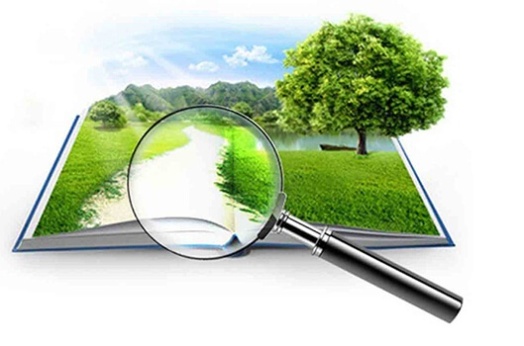 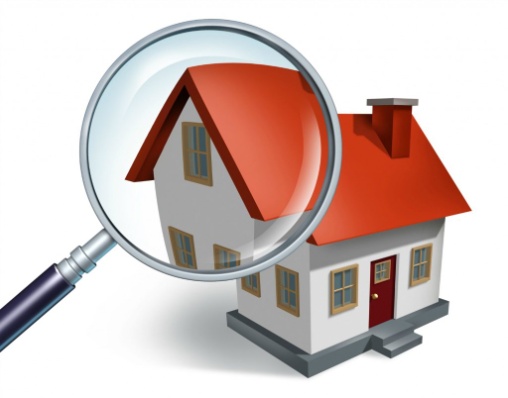 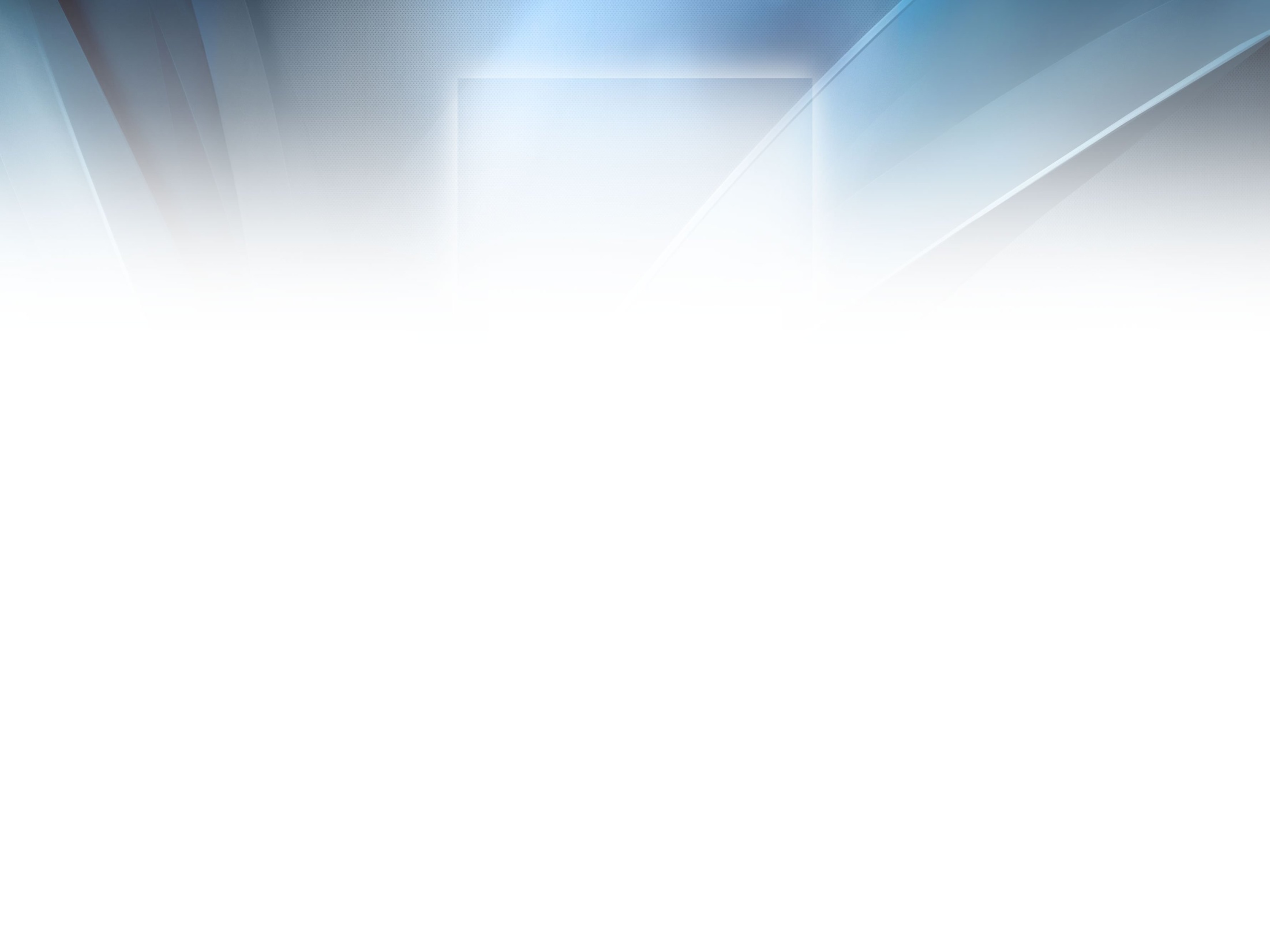 СУОЯРВСКИЙ  МУНИЦИПАЛЬНЫЙ  ОКРУГ
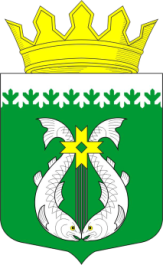 ИМУЩЕСТВЕННО-ЗЕМЕЛЬНЫЙ ПОТЕНЦИАЛ
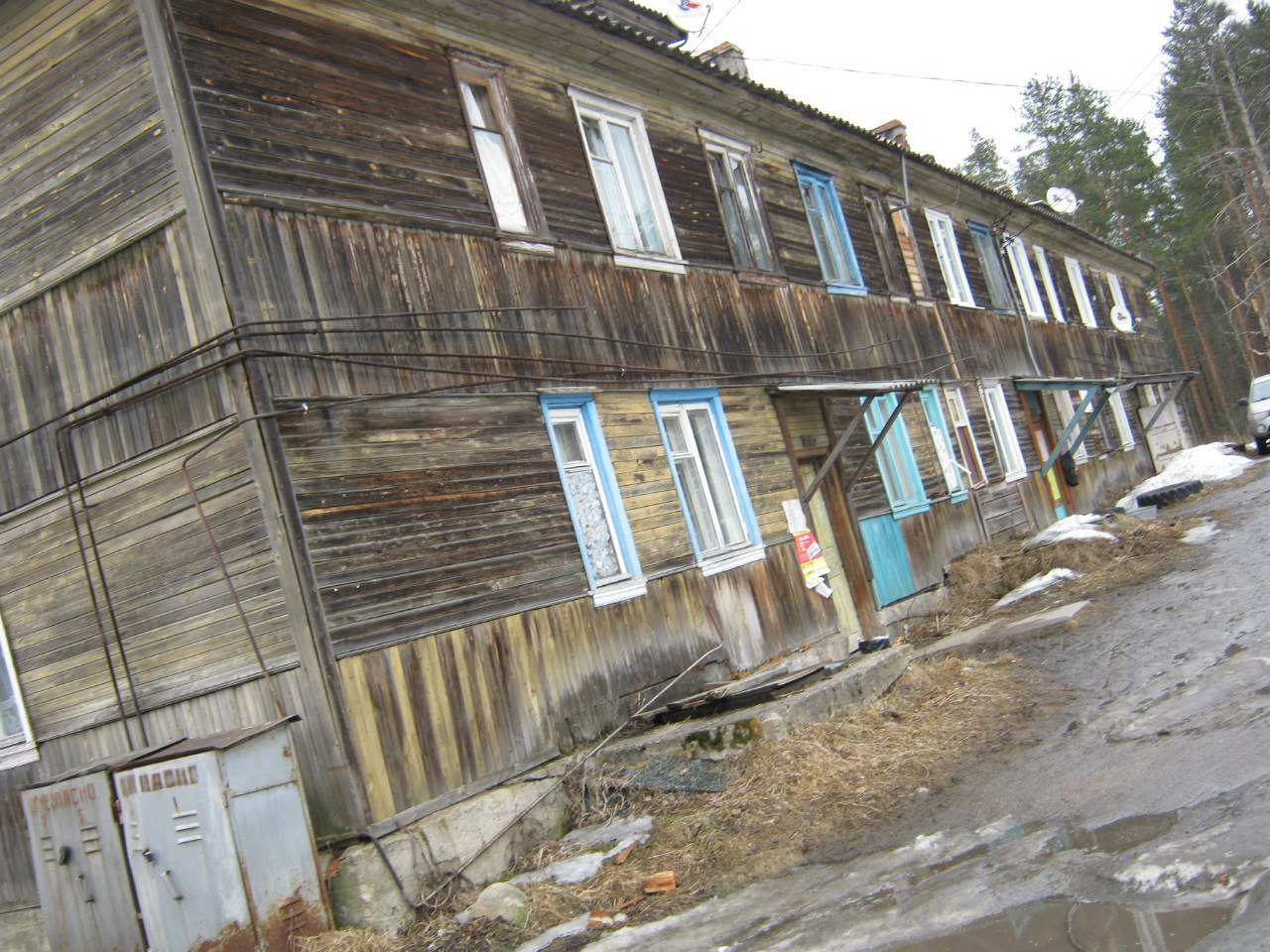 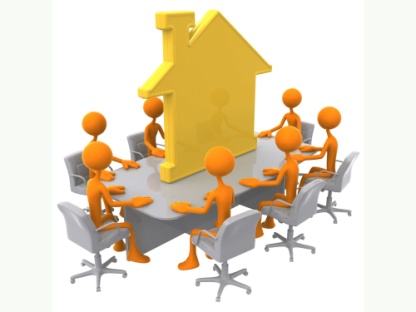 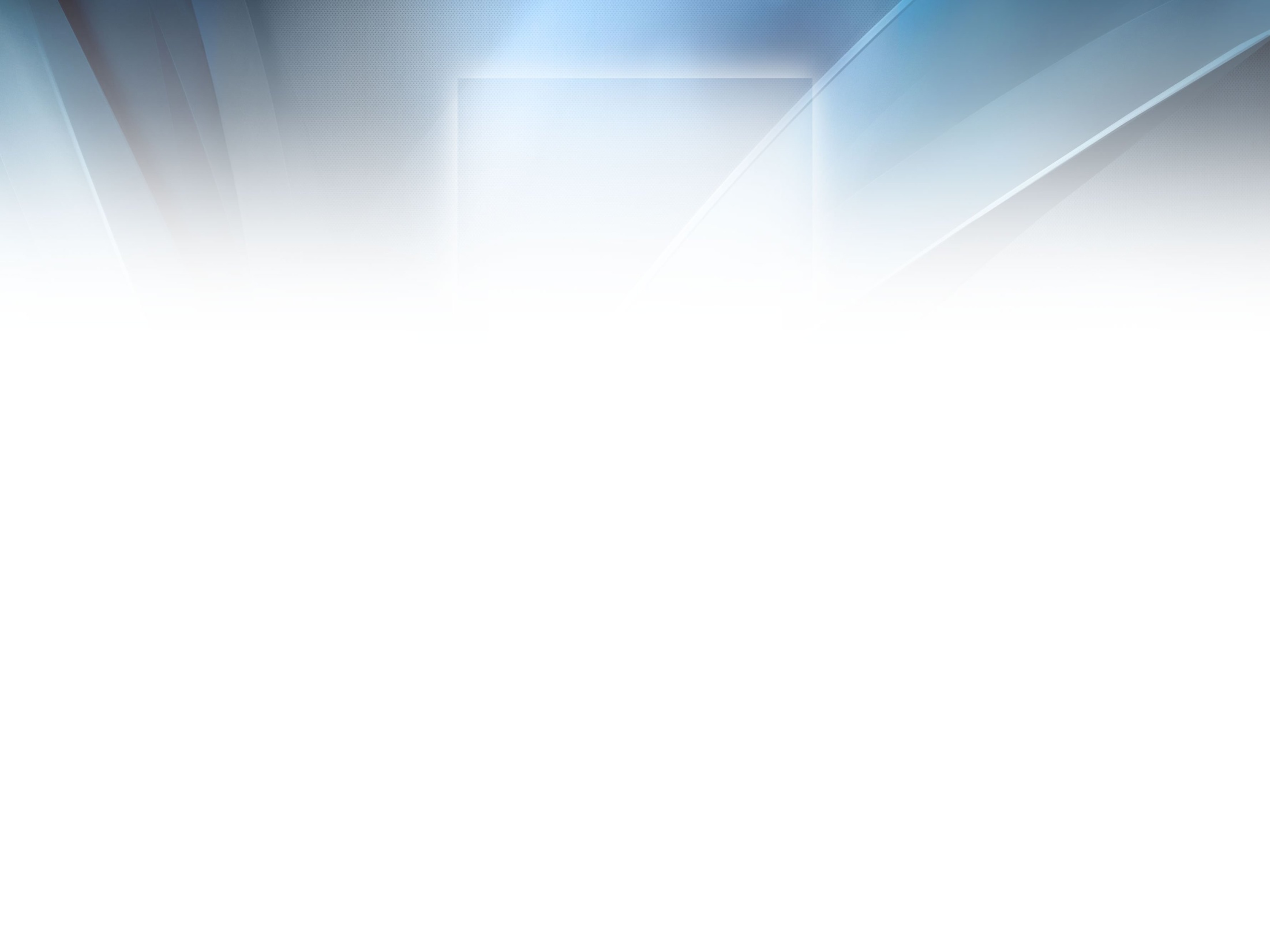 СУОЯРВСКИЙ  МУНИЦИПАЛЬНЫЙ  ОКРУГ
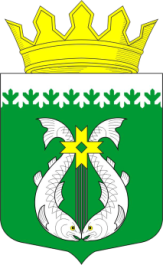 ИМУЩЕСТВЕННО-ЗЕМЕЛЬНЫЙ ПОТЕНЦИАЛ
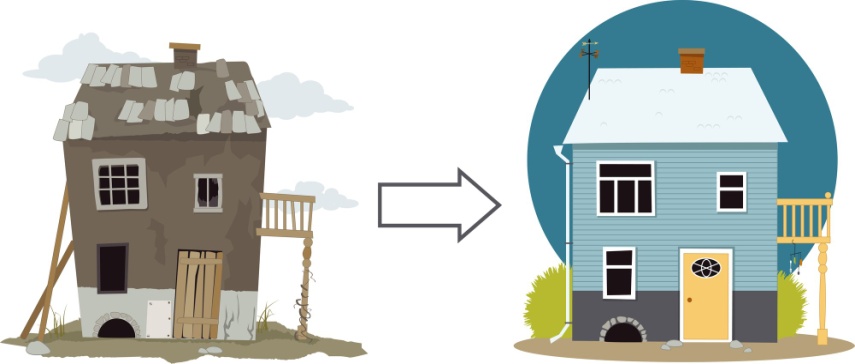 приобретено 24 жилых помещений
1 млрд. 100 млн. 453 тыс.
рублей
Региональная  адресная  программа 
по переселению граждан 
из аварийного жилищного фонда на 2019 – 2023  годы:
заключено 86 соглашений
компенсация – 132 125 900 руб.
18 контрактов –
324 квартиры в г. Суоярви и г. Кондопога
оценка – 
120 жилых помещений
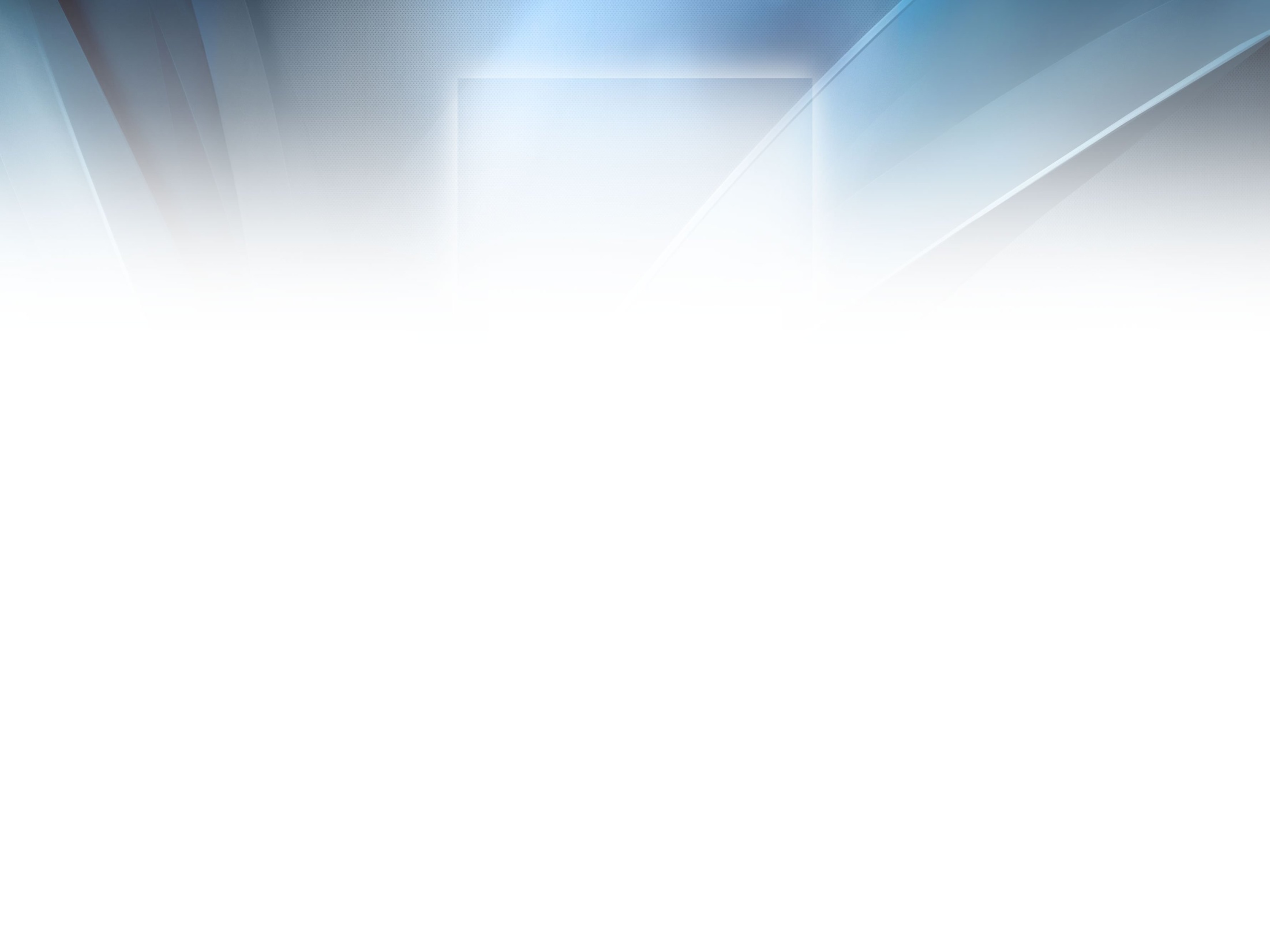 СУОЯРВСКИЙ  МУНИЦИПАЛЬНЫЙ  ОКРУГ
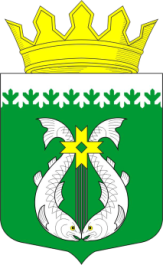 БЛАГОУСТРОЙСТВО
Формирование  комфортной  городской среды
Федеральный бюджет
5 879 033 руб.
Региональный бюджет
59 384 руб.
Местный бюджет
1 737 115 руб.
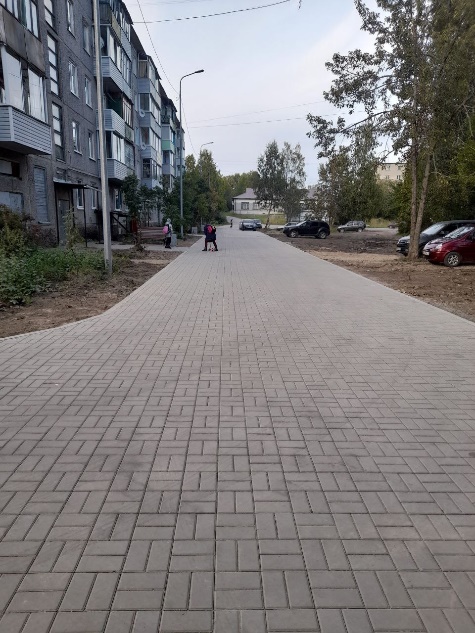 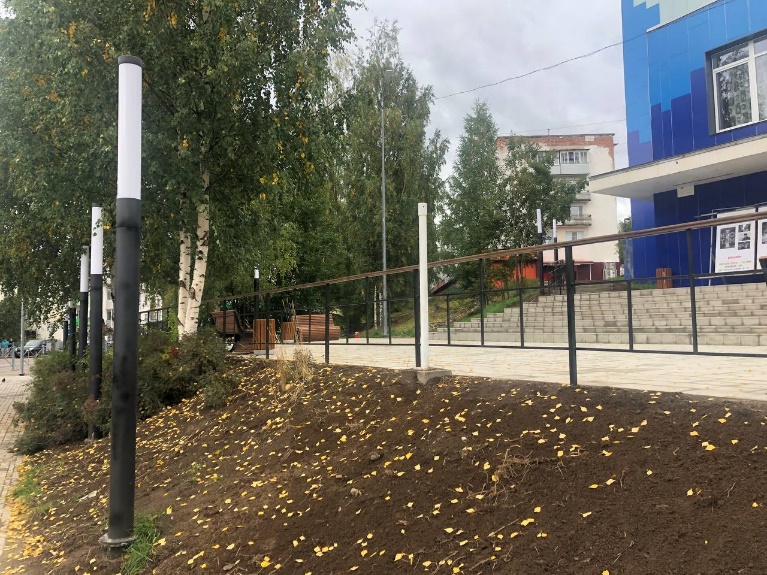 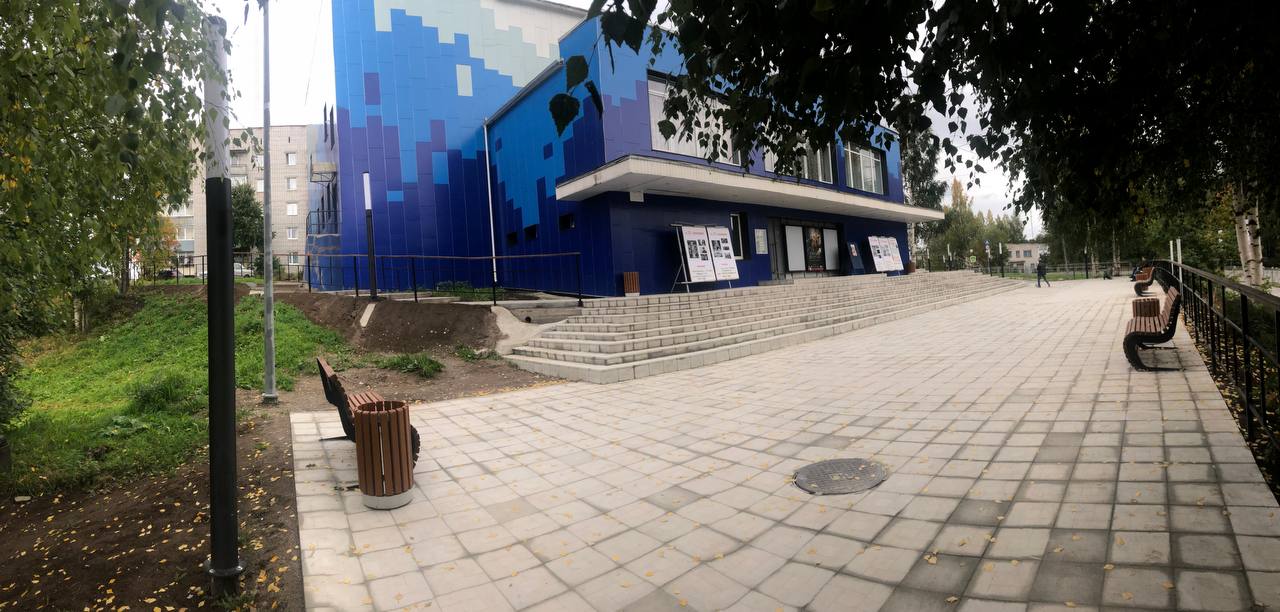 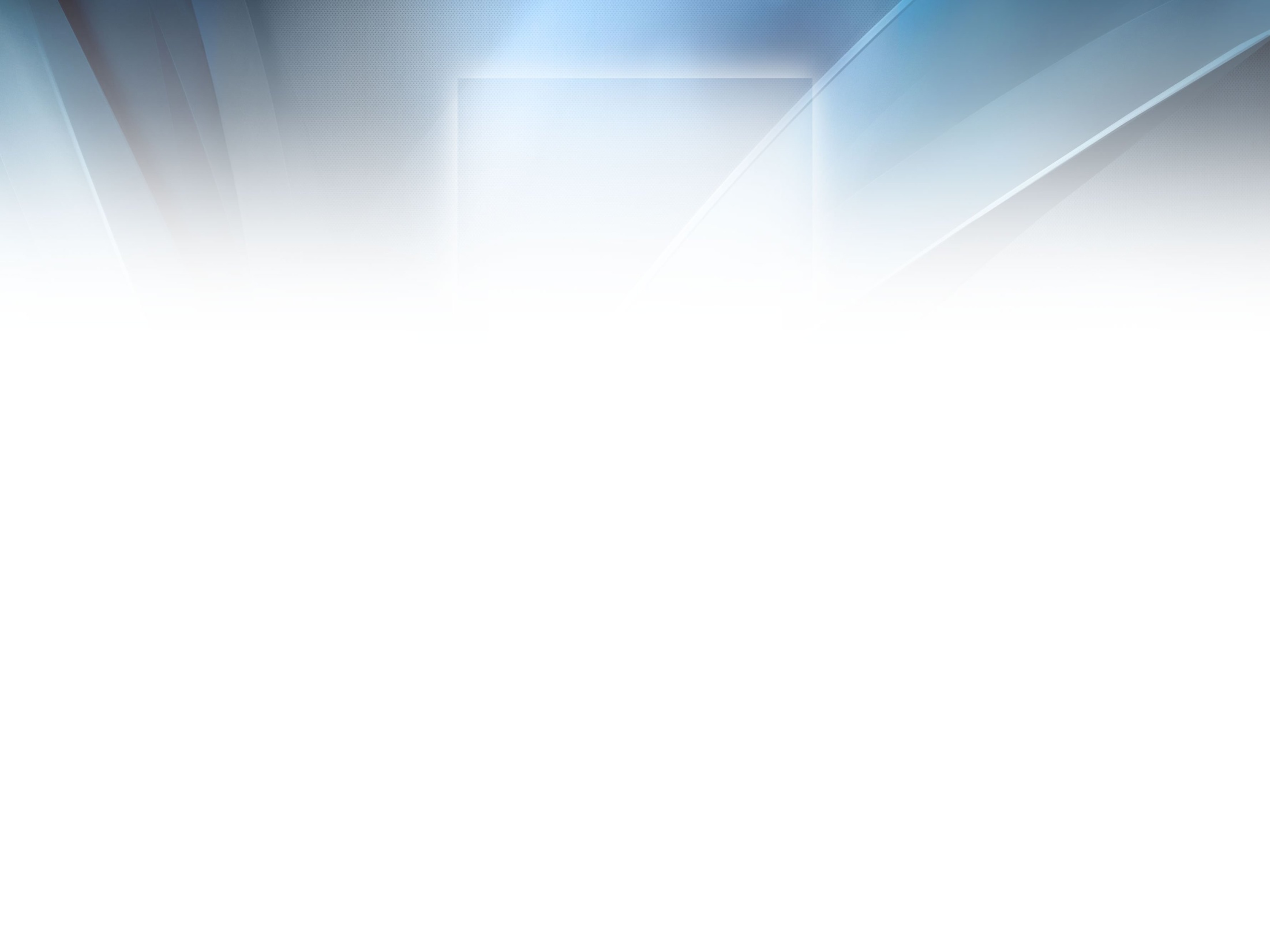 СУОЯРВСКИЙ  МУНИЦИПАЛЬНЫЙ  ОКРУГ
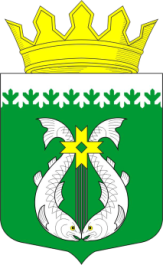 БЛАГОУСТРОЙСТВО
Программ поддержки местных инициатив
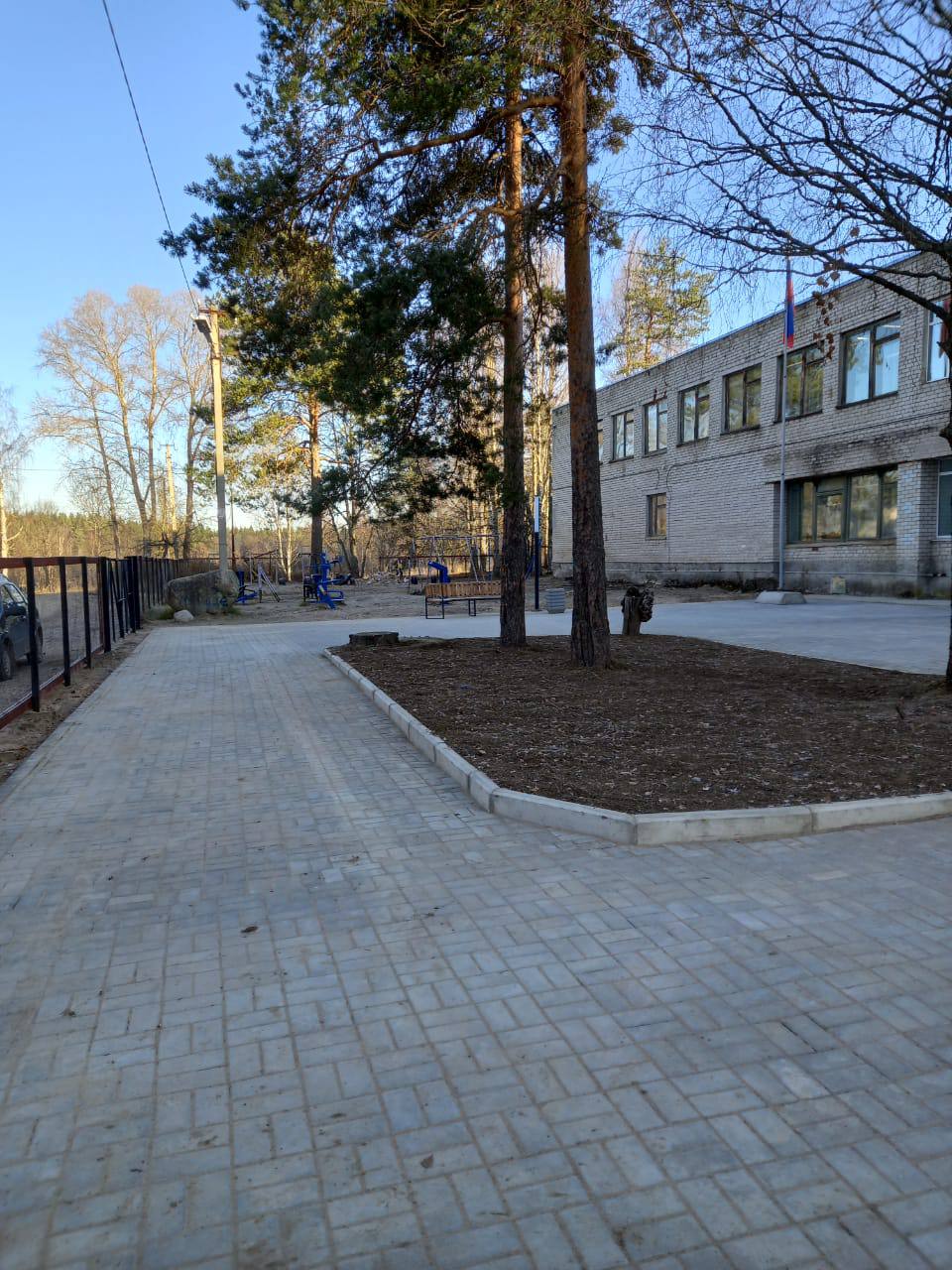 СУОЯРВСКОГО ГОРОДСКОЕ ПОСЕЛЕНИЕ – 11 596 590 РУБ.
НАЙСТЕНЪЯРВСКОЕ СЕЛЬСКОЕ ПОСЕЛЕНИЕ – 1 878 205 РУБ.
ЛОЙМОЛЬСКОЕ СЕЛЬСКОЕ ПОСЕЛЕНИЕ – 1 437 820 РУБ.
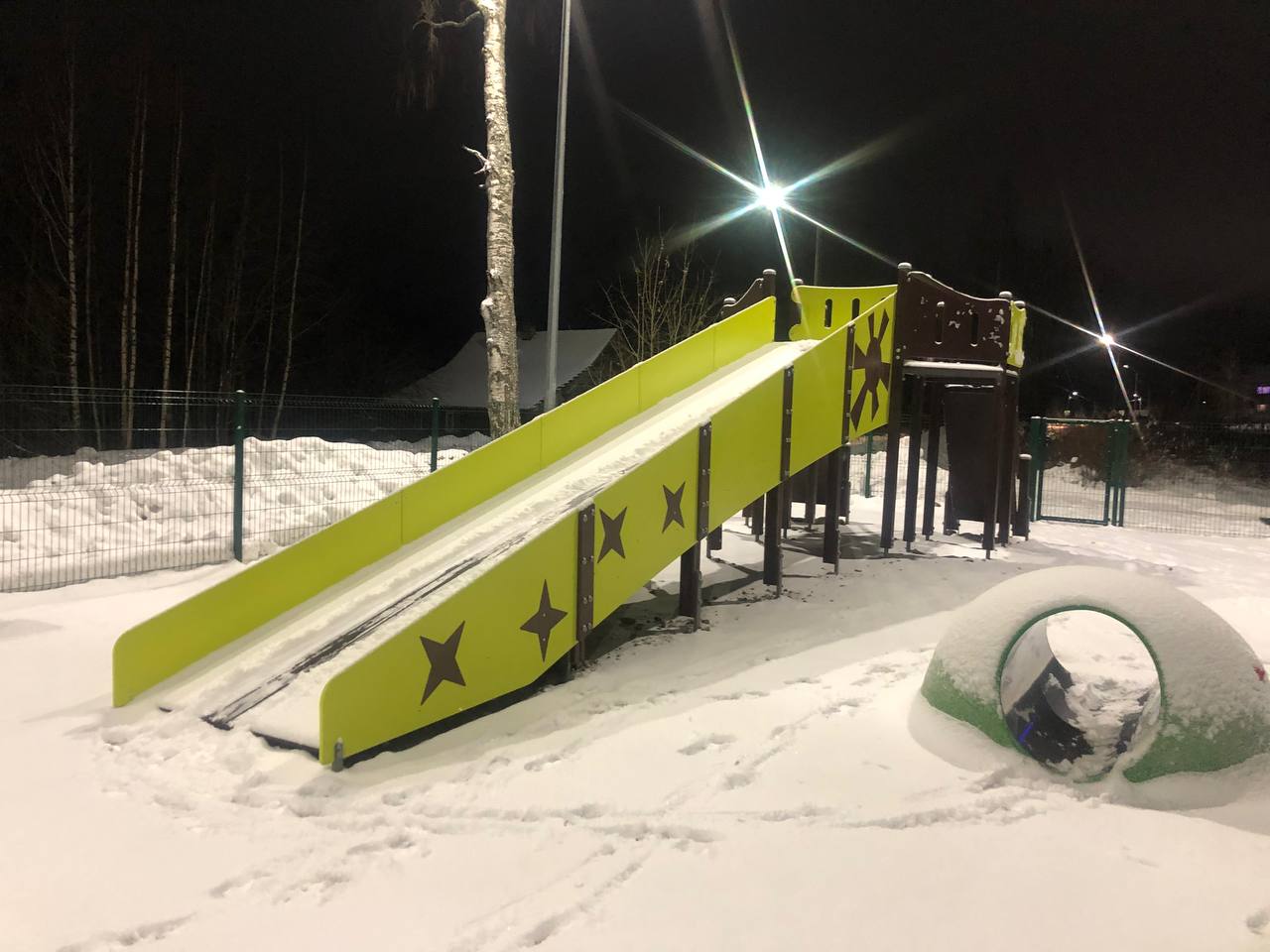 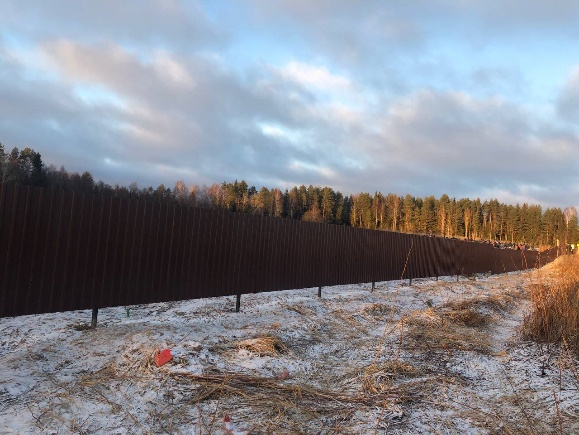 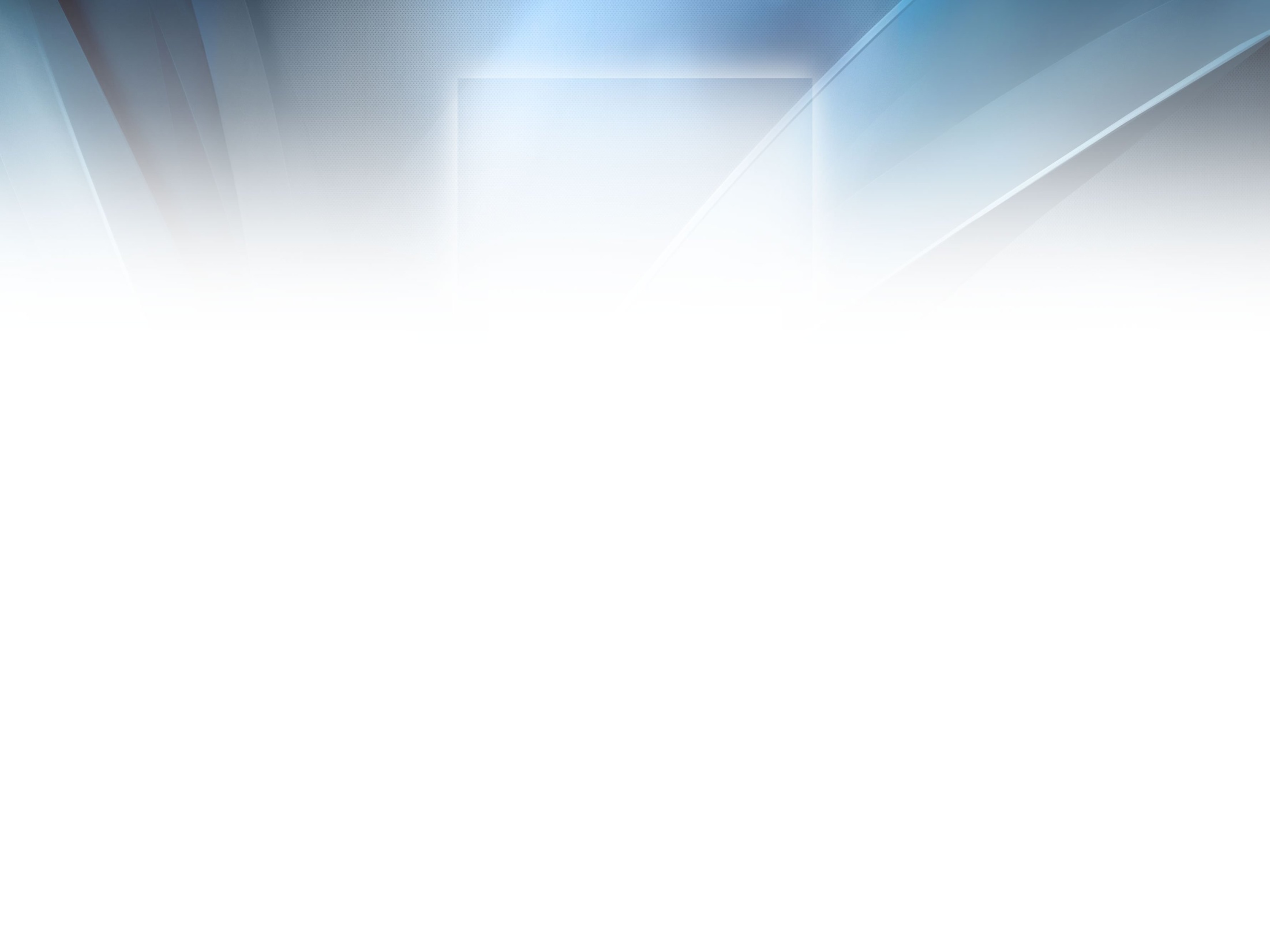 СУОЯРВСКИЙ  МУНИЦИПАЛЬНЫЙ  ОКРУГ
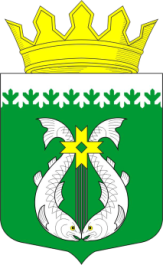 БЛАГОУСТРОЙСТВО
Программа «Народный бюджет»
Суоярвское городское поселение -  5 100 000 руб., 
Вешкельское сельское поселение - 1 510 000 руб.
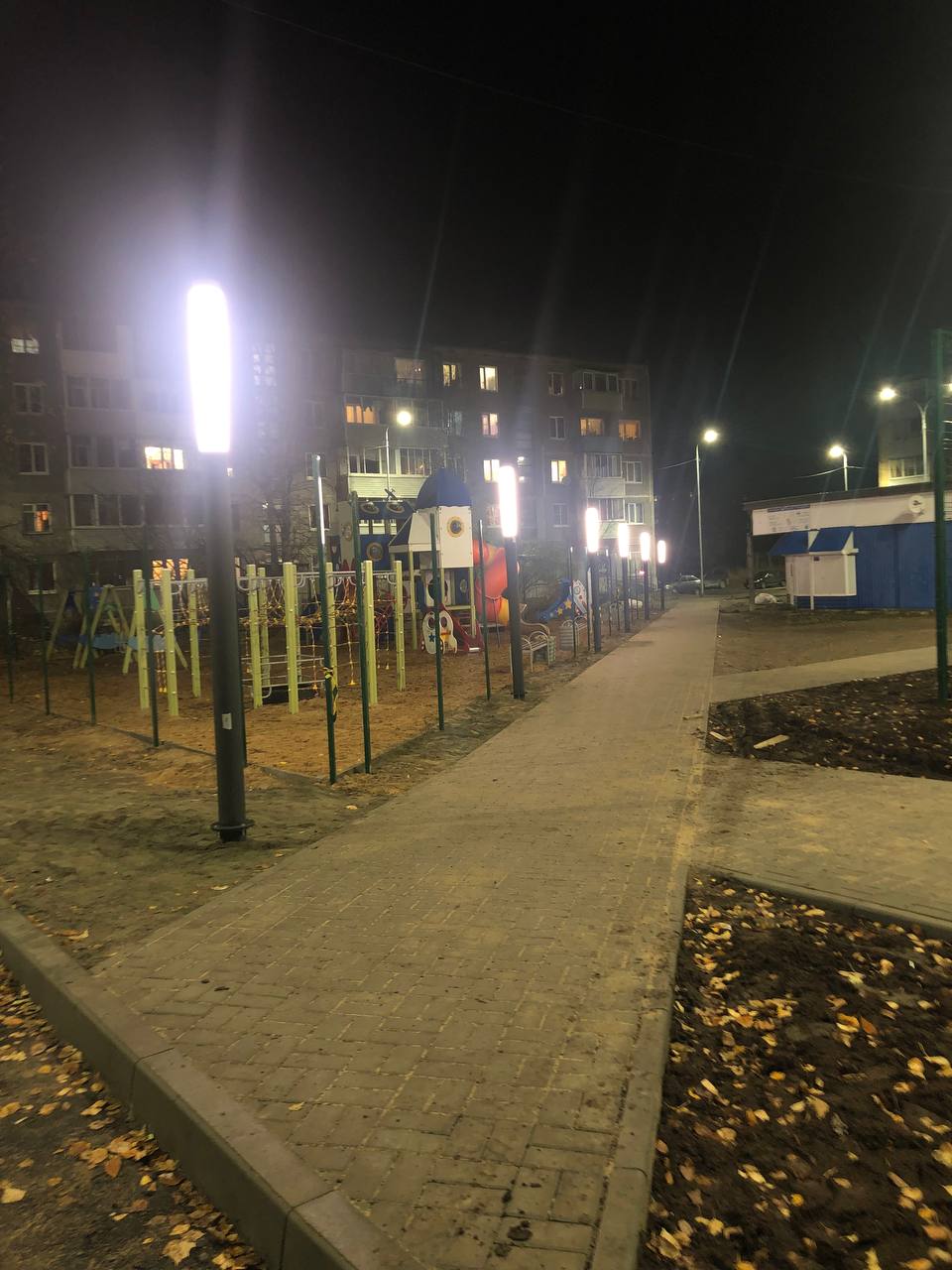 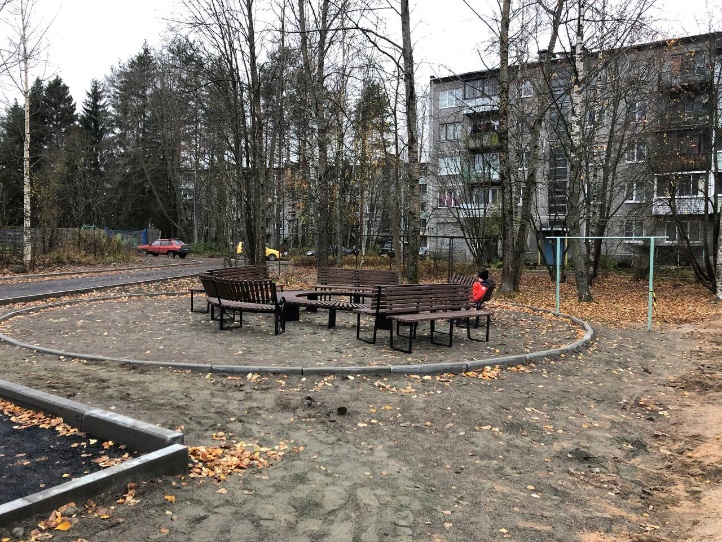 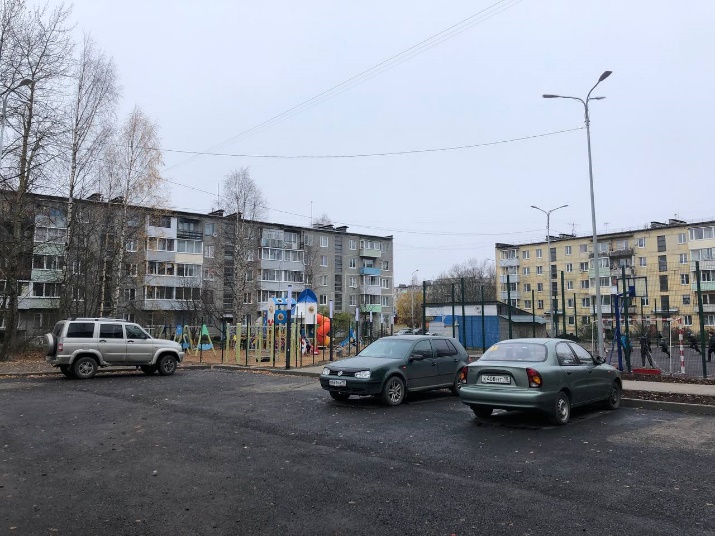 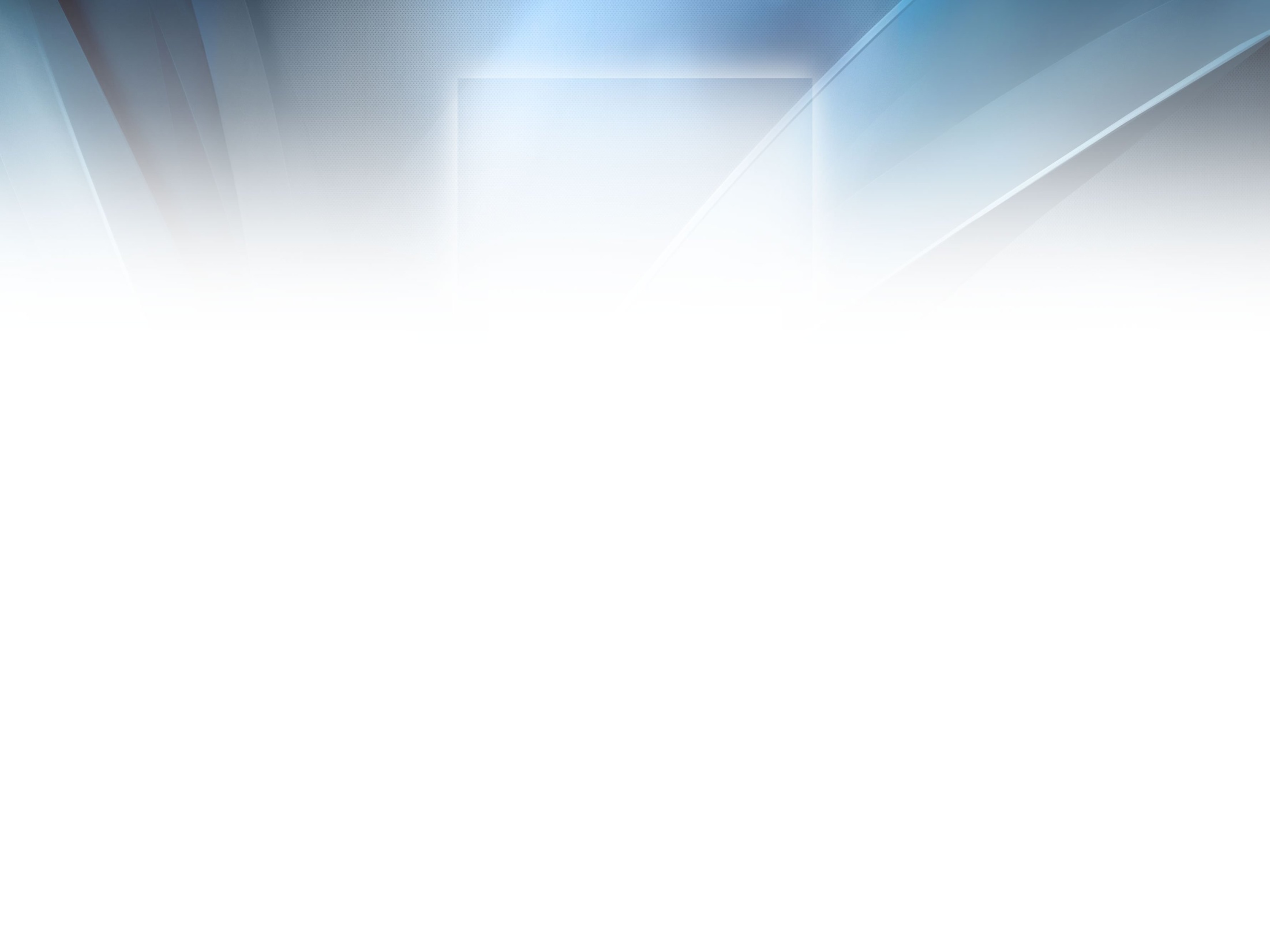 СУОЯРВСКИЙ  МУНИЦИПАЛЬНЫЙ  ОКРУГ
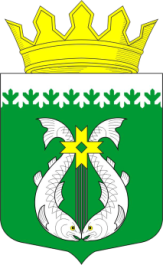 БЛАГОУСТРОЙСТВО
Территориальное  общественное самоуправление
СУОЯРВСКИЙ РАЙОН 
39 ТОС

 Вешкельское сельское поселение 
     1 проект на сумму 419 558 руб.;

 Лоймольское сельское поселение 
     2 проекта на общую сумму 256 713 руб.;

 Найстенъярвское сельское поселение 
     4 проекта на общую сумму 1 719 415 руб.;

 Поросозерское сельское поселение 
     4 проекта на общую сумму 928 200 руб.;

 Суоярвское городское поселение 
     2 проекта на общую сумму 973 573 руб.
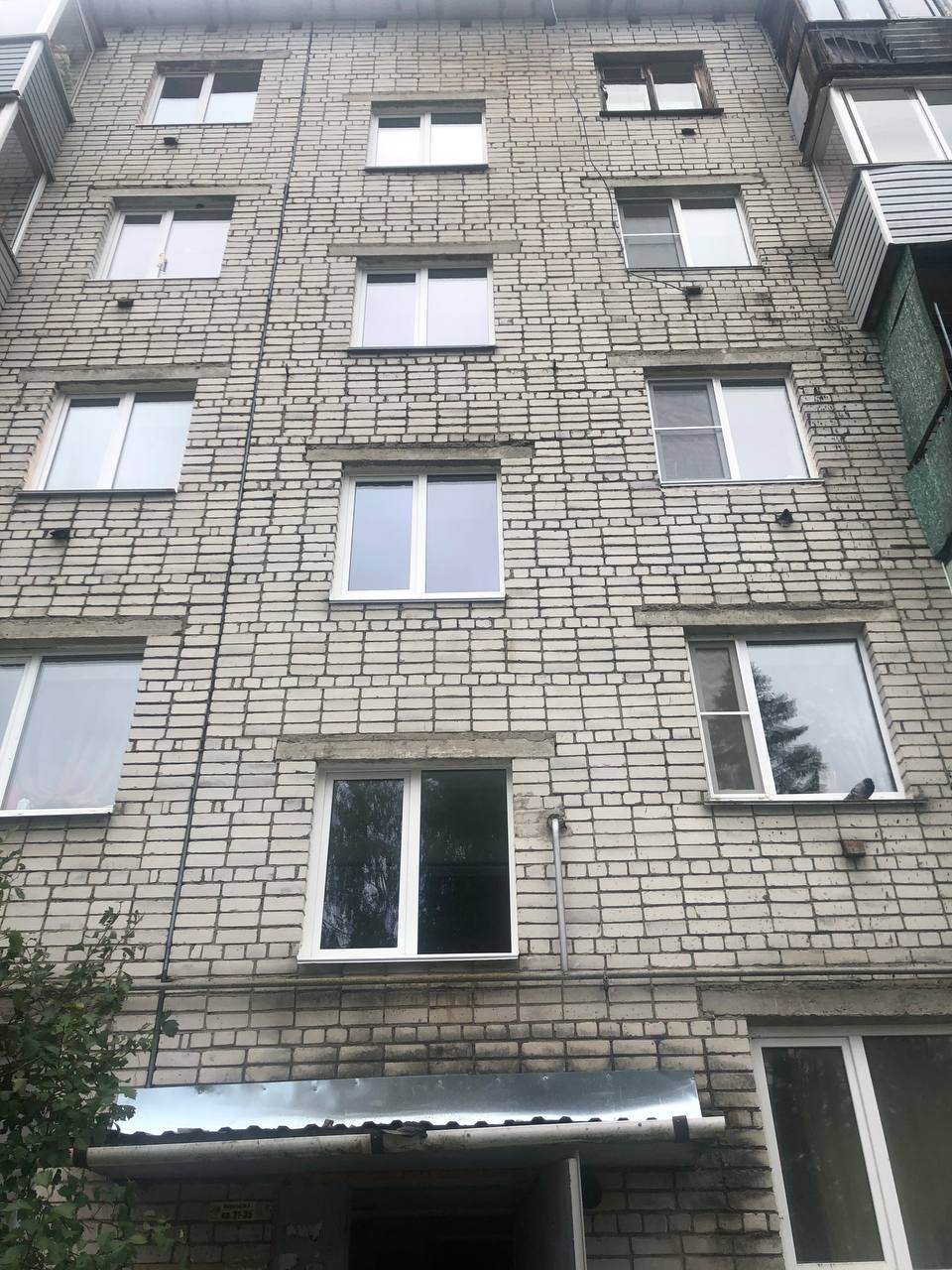 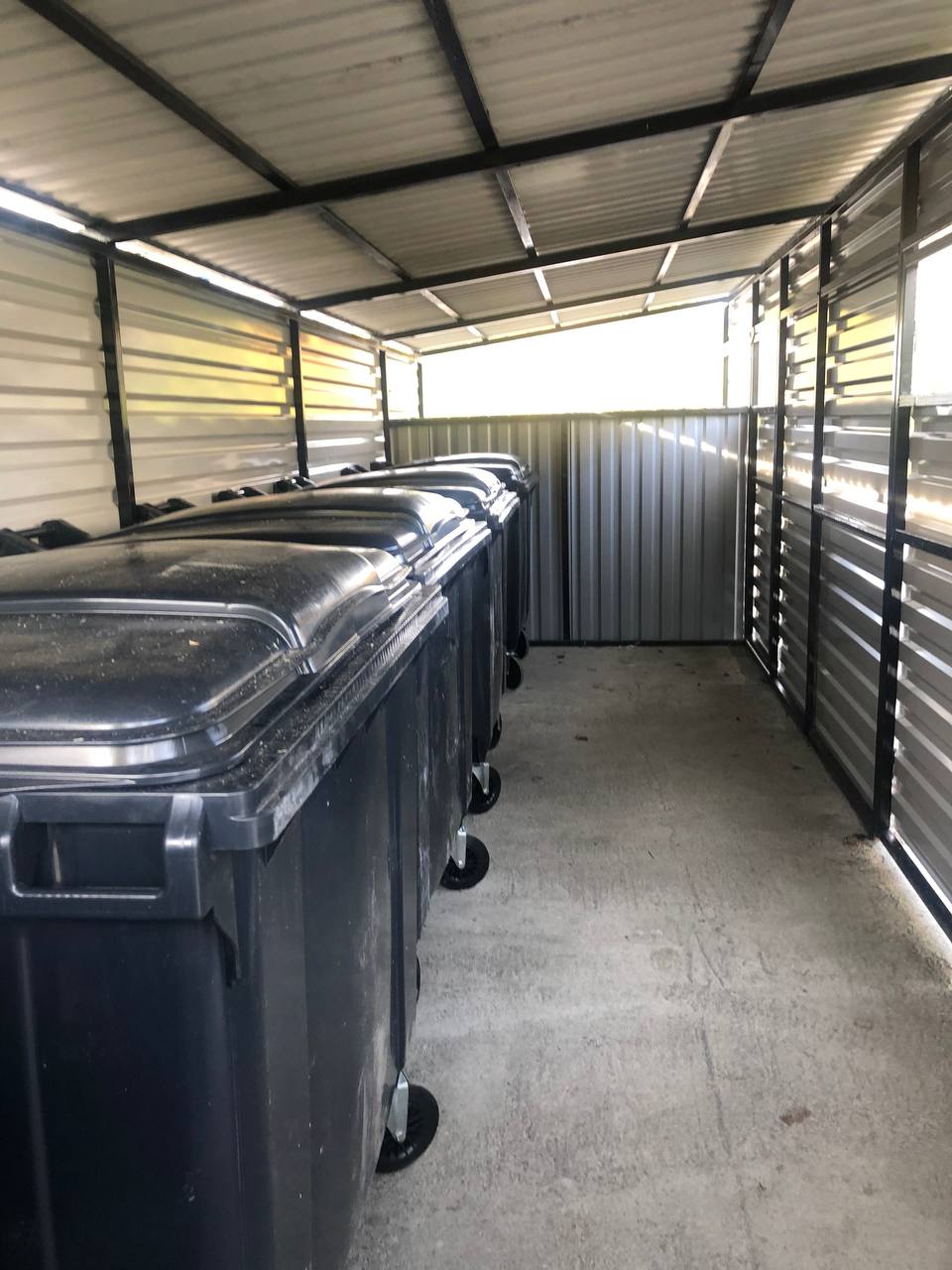 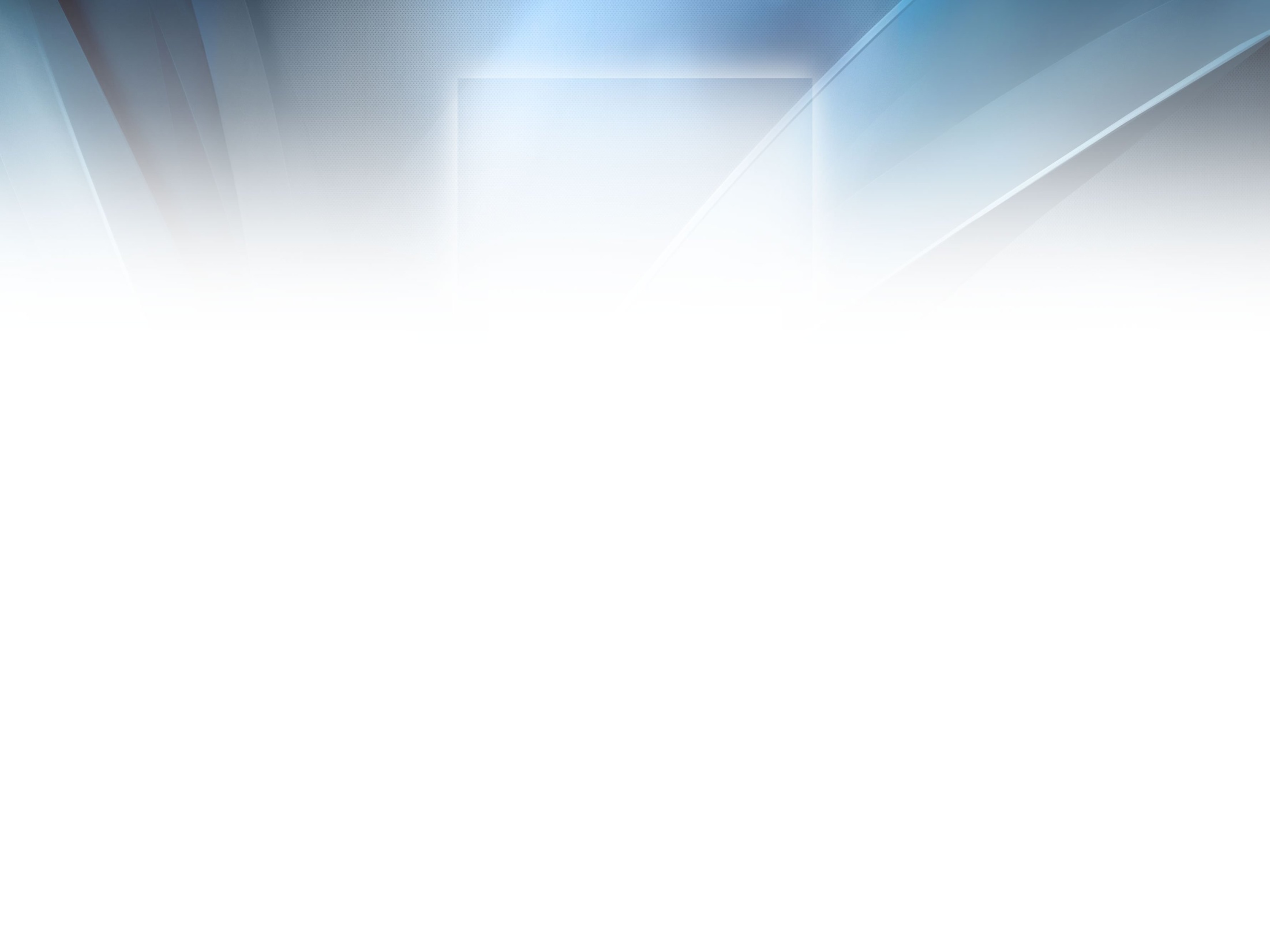 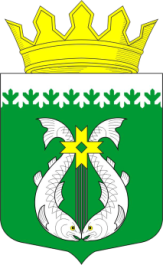 СУОЯРВСКИЙ  МУНИЦИПАЛЬНЫЙ  ОКРУГ
СОЦИАЛЬНАЯ ПОЛИТИКА
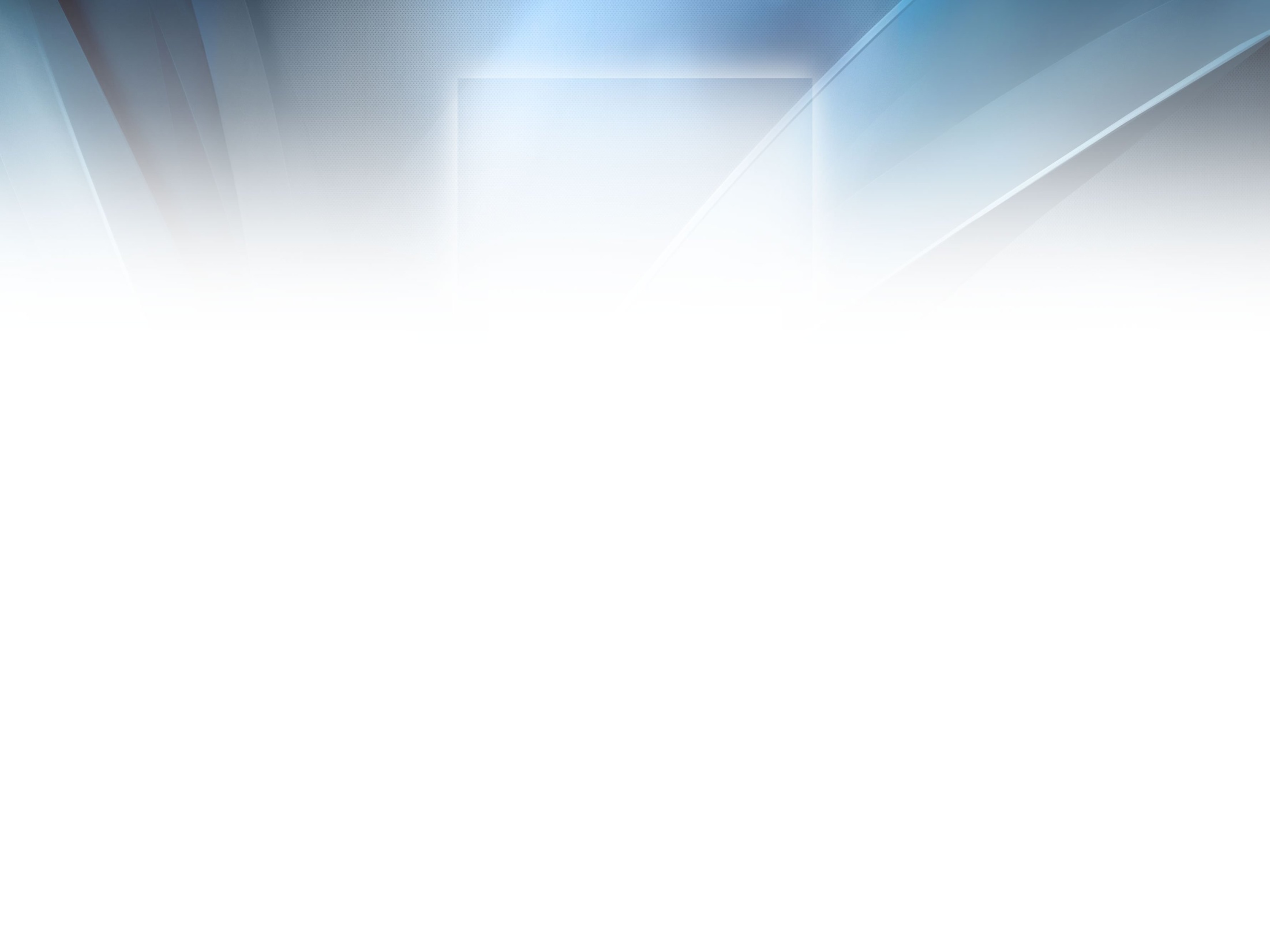 СУОЯРВСКИЙ  МУНИЦИПАЛЬНЫЙ  ОКРУГ
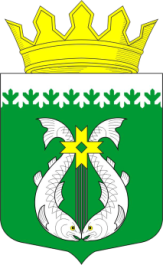 СОЦИАЛЬНАЯ ПОЛИТИКА
Сеть  муниципальных образовательных  учреждений
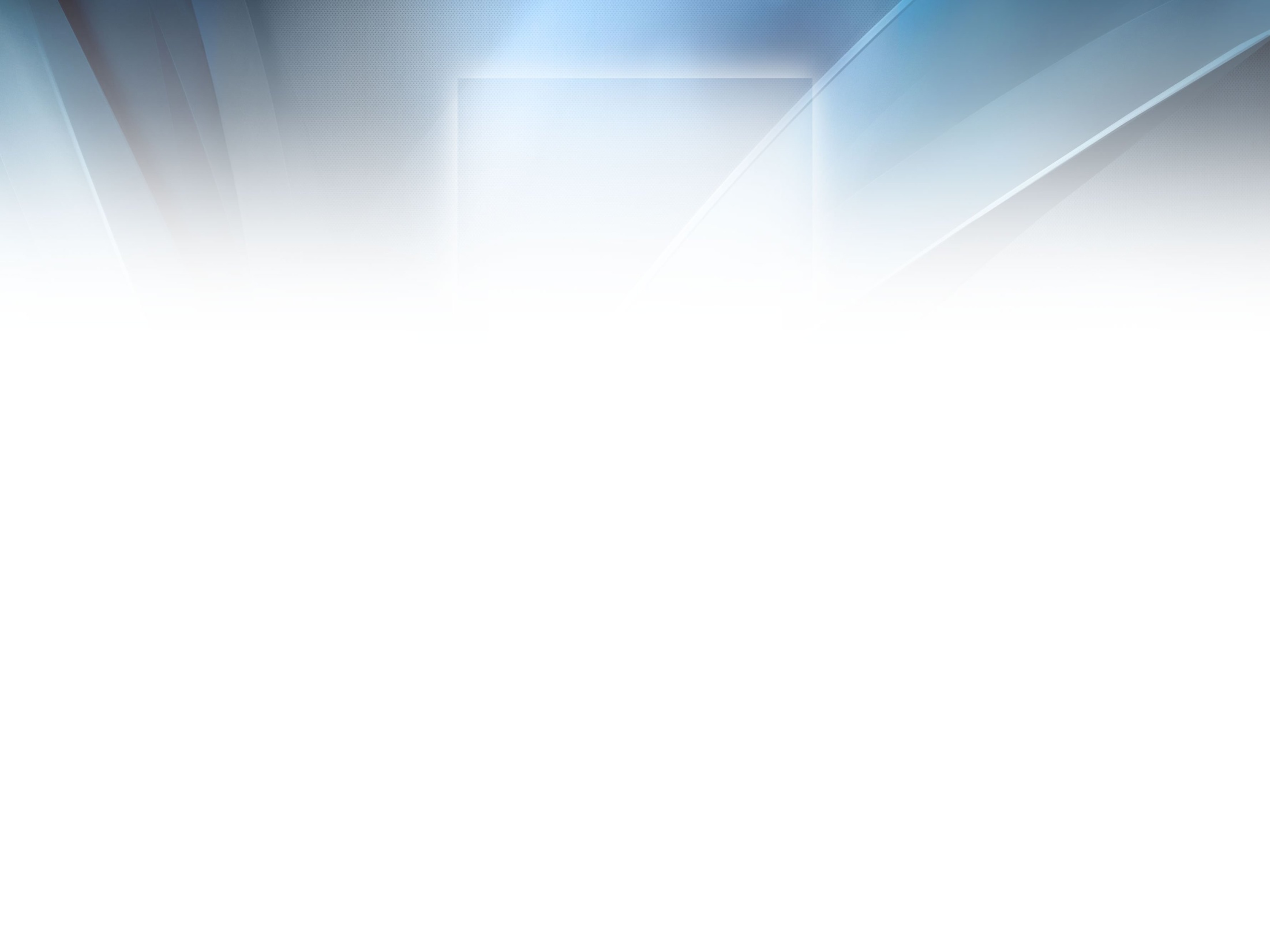 СУОЯРВСКИЙ  МУНИЦИПАЛЬНЫЙ  ОКРУГ
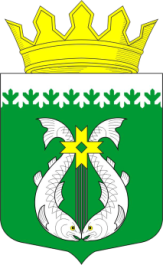 СОЦИАЛЬНАЯ ПОЛИТИКА
Повышение  доступности  и  качества  образовательных  услуг
субсидия на разработку ПСД для продолжения капитального ремонта школ
мероприятия по модернизации школьных систем образования в части проведения работ по капитальному ремонту в рамках государственной программы Российской Федерации «Развитие образования»
9 465 007 руб.
МОУ Лоймольская СОШ (3 здания)
МОУ Лахколампинская СОШ
МОУ «Поросозерская СОШ»
147 074 791 руб.
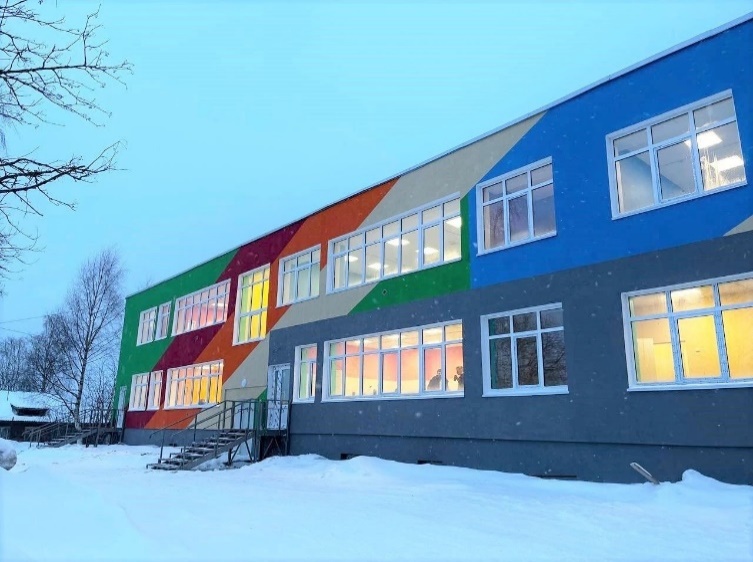 МОУ «Суоярвская СОШ»
МОУ Вешкельская средняя школа
МОУ Найстенъярвская СОШ
МОУ «Поросозерская СОШ» (2 здания)
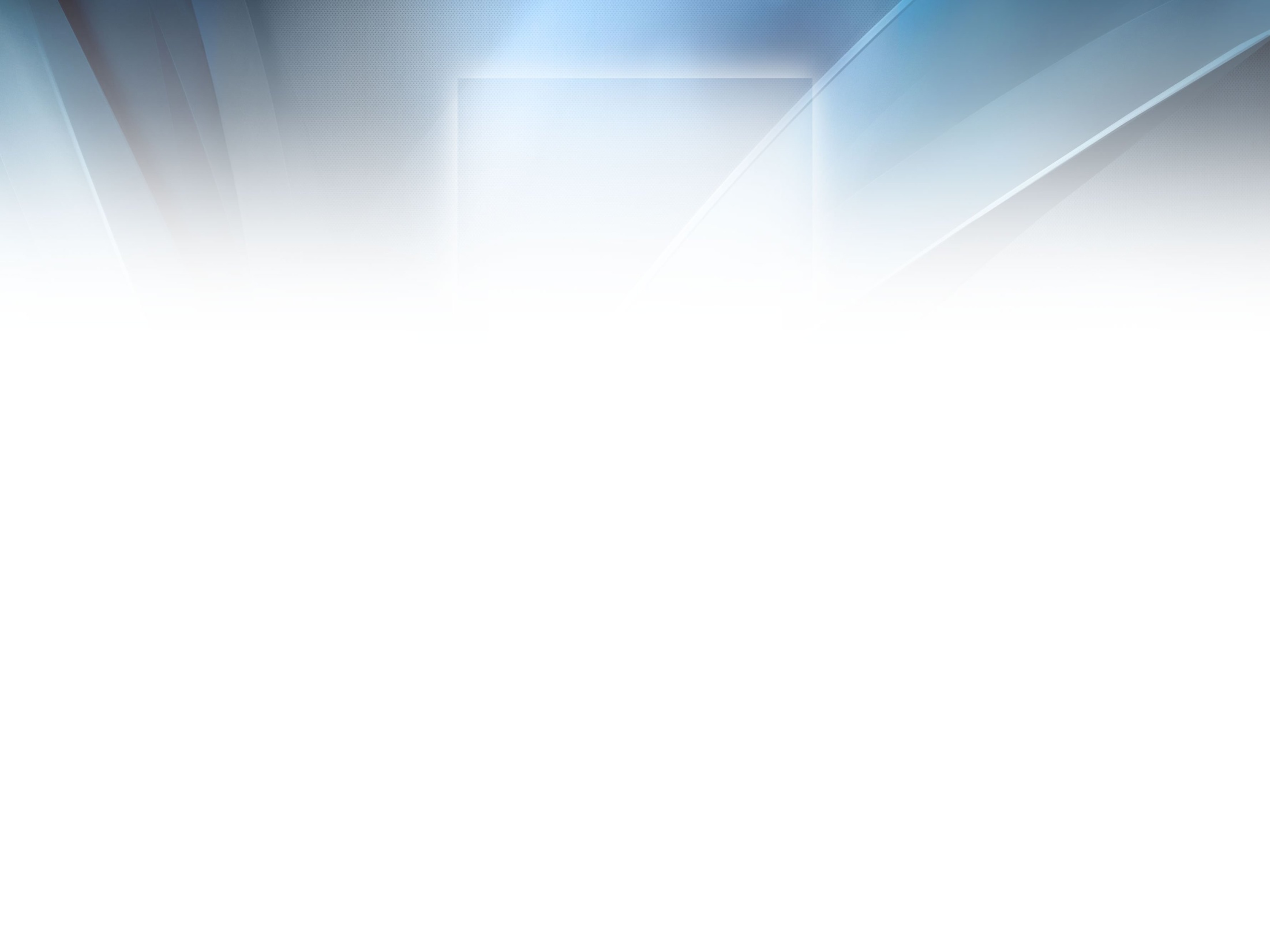 СУОЯРВСКИЙ  МУНИЦИПАЛЬНЫЙ  ОКРУГ
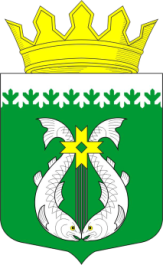 СОЦИАЛЬНАЯ ПОЛИТИКА
Повышение  доступности  и  качества  образовательных  услуг
На содержание шести школьных автобусов в 2022 году израсходовано 2 543 872руб. 
   (РБ– 2 284 433,00 руб., МБ – 259 439руб.)
8 оздоровительных лагерей на базе 6 образовательных учреждений Суоярвского района. Организованным отдыхом охвачено 400 человек, что составляет 25,5%
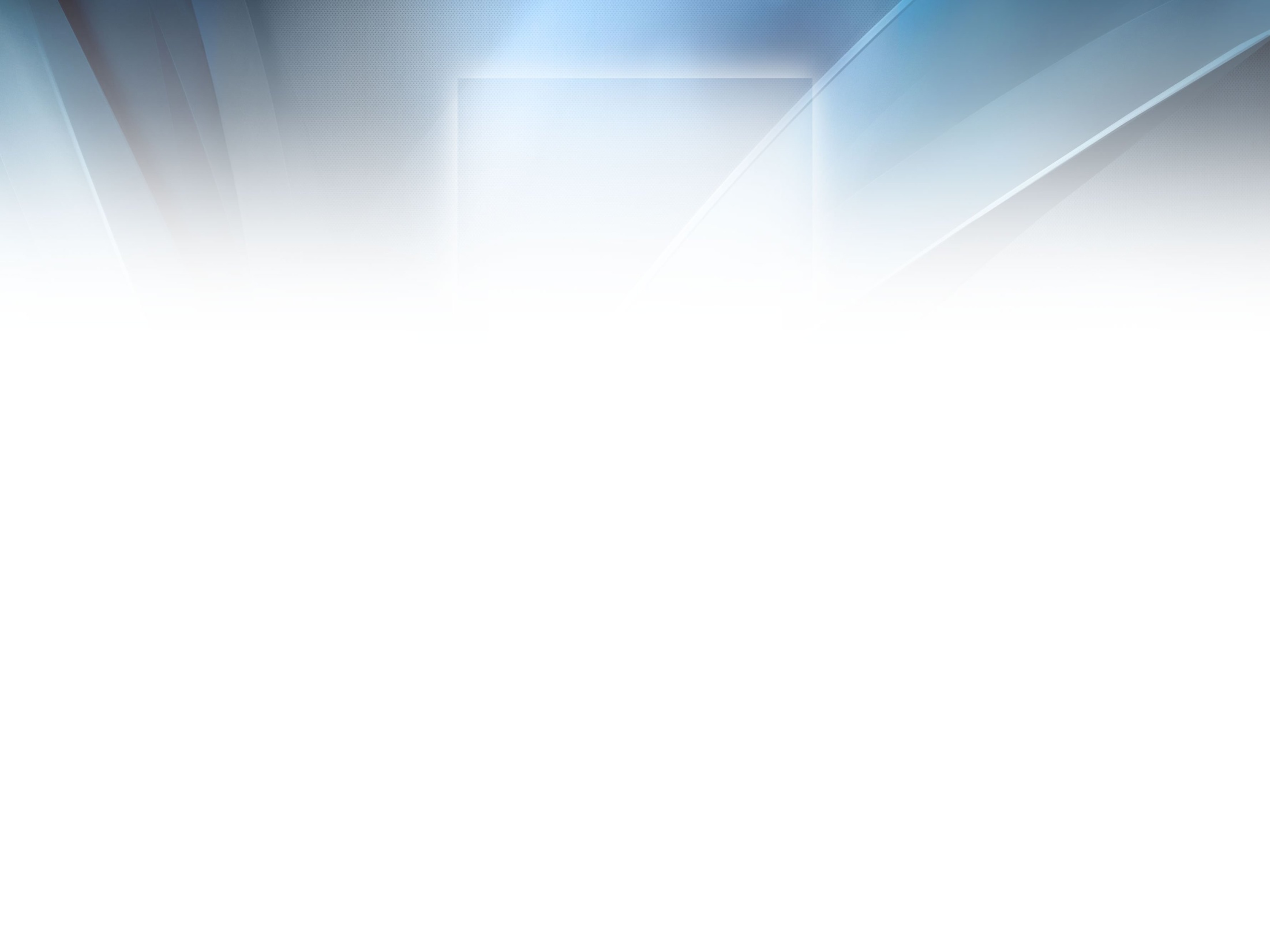 СУОЯРВСКИЙ  МУНИЦИПАЛЬНЫЙ  ОКРУГ
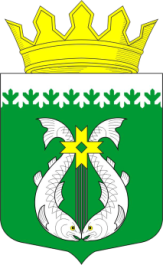 СОЦИАЛЬНАЯ ПОЛИТИКА
Повышение  доступности  и  качества  образовательных  услуг
2022 год – ОТЛИЧНЫЕ РЕЗУЛЬТАТЫ:
 художественная направленность – 356 обучающихся: 121 – победитель,  22 – призера;
 спортивная направленность – 752 участника, 39 –  победителей и 56 – призеров;
 52 международных конкурсных мероприятий – 470 детей, 74 – победителя, 123 – призера.
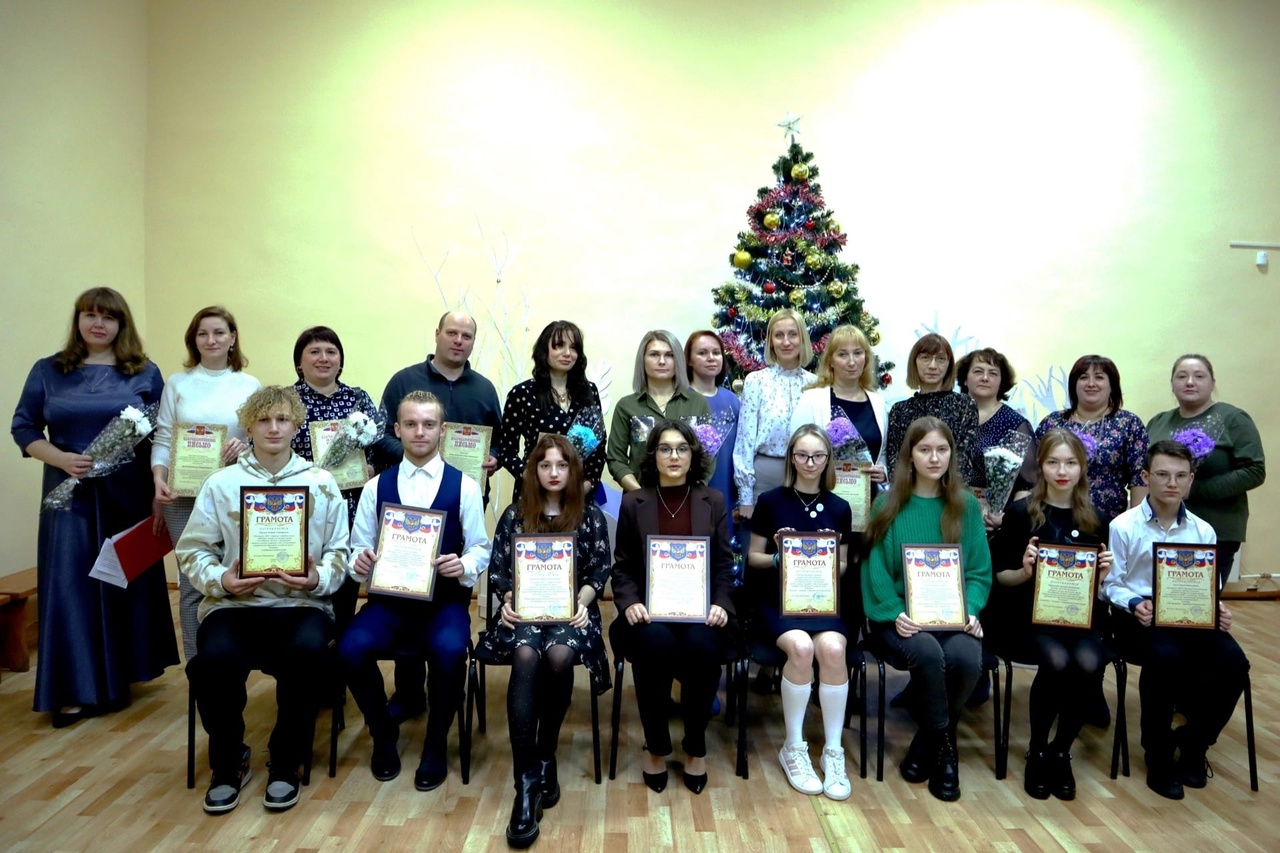 Конкурс в рамках инициативы Главы администрации муниципального образования «Суоярвский район»


8 талантливых обучающихся
средства МБ – 72 000,00 рублей
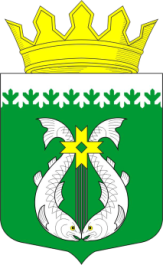 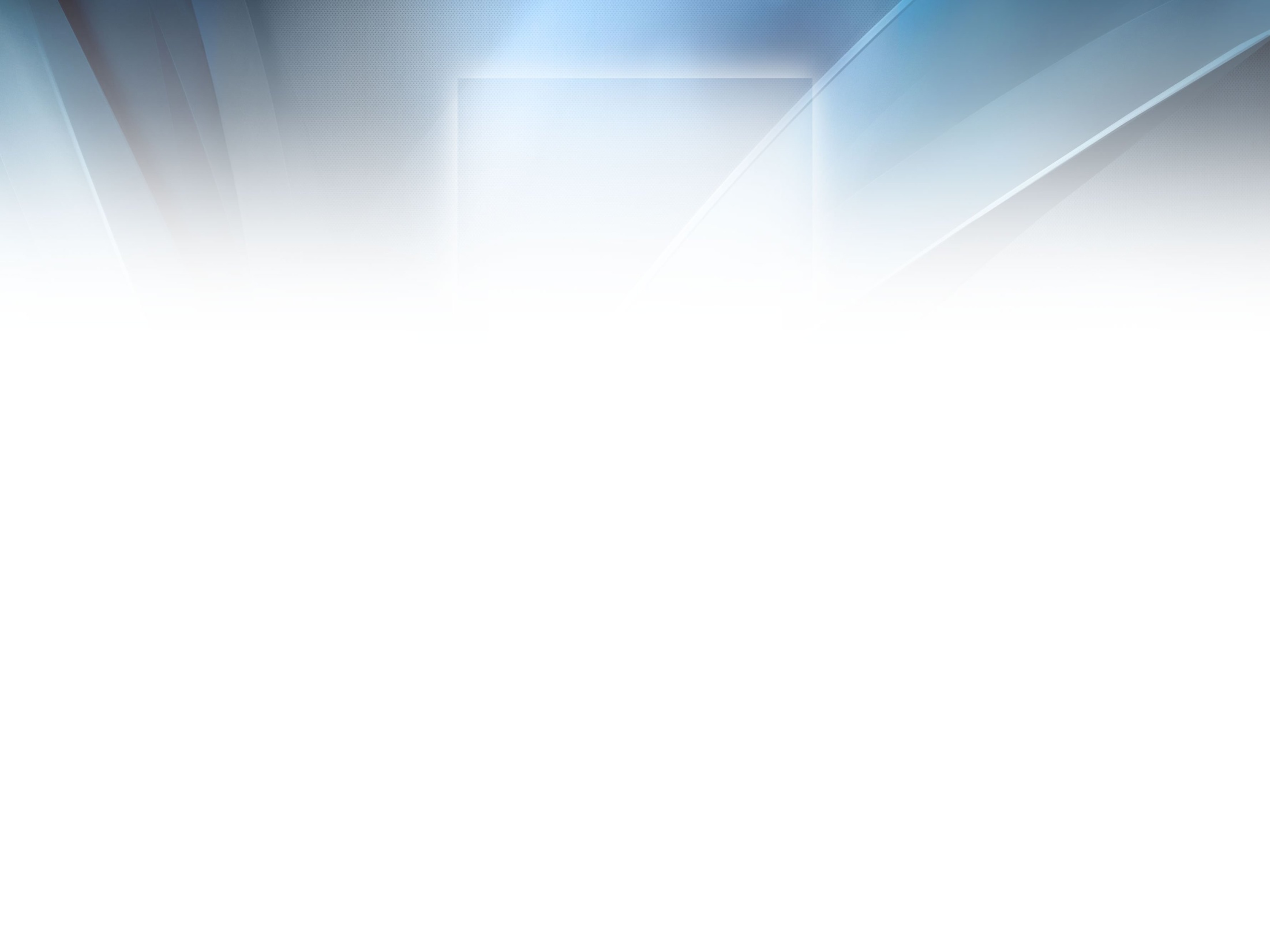 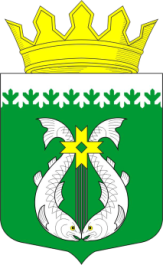 СУОЯРВСКИЙ  МУНИЦИПАЛЬНЫЙ  ОКРУГ
СОЦИАЛЬНАЯ ПОЛИТИКА
Повышение  доступности  и  качества  образовательных  услуг
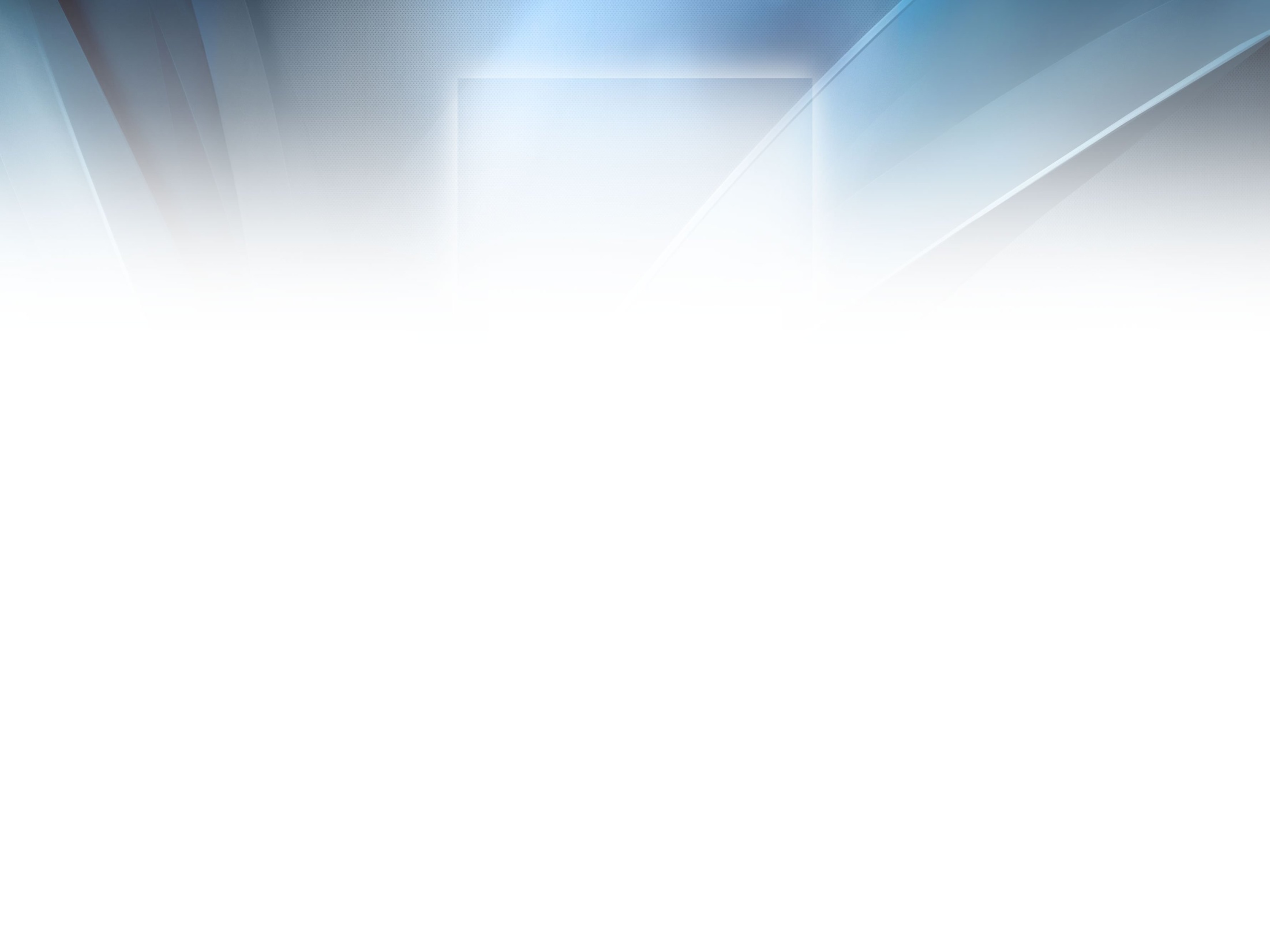 СУОЯРВСКИЙ  МУНИЦИПАЛЬНЫЙ  ОКРУГ
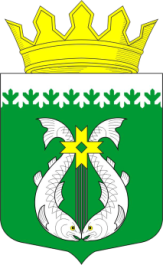 СОЦИАЛЬНАЯ ПОЛИТИКА
Повышение  доступности  и  качества  образовательных  услуг
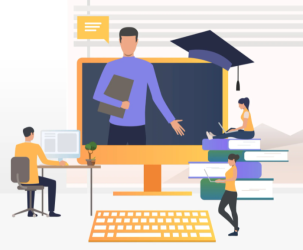 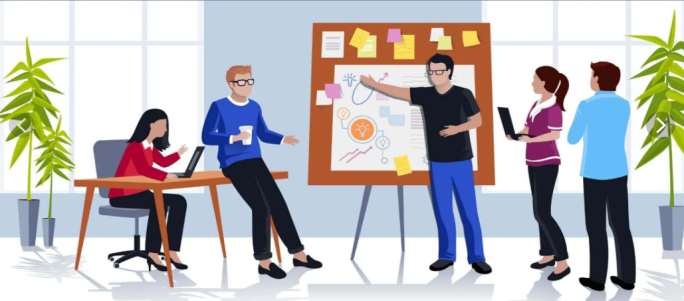 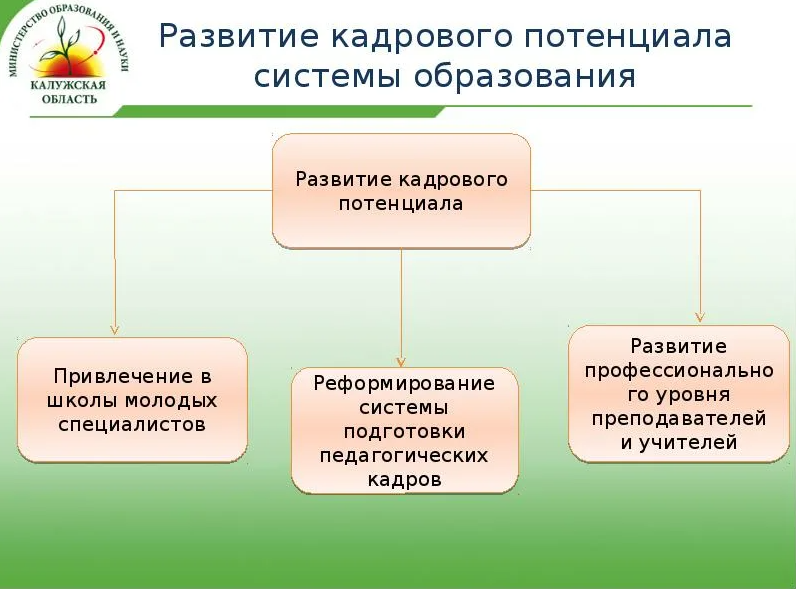 3 договора о целевом обучении;

 Национальный проект «Земский учитель» - 1 педагог;

 на 01.01.2023 год – 11 вакантных педагогических должностей
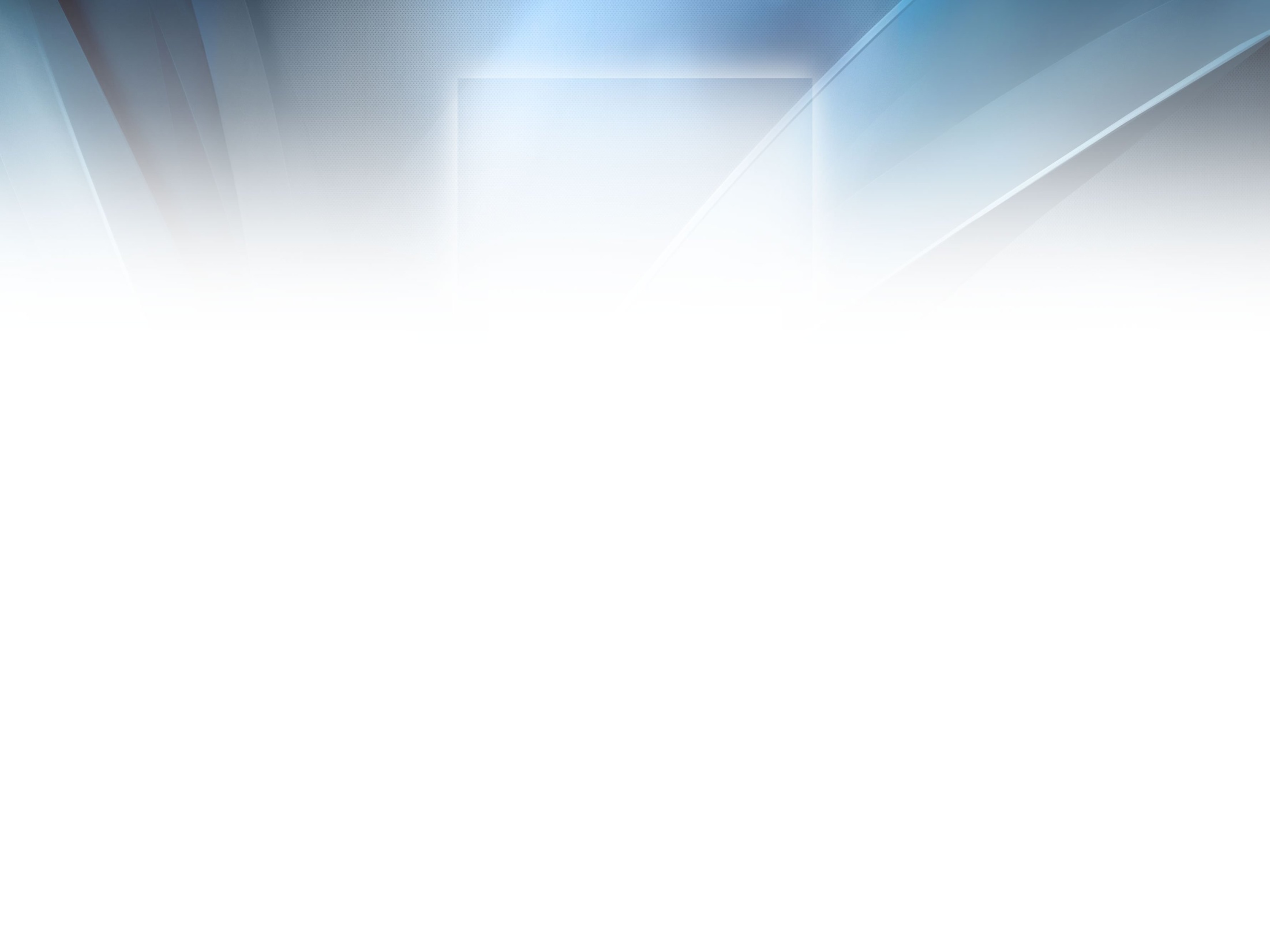 СУОЯРВСКИЙ  МУНИЦИПАЛЬНЫЙ  ОКРУГ
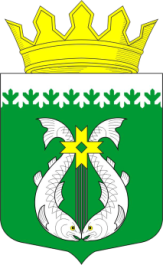 СОЦИАЛЬНАЯ ПОЛИТИКА
Развитие  физической  культуры  и  массового спорта
45 муниципальных, республиканских и всероссийских спортивных мероприятия;
 присвоено 5 спортивных разряда;
 250 детей обучено плаванию в рамках реализации проекта «Умею плавать»
58 %
2022 г.
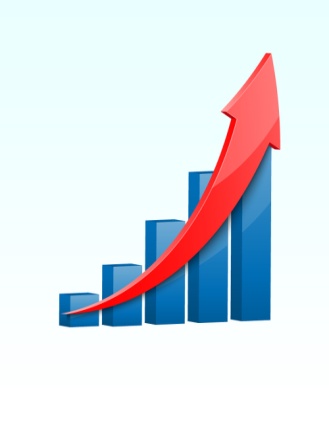 10%
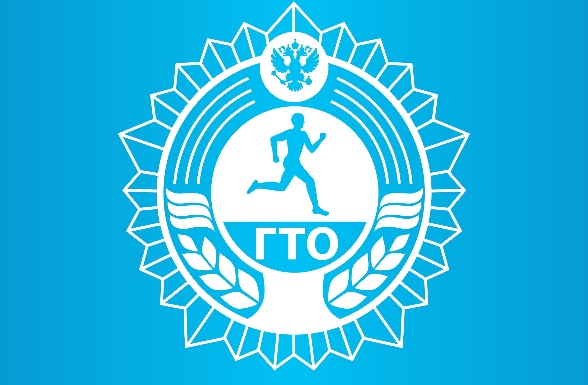 на 31.12.2022 г. в АИС «ГТО» зарегистрировано 648 жителей Суоярвского района;
 тестирование норм ГТО - испытание прошли 109 человек, 41  успешно справились с тестами;
 зарегистрировано  620 жителей Суоярвского района
48 %
2021 г.
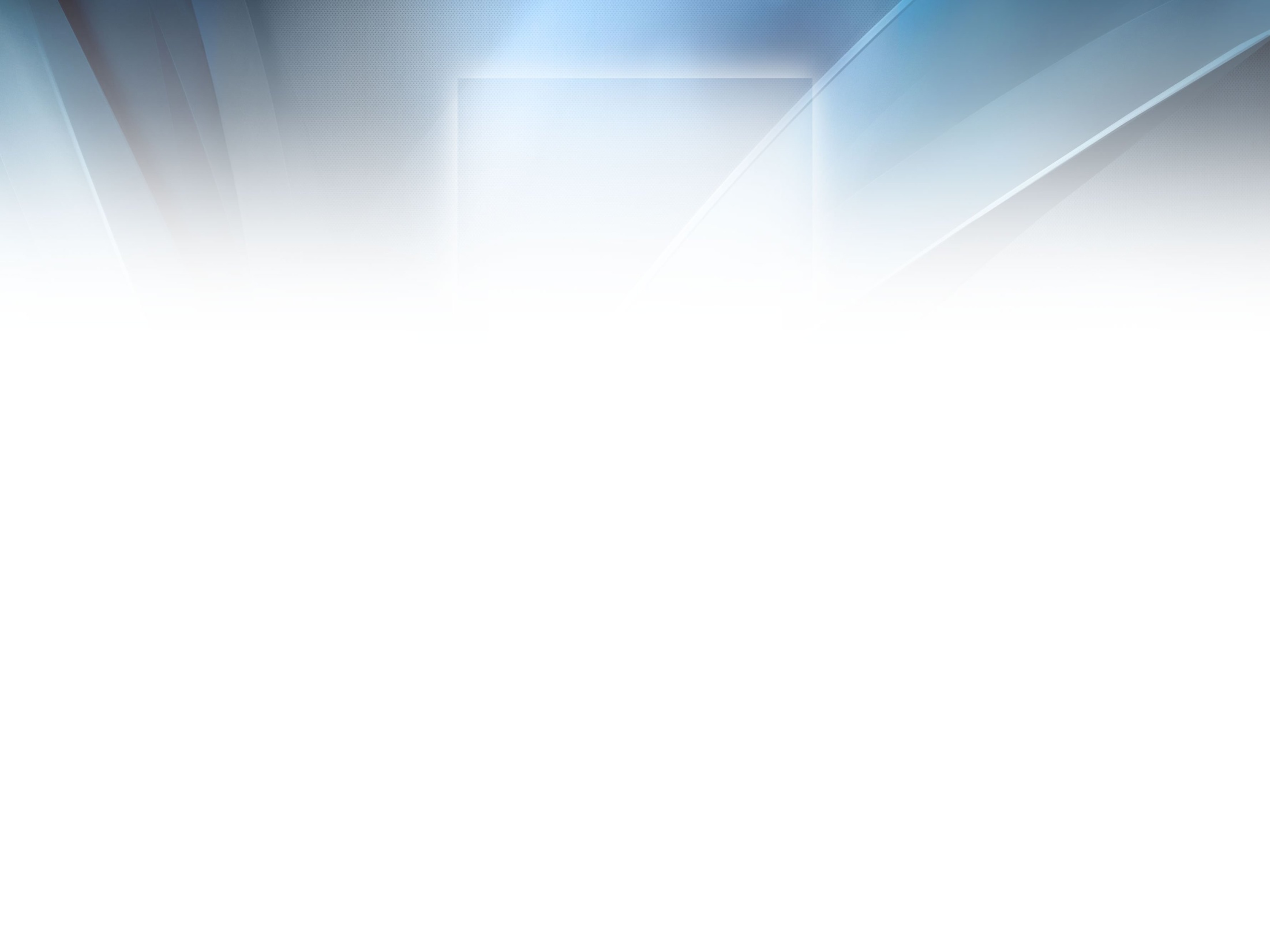 СУОЯРВСКИЙ  МУНИЦИПАЛЬНЫЙ  ОКРУГ
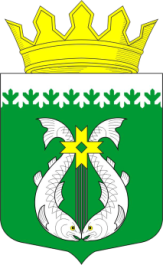 СОЦИАЛЬНАЯ ПОЛИТИКА
Развитие  физической  культуры  и  массового спорта
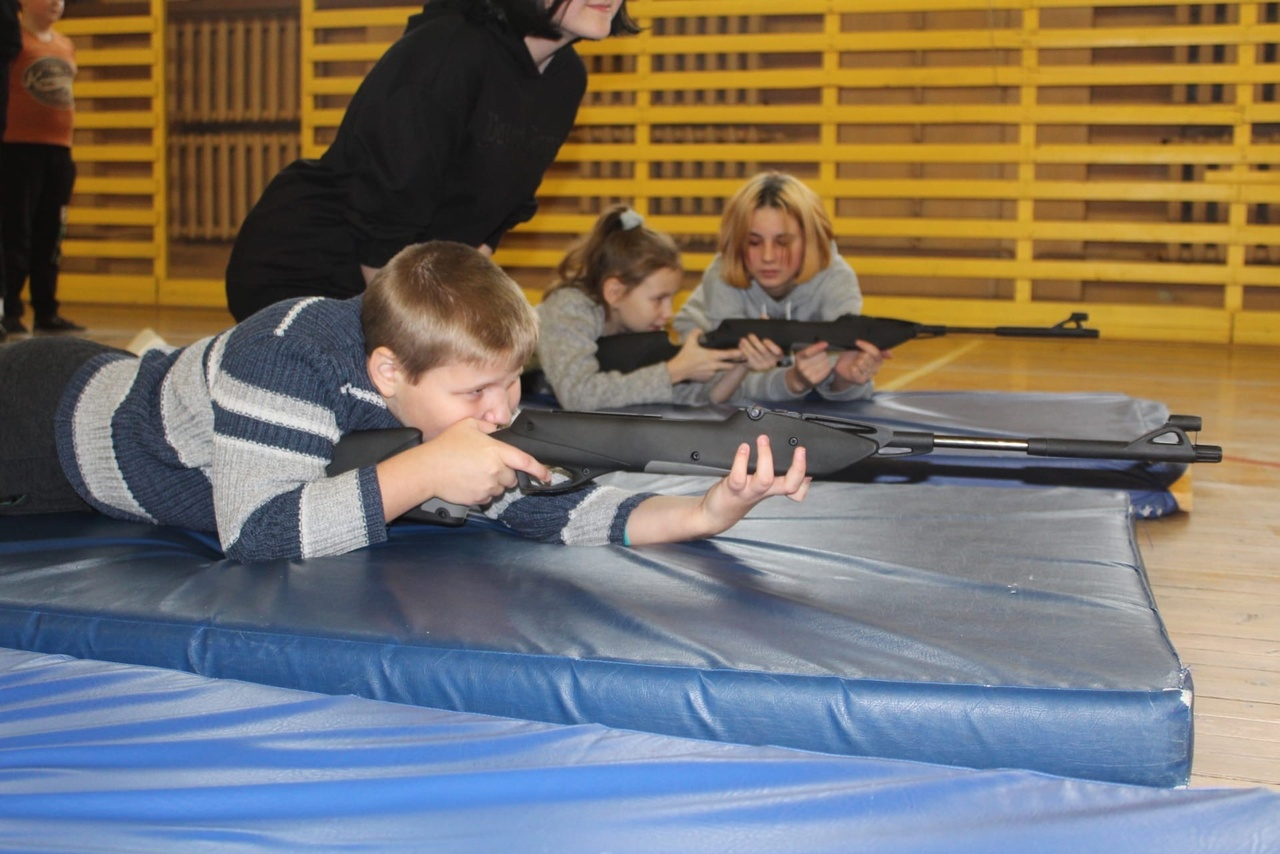 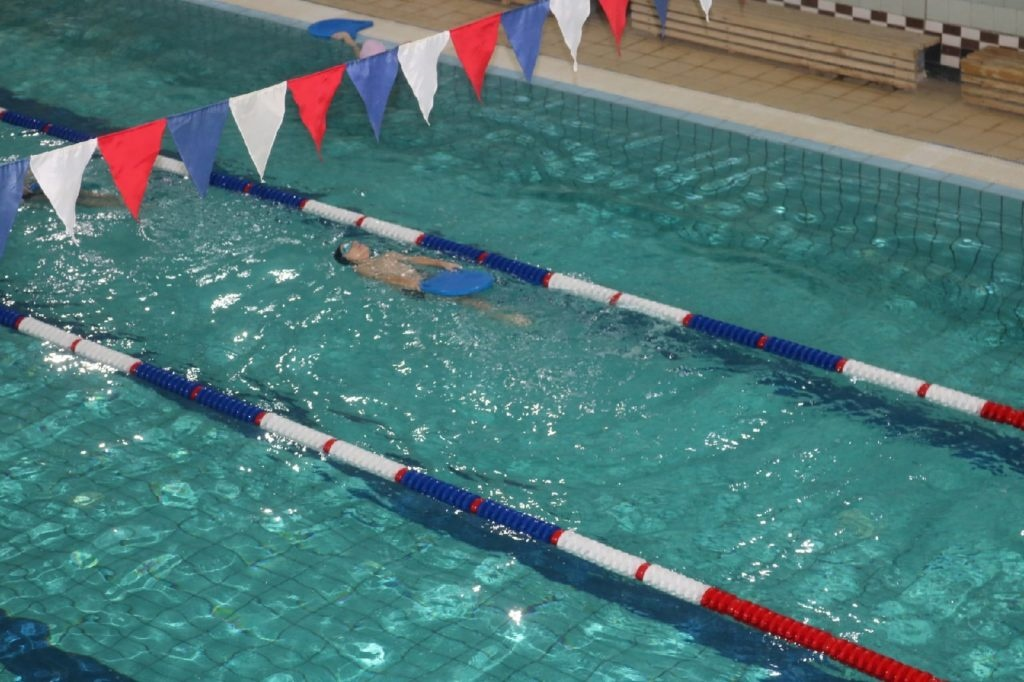 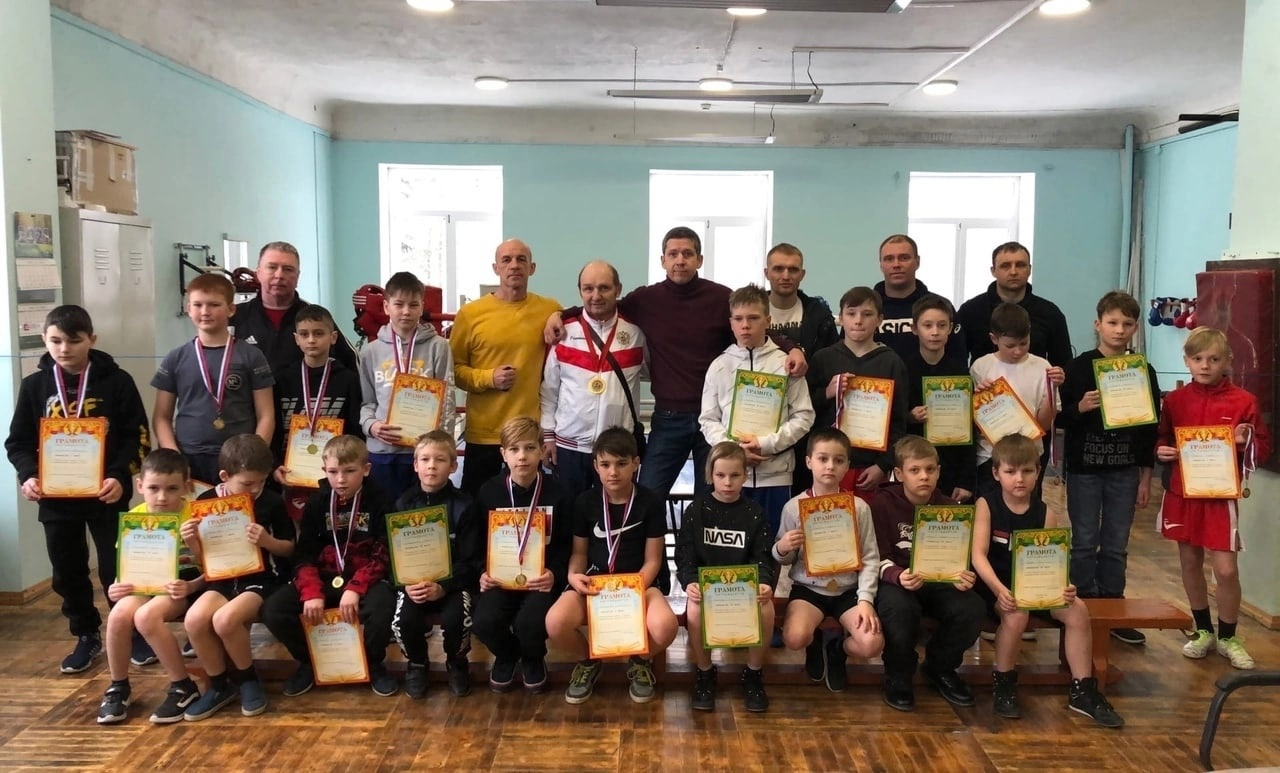 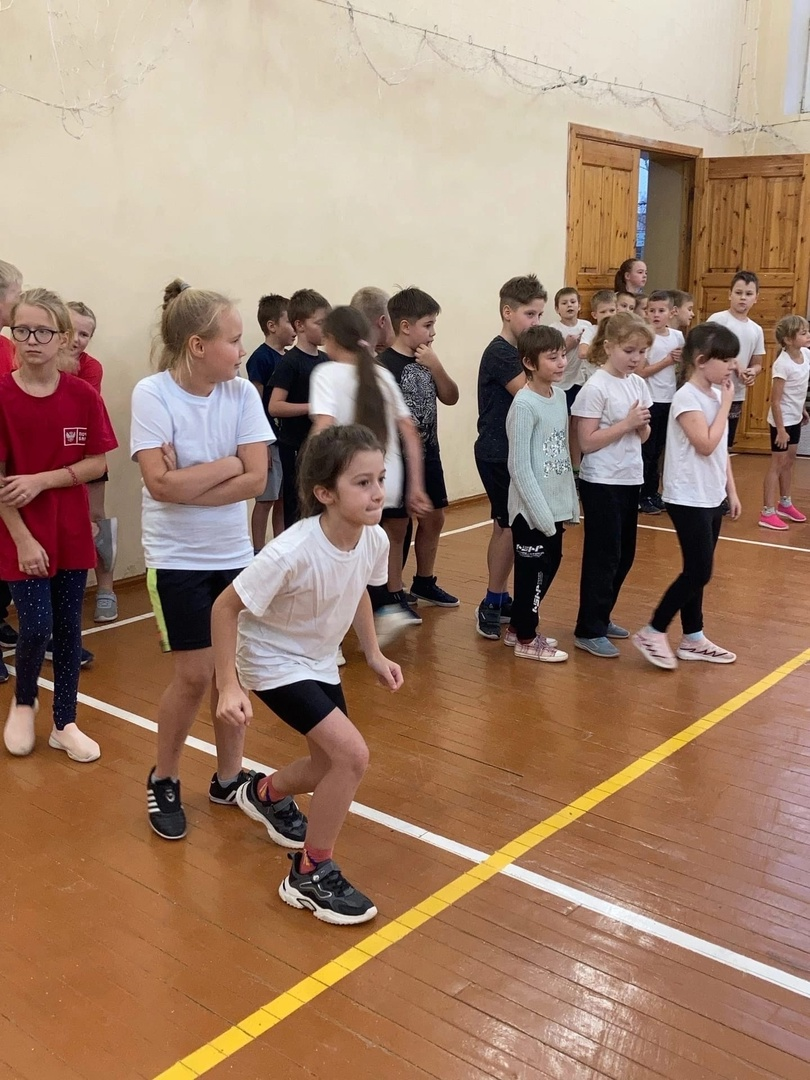 Спорт – норма жизни
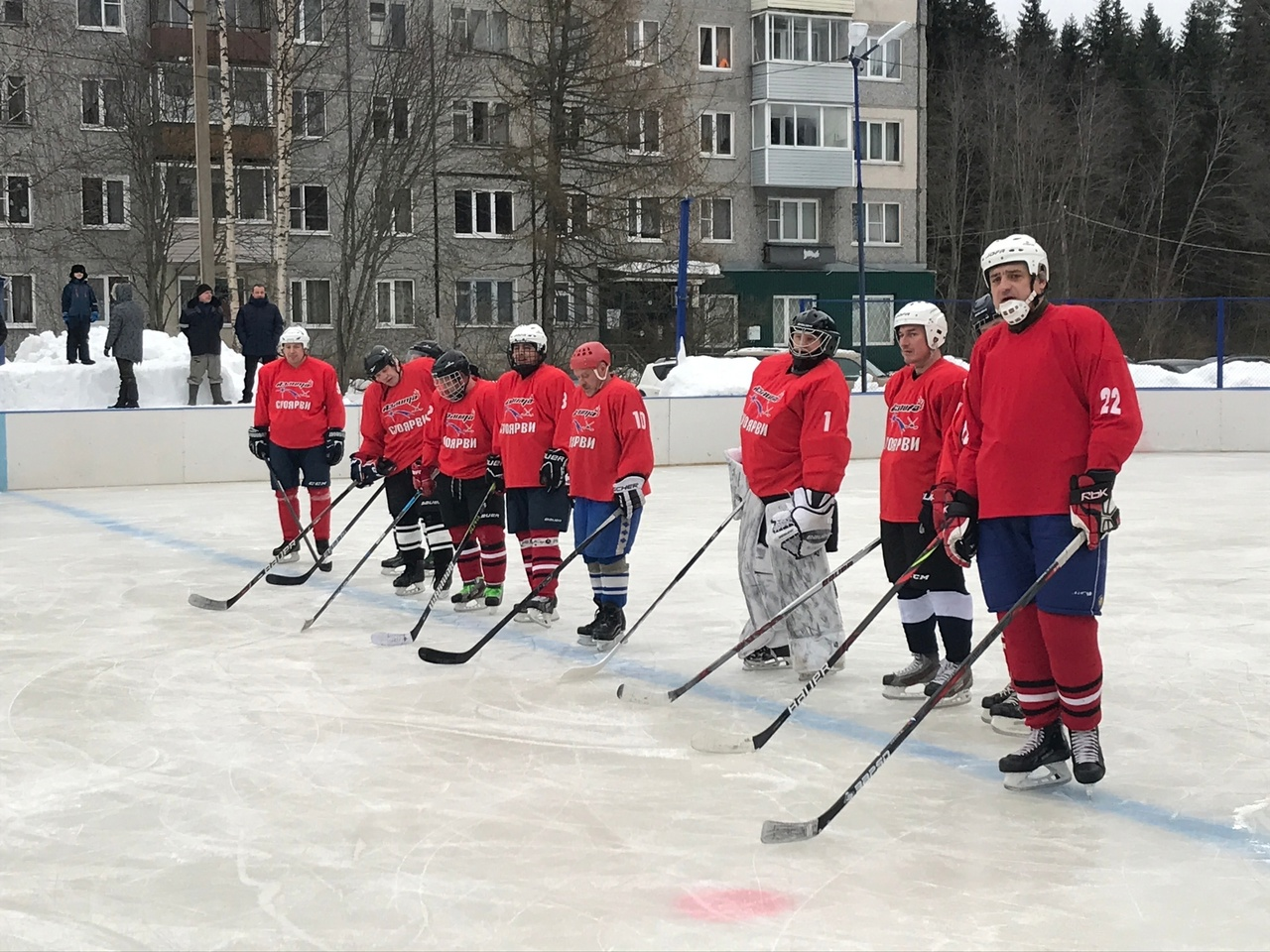 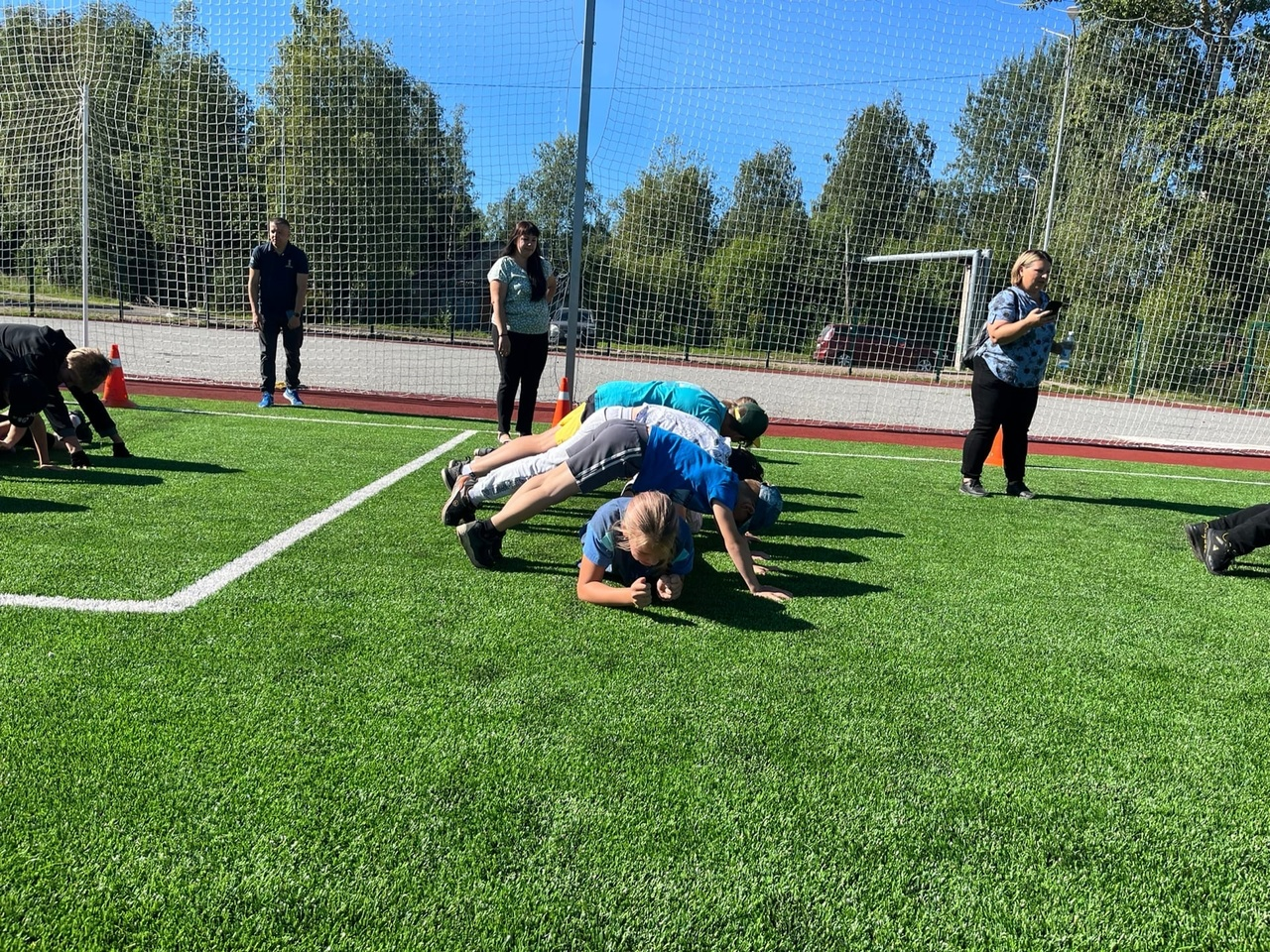 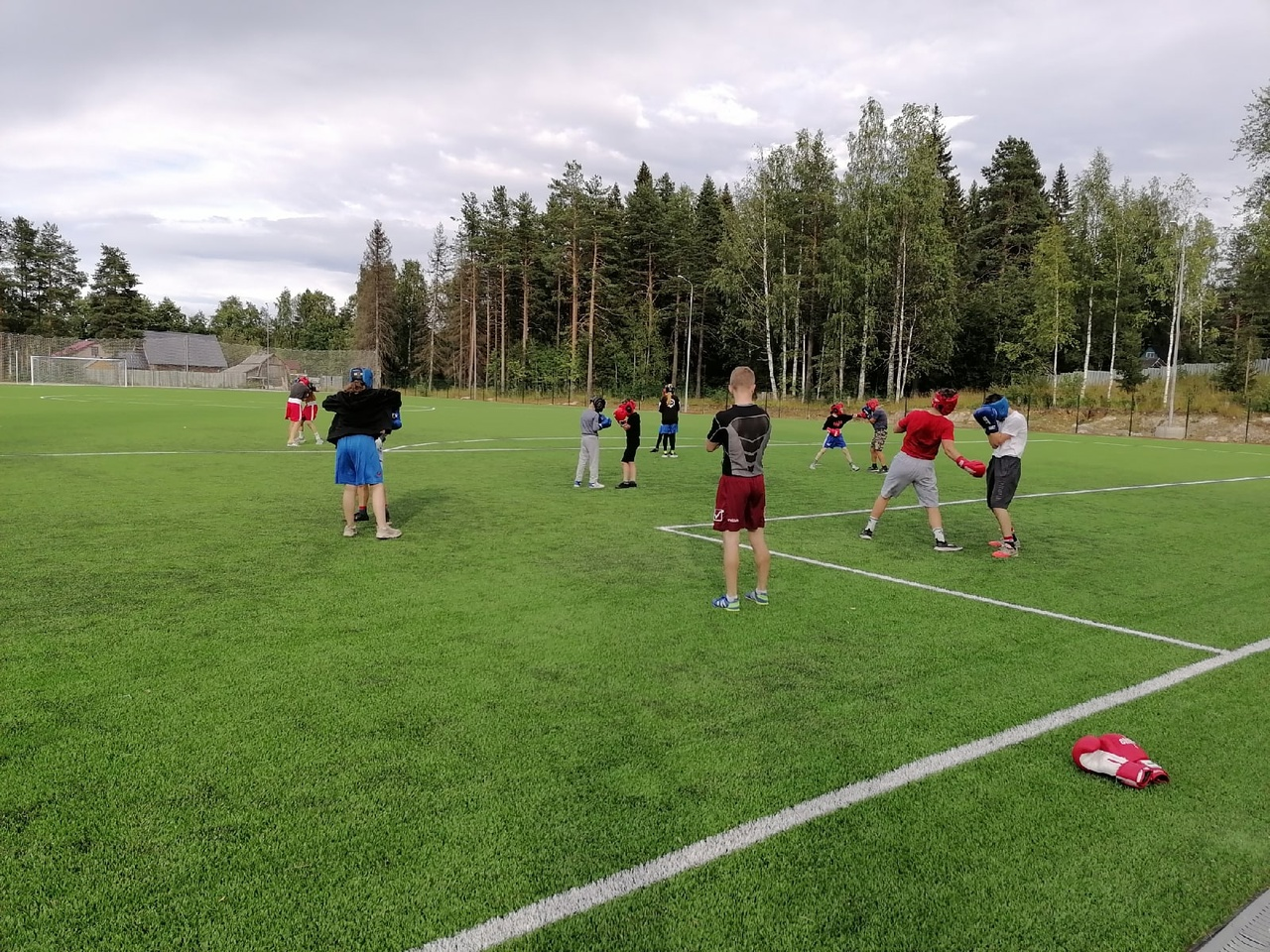 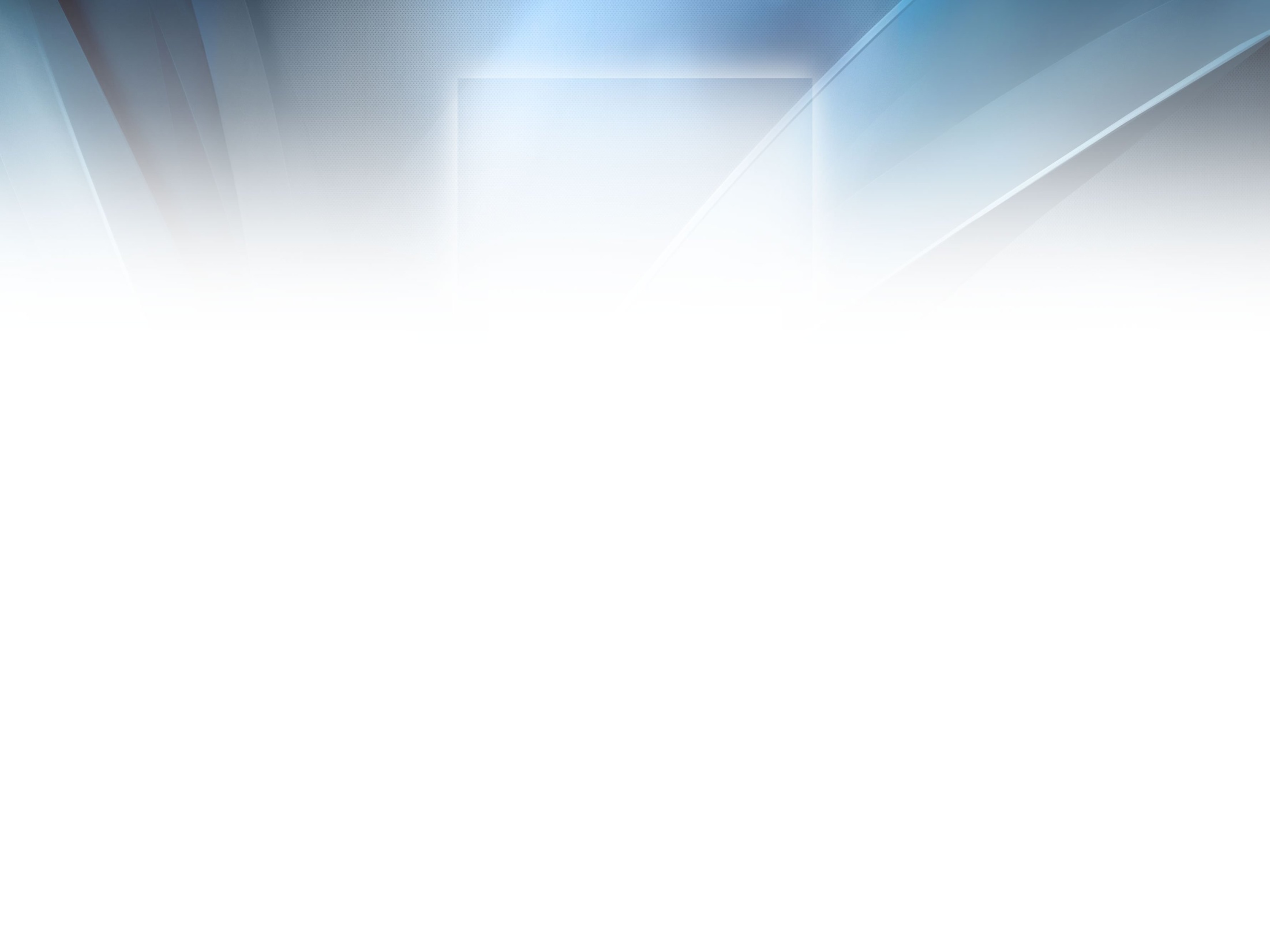 СУОЯРВСКИЙ  МУНИЦИПАЛЬНЫЙ  ОКРУГ
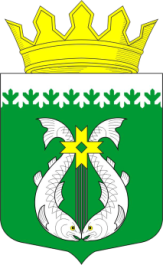 СОЦИАЛЬНАЯ ПОЛИТИКА
Национальный проект «КУЛЬТУРА» 
Цель:  увеличение  числа граждан, вовлеченных в культуру путем создания современной инфраструктуры культуры, внедрения в деятельность организаций культуры новых форм и технологий, широкой поддержки культурных инициатив, направленных на укрепление российской гражданской идентичности.
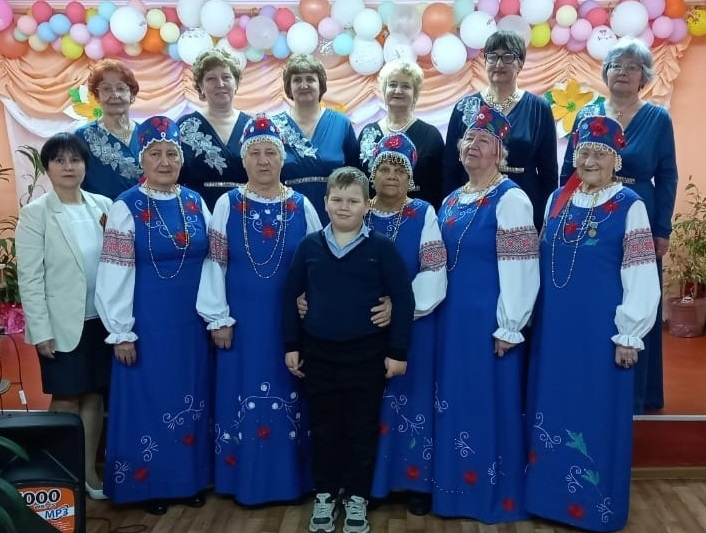 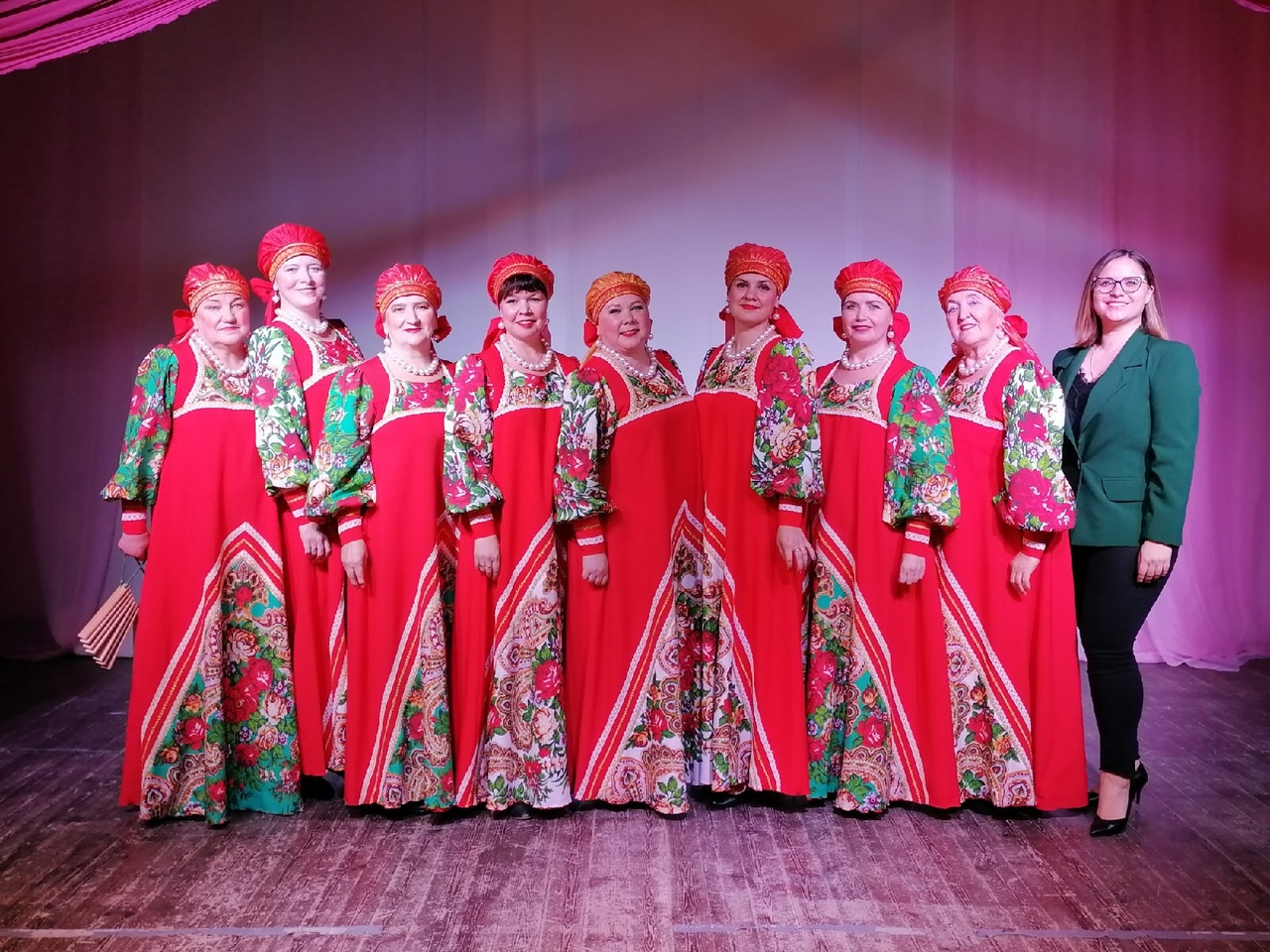 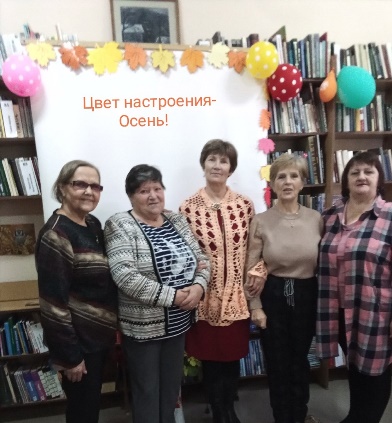 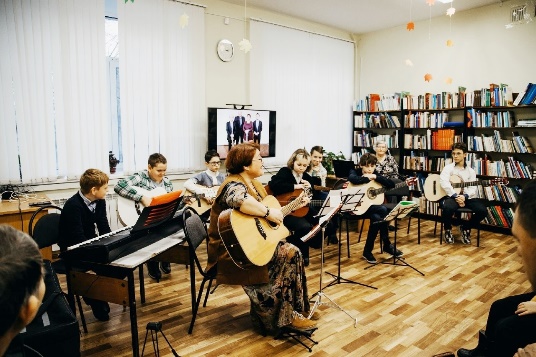 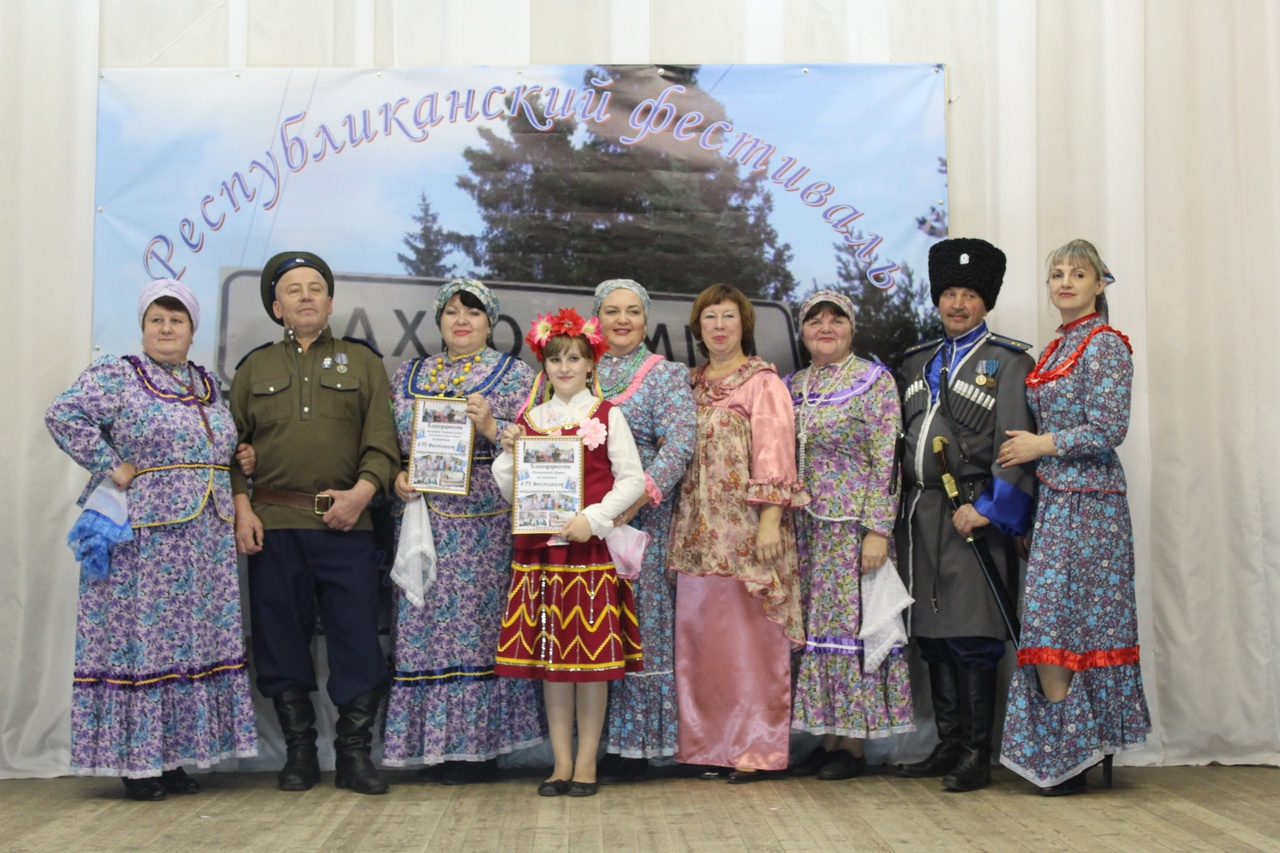 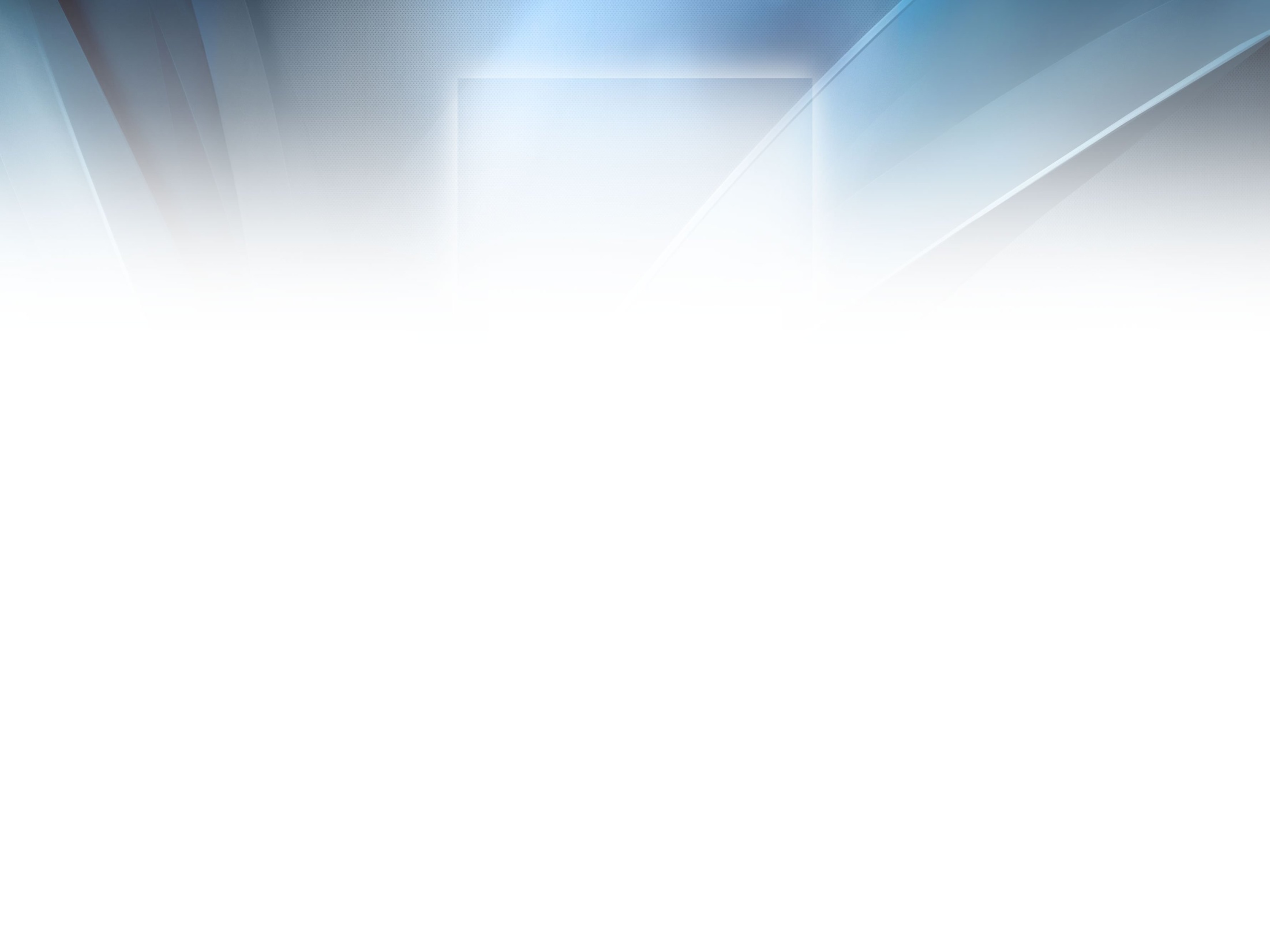 СУОЯРВСКИЙ  МУНИЦИПАЛЬНЫЙ  ОКРУГ
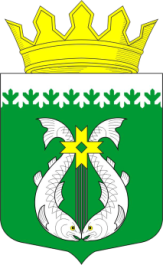 СОЦИАЛЬНАЯ ПОЛИТИКА
Укрепление  межнационального и межконфессионального согласия
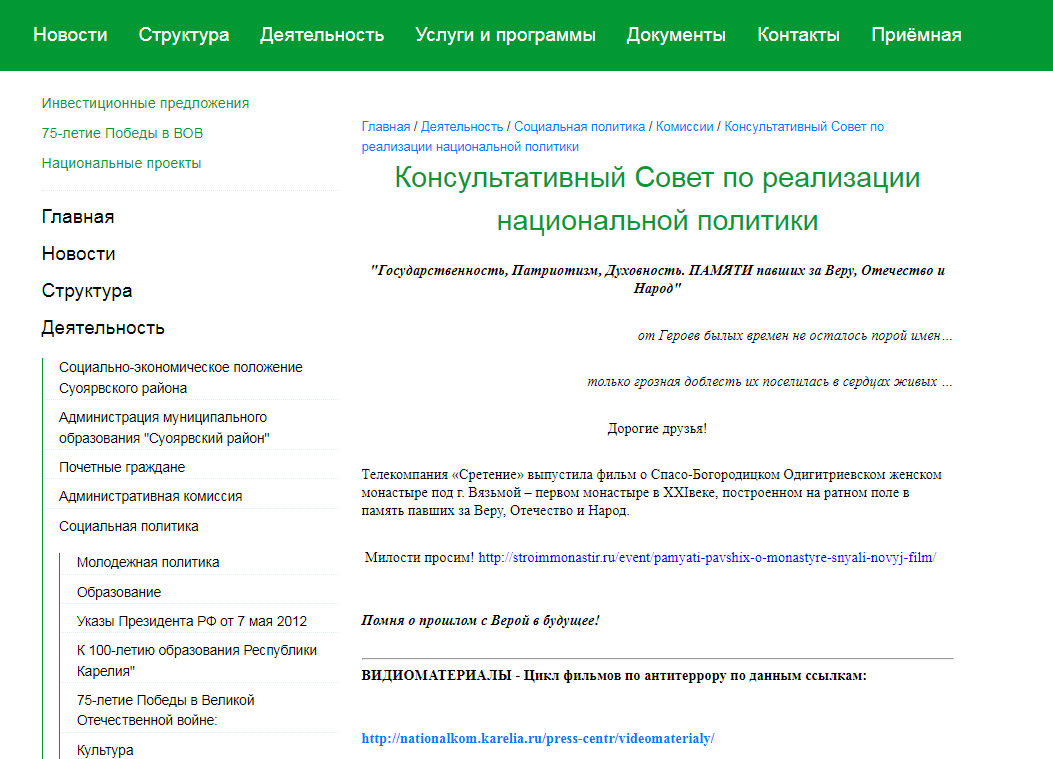 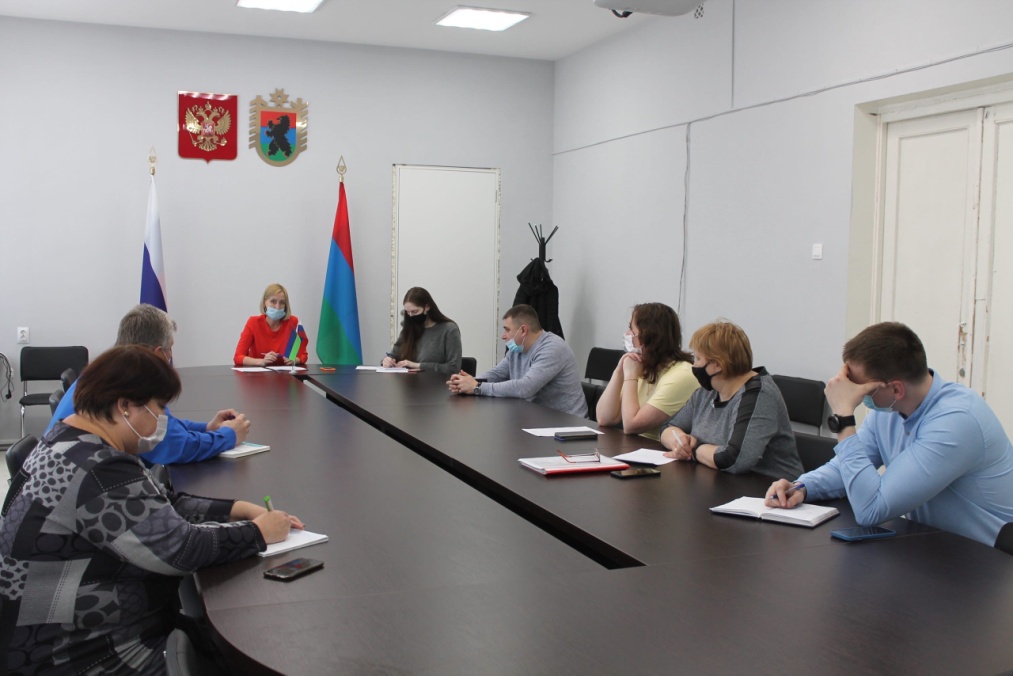 Результат - стабильные межнациональные и межконфессиональные отношения
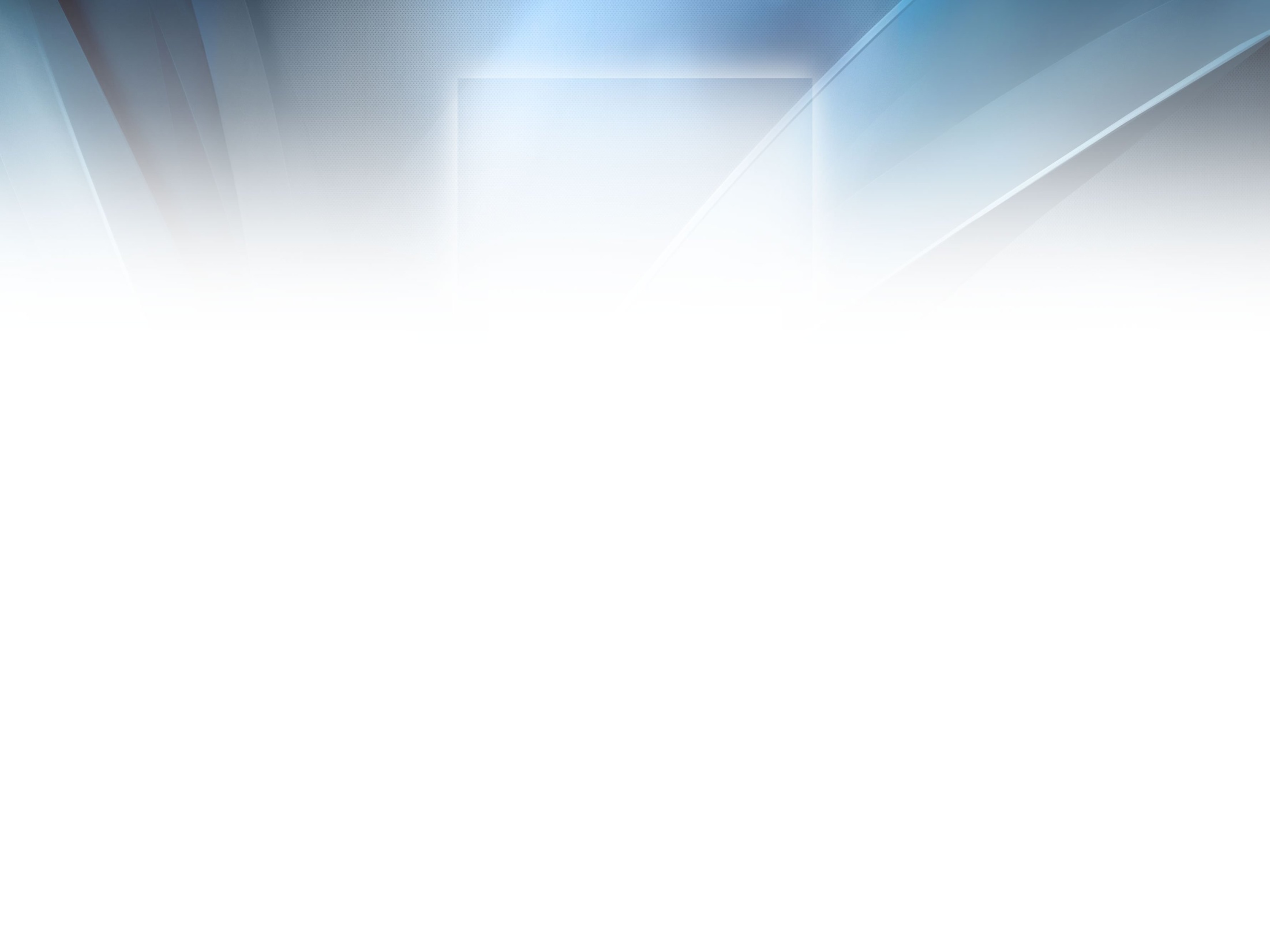 СУОЯРВСКИЙ  МУНИЦИПАЛЬНЫЙ  ОКРУГ
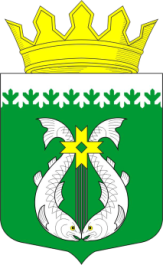 СОЦИАЛЬНАЯ ПОЛИТИКА
Создание условий для оказания медицинской помощи населению
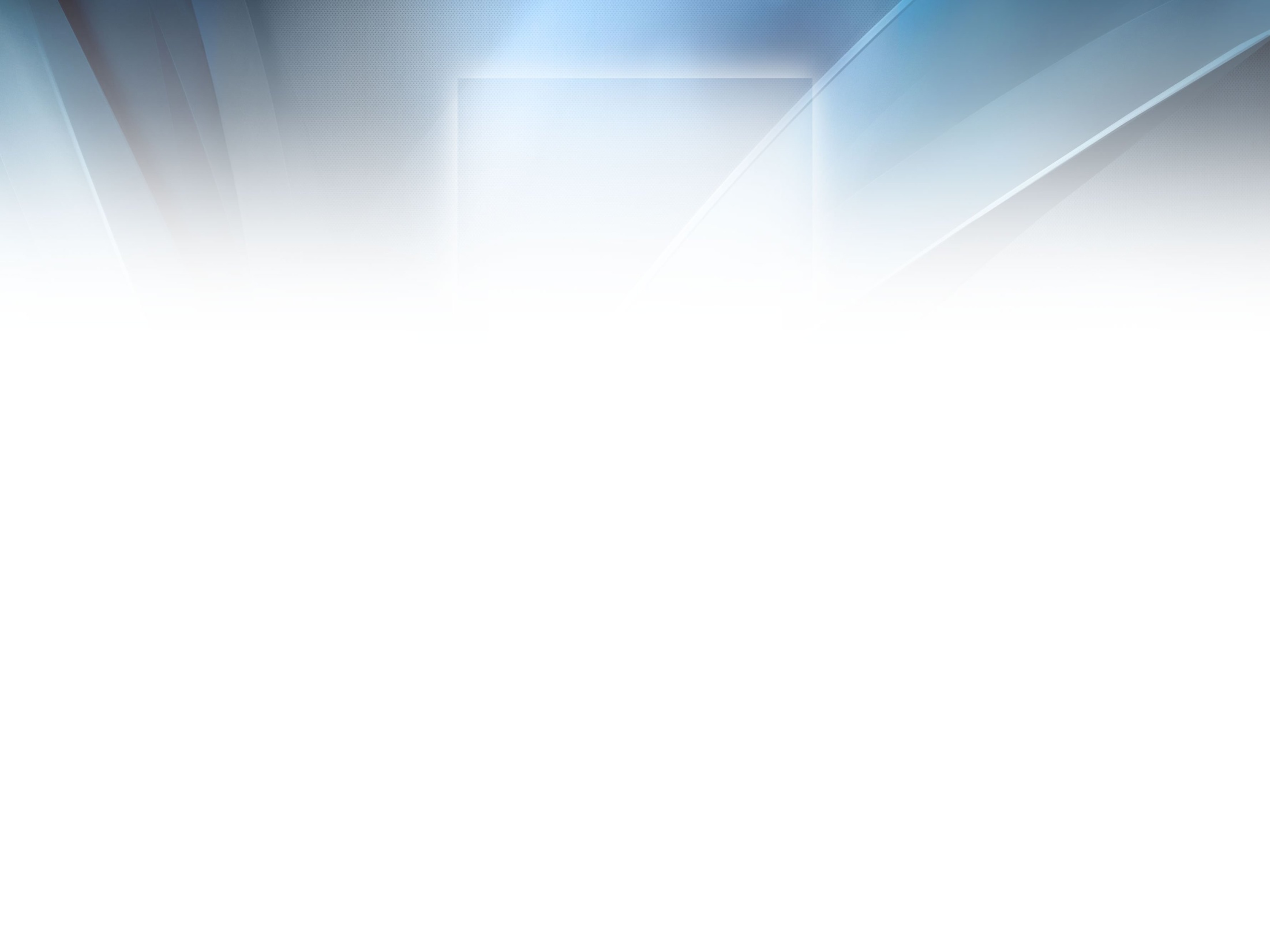 СУОЯРВСКИЙ  МУНИЦИПАЛЬНЫЙ  ОКРУГ
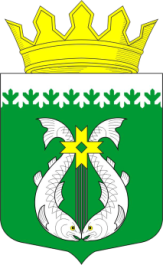 СОЦИАЛЬНАЯ ПОЛИТИКА
Увековечивание памяти погибших при защите Отечества
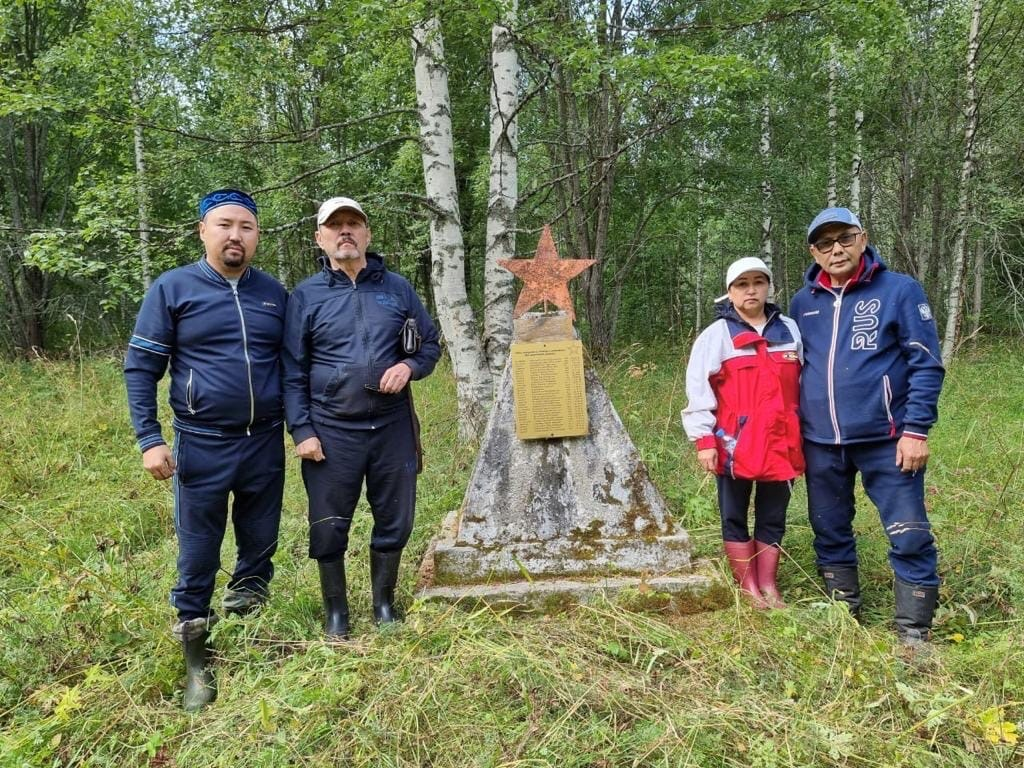 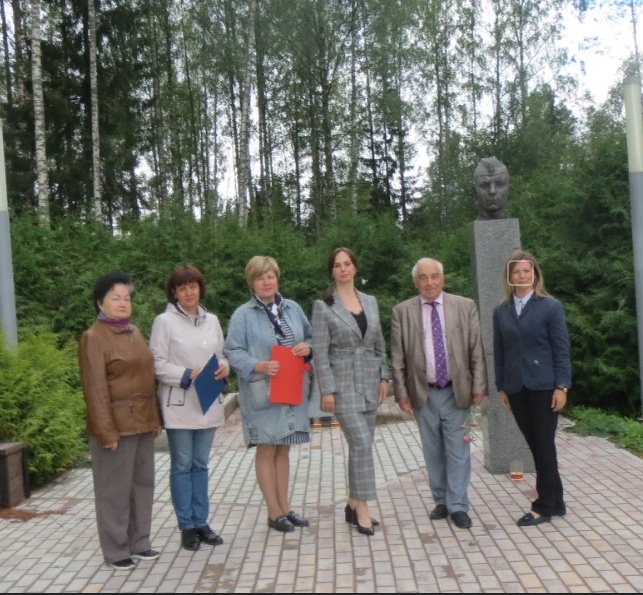 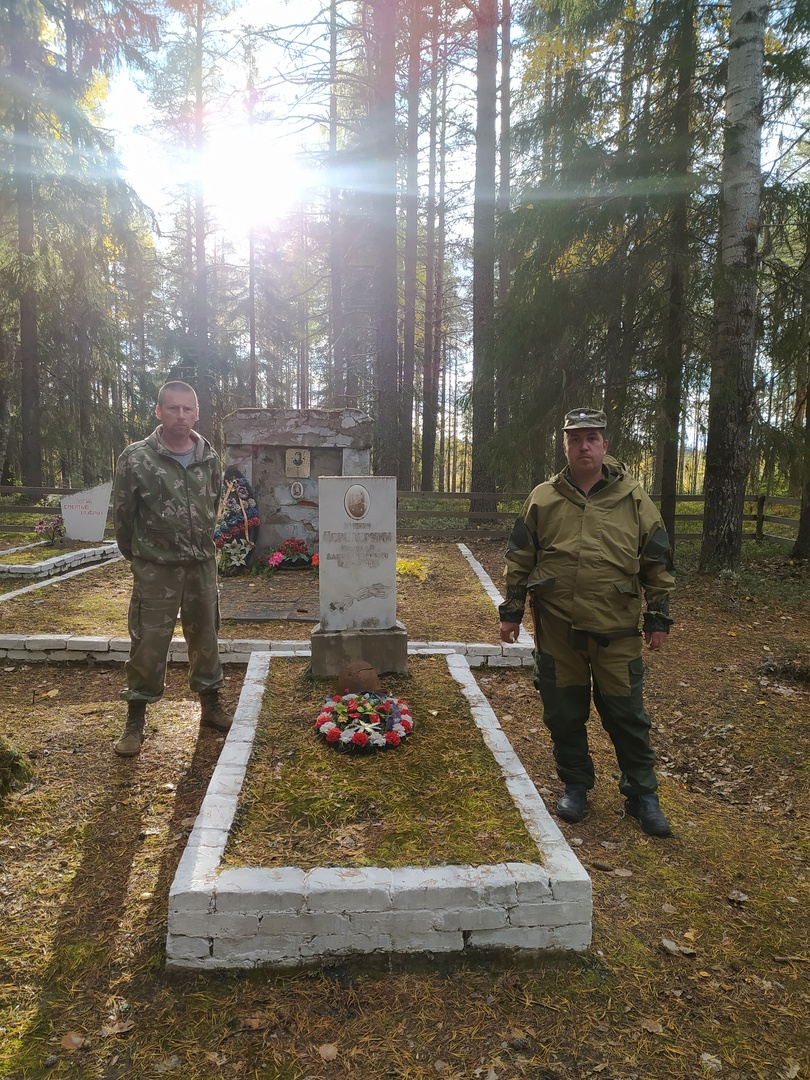 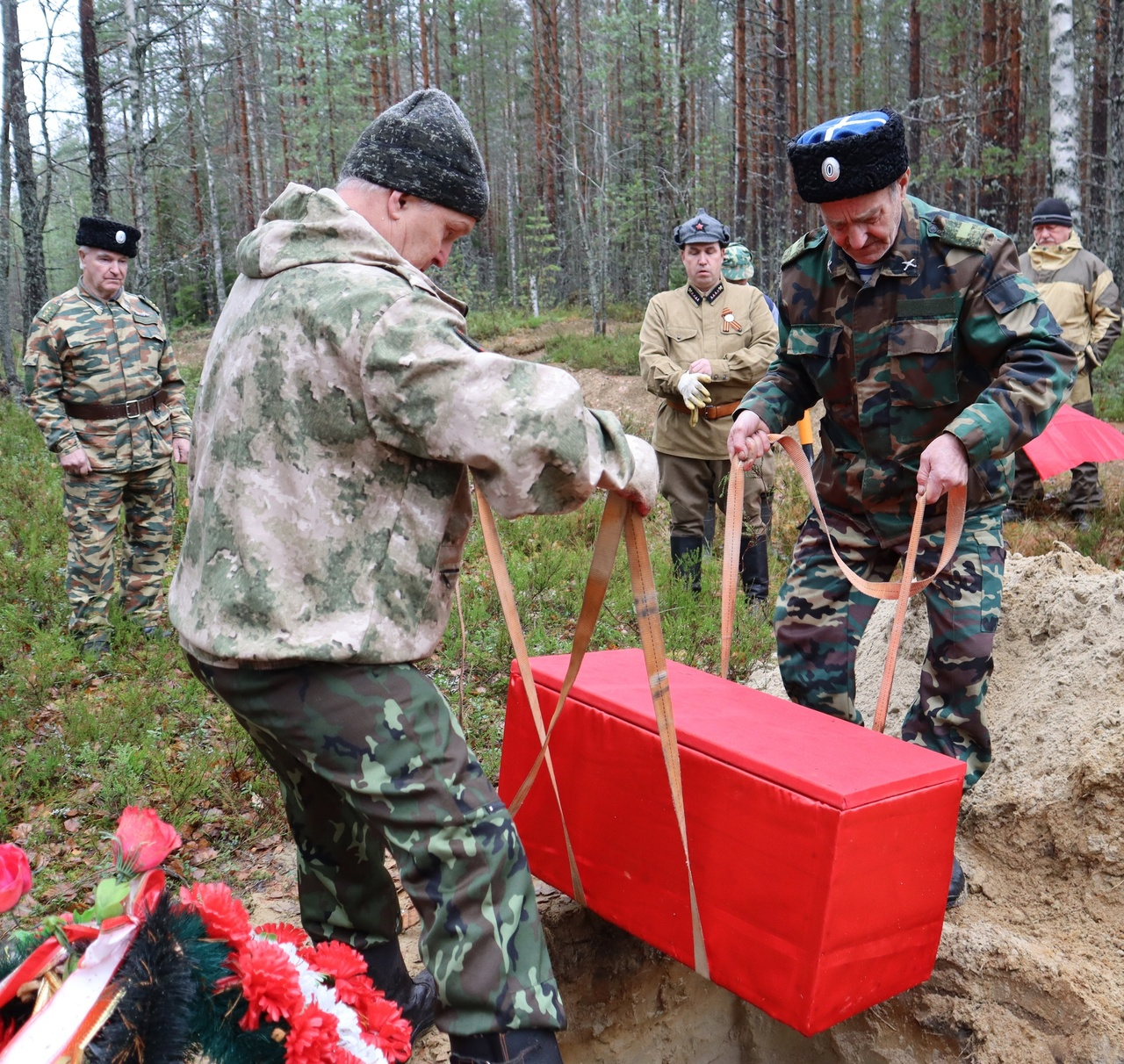 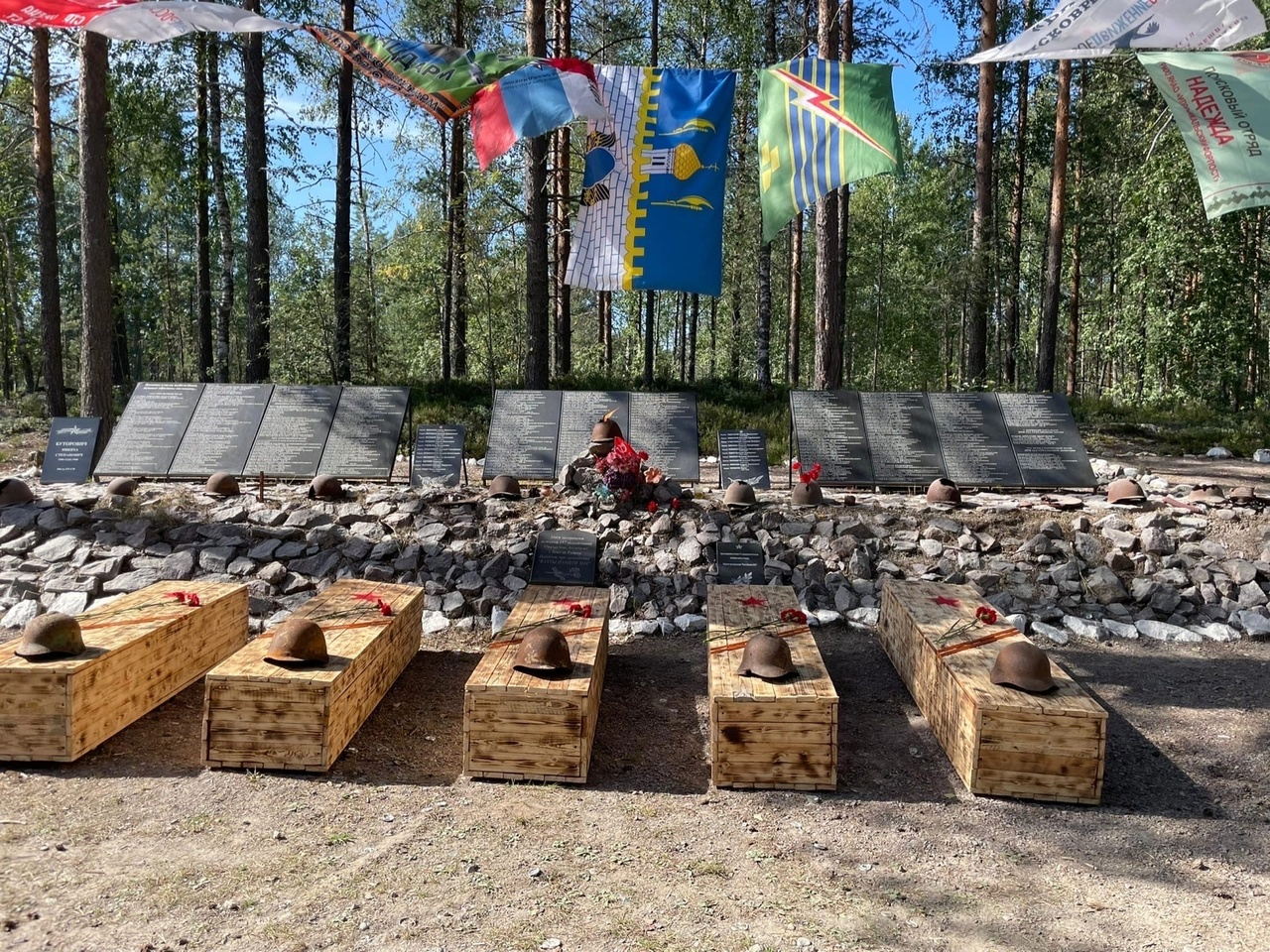 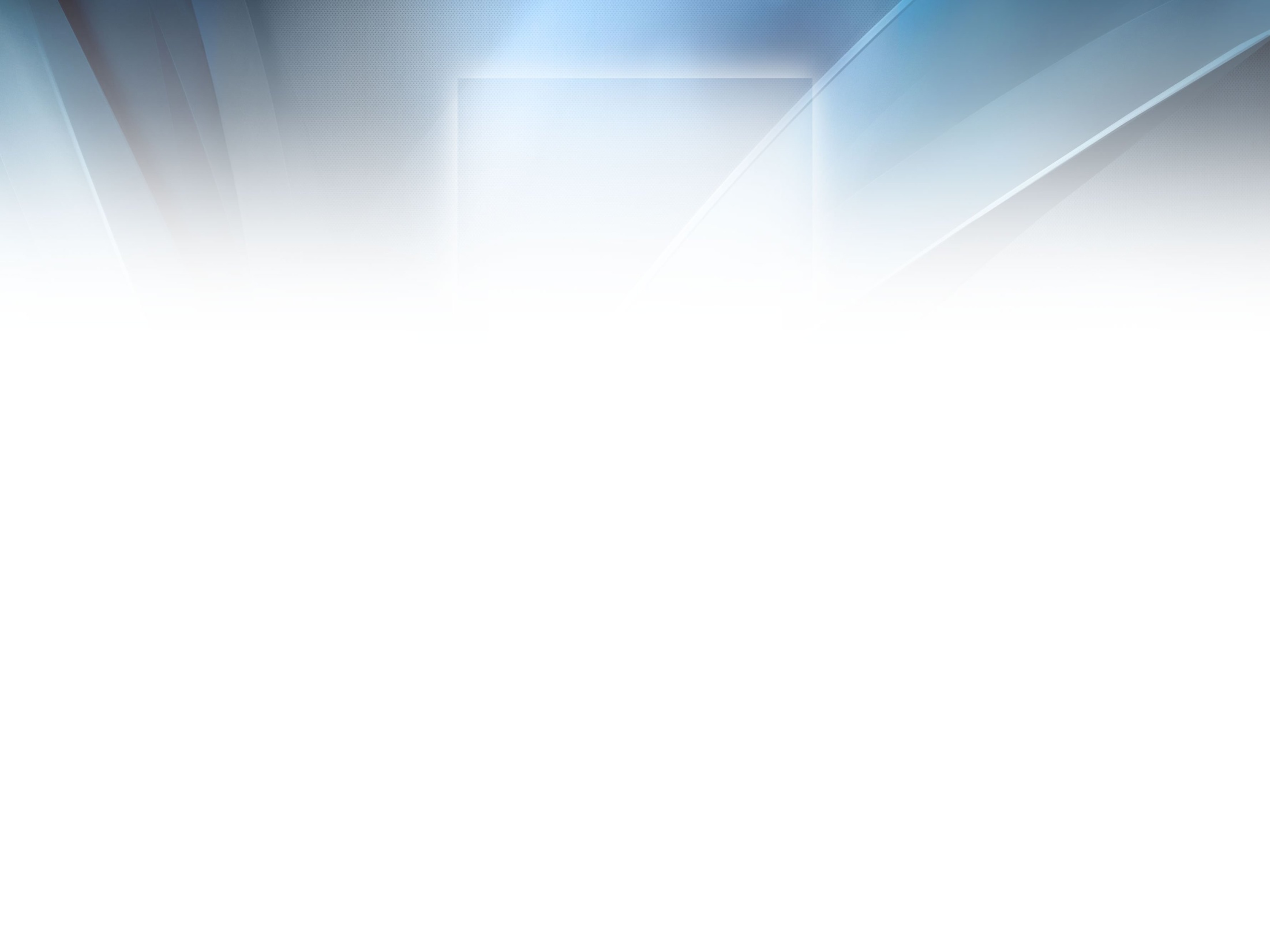 СУОЯРВСКИЙ  МУНИЦИПАЛЬНЫЙ  ОКРУГ
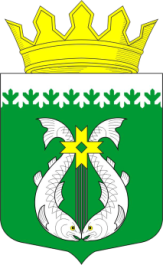 Обеспечения безопасности жизнедеятельности населения.
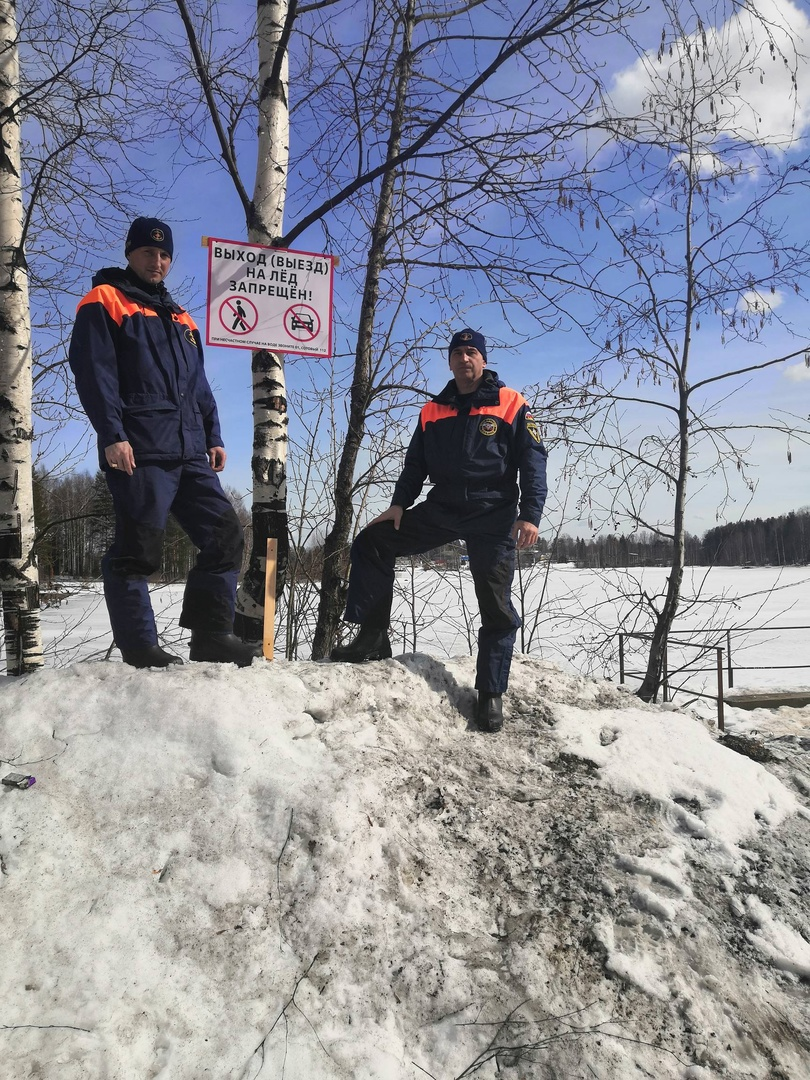 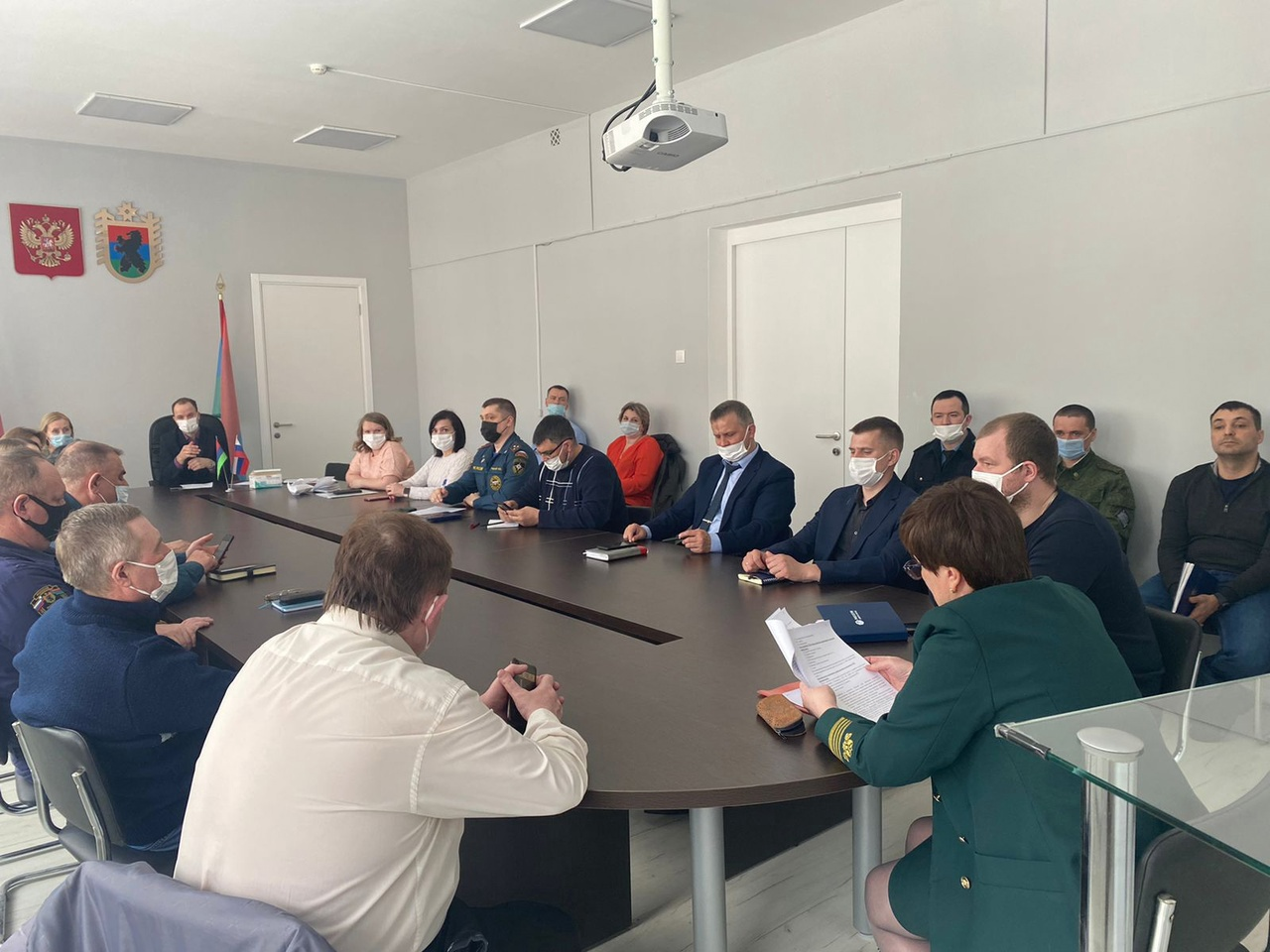 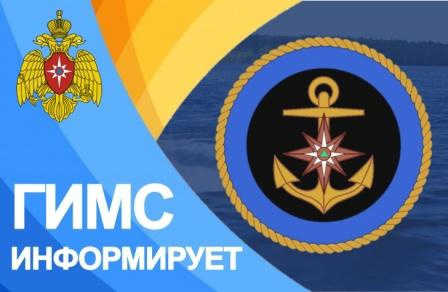 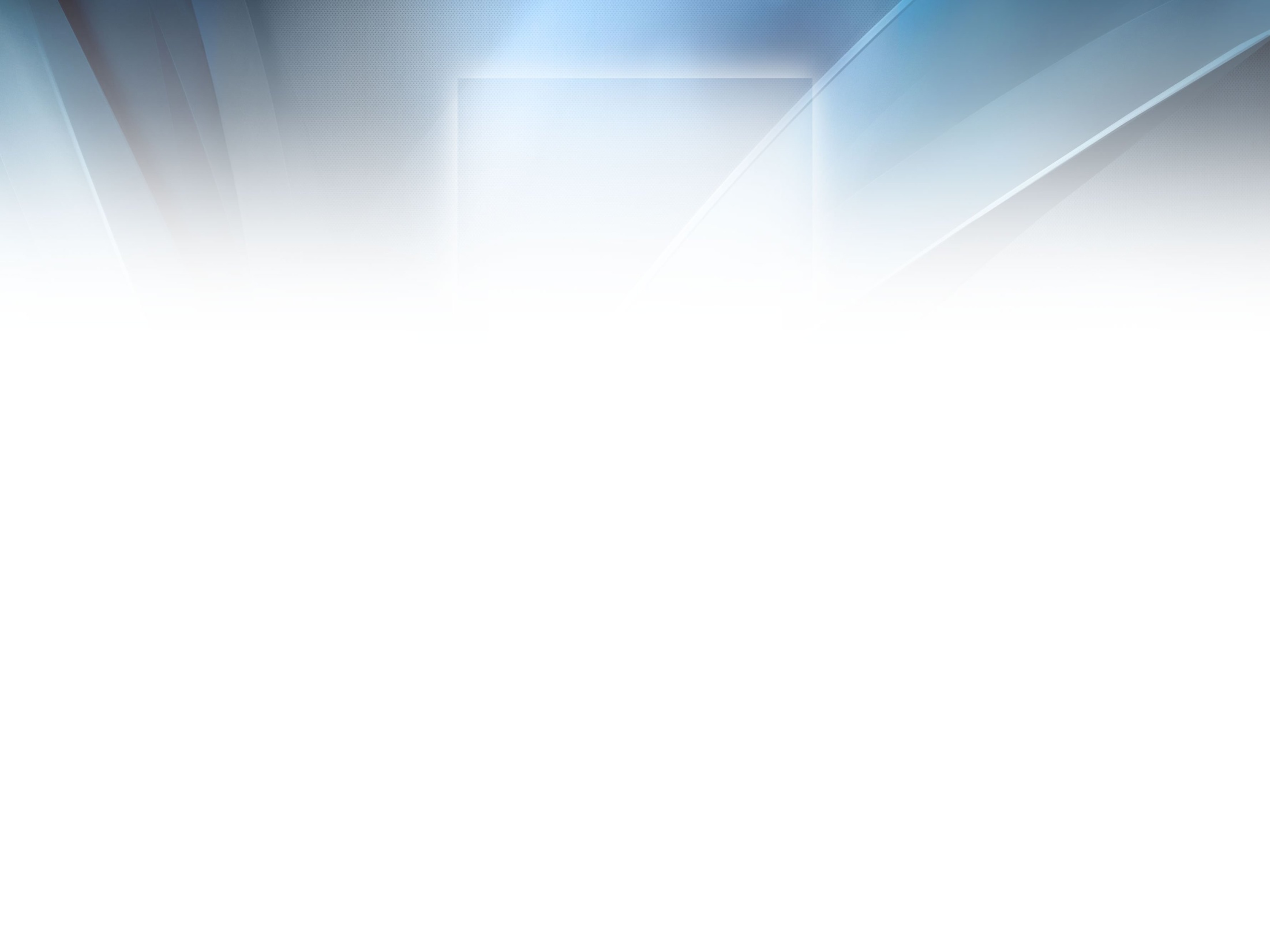 СУОЯРВСКИЙ  МУНИЦИПАЛЬНЫЙ  ОКРУГ
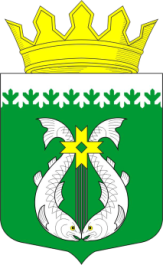 Образование Суоярвского муниципального округа.
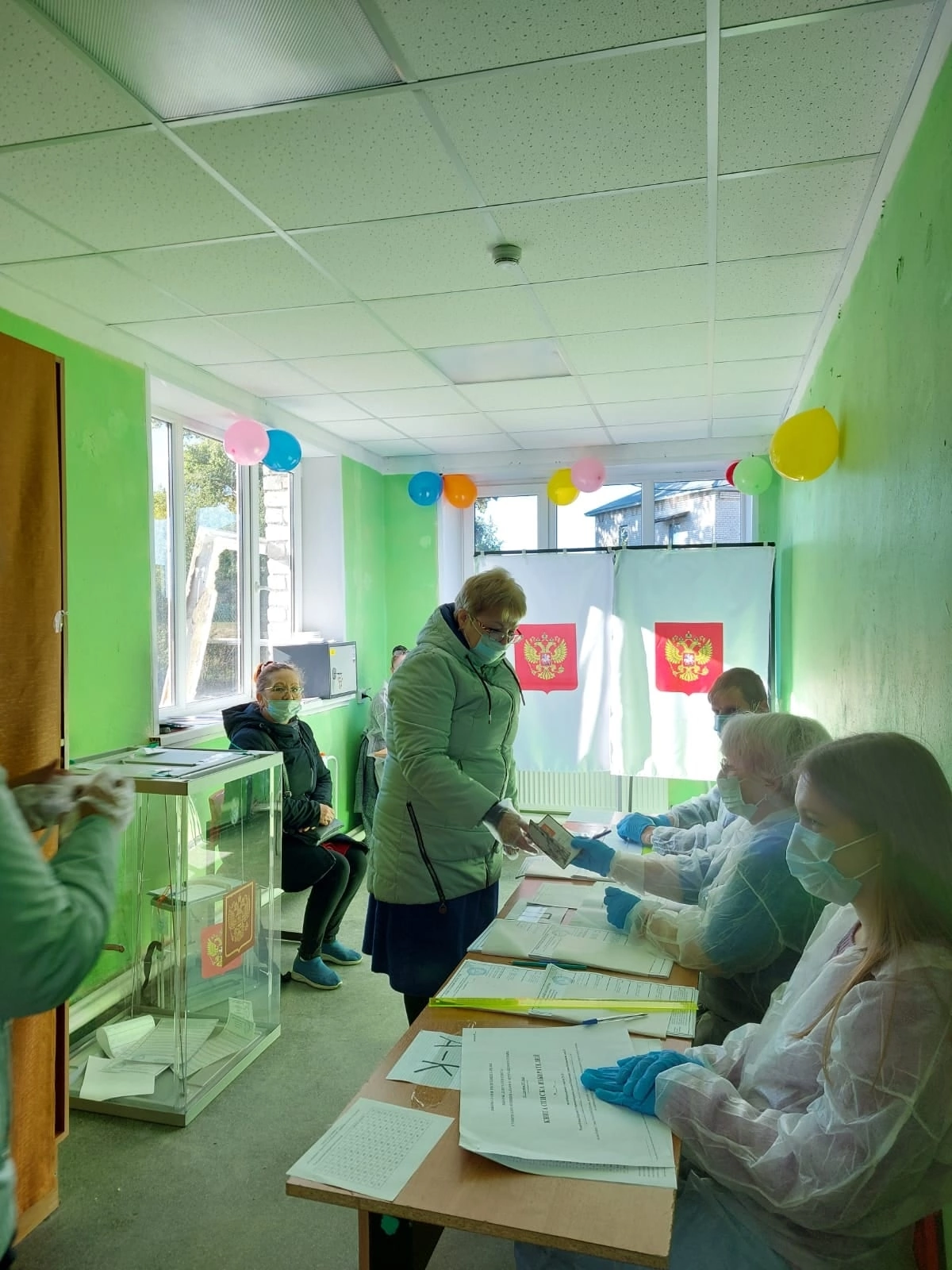 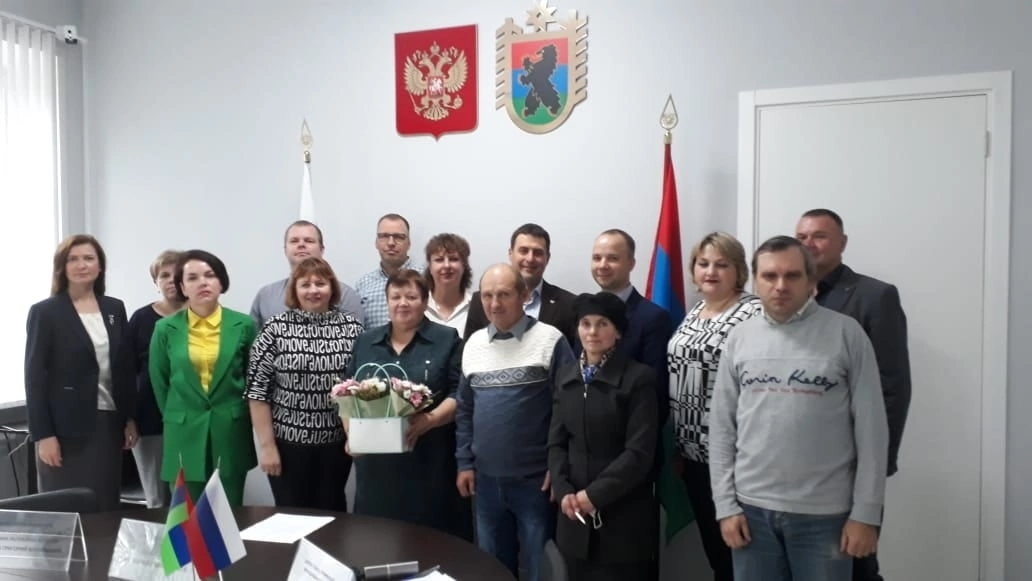 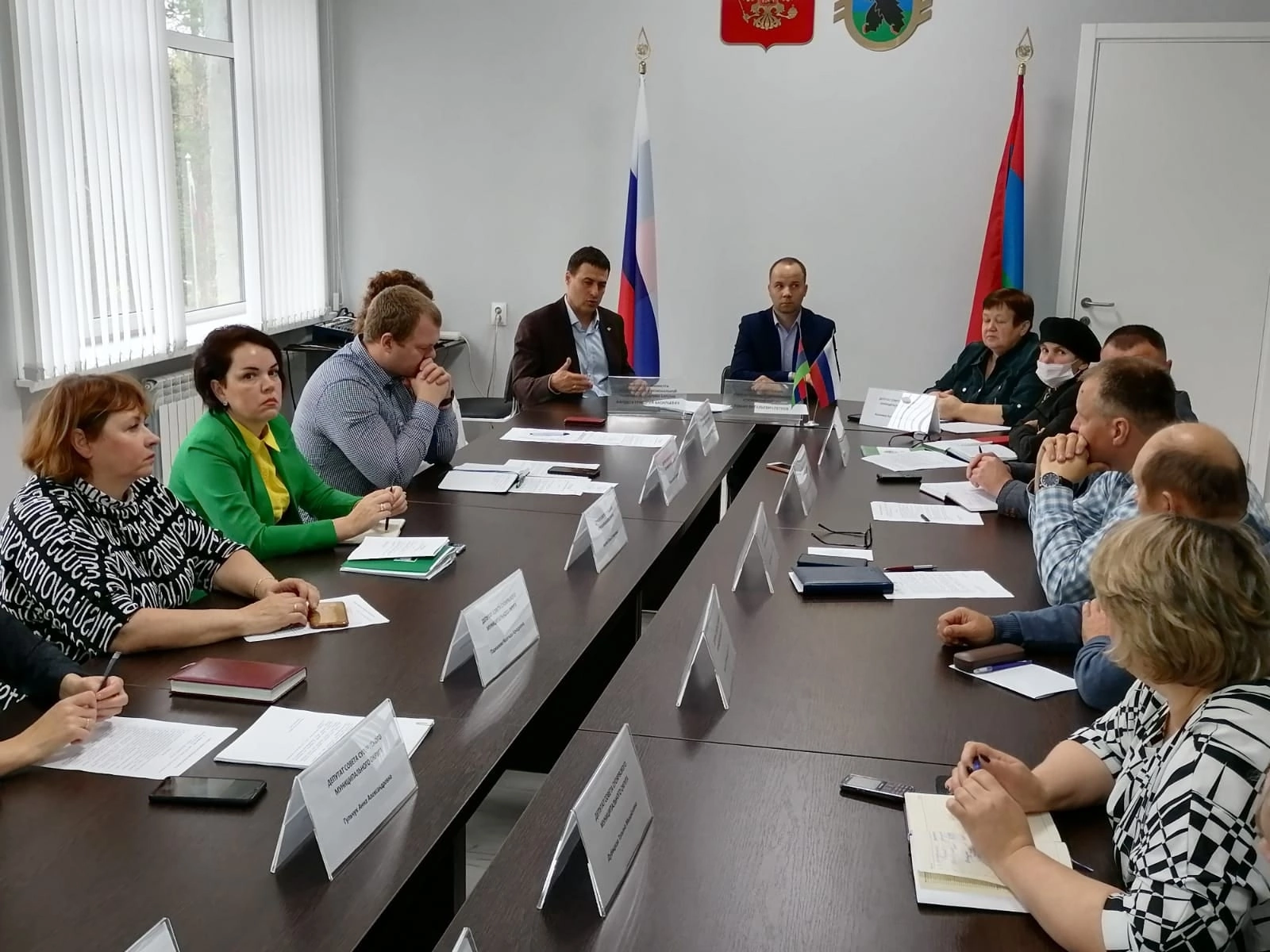 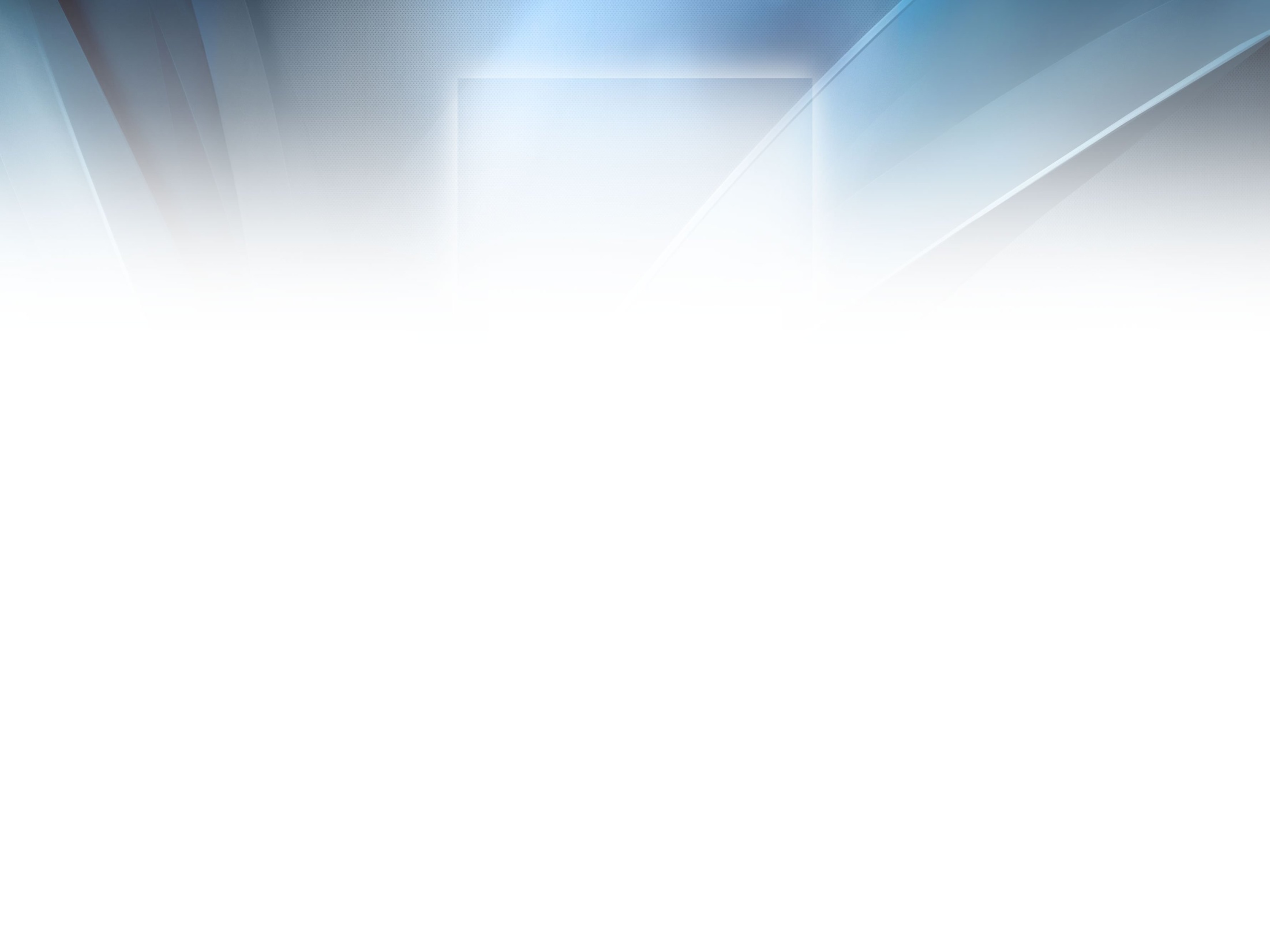 СУОЯРВСКИЙ  МУНИЦИПАЛЬНЫЙ  ОКРУГ
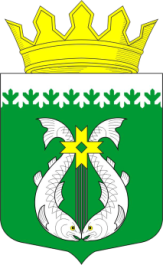 Информационная открытость власти
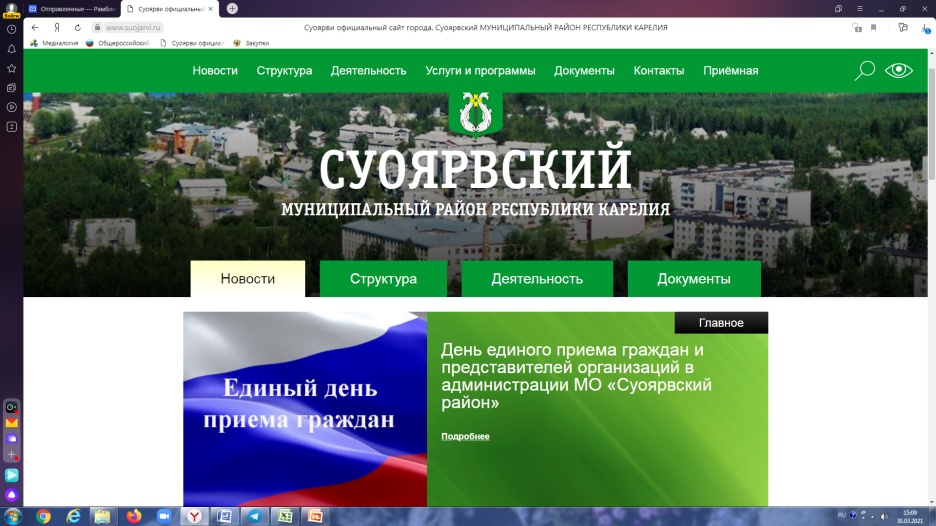 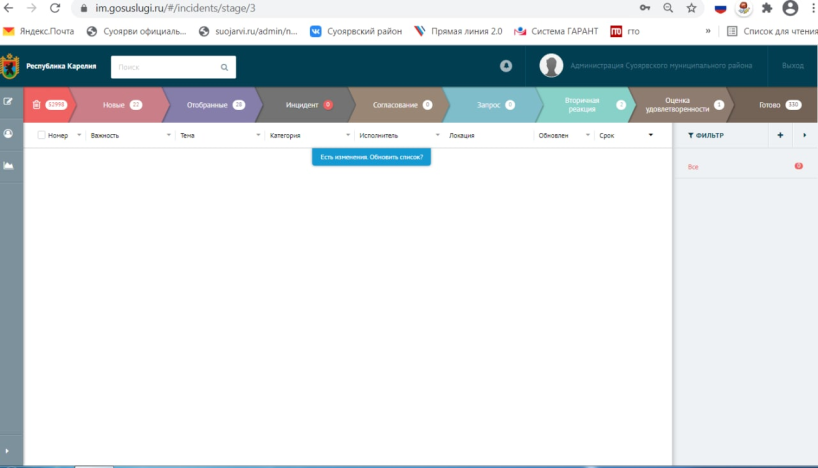 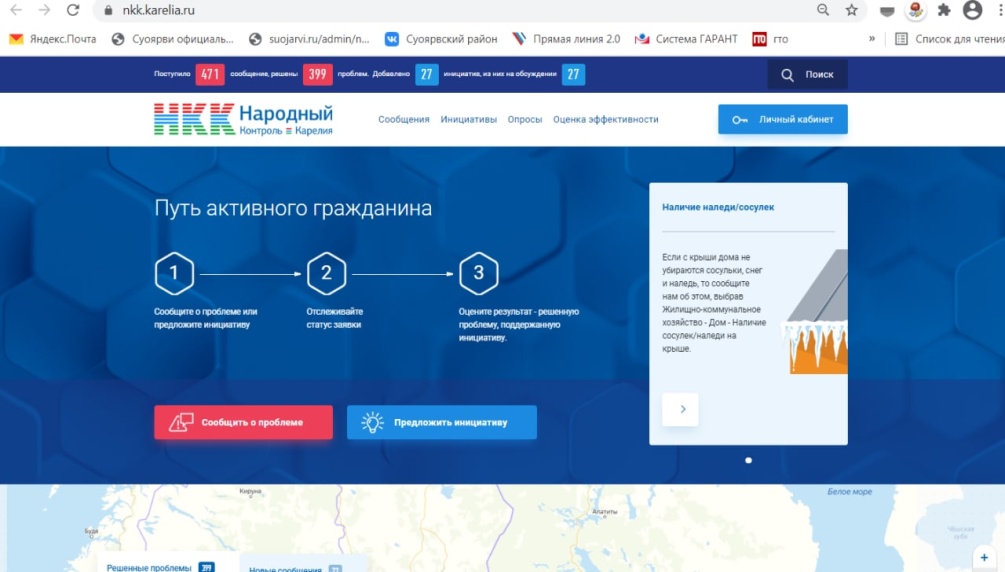 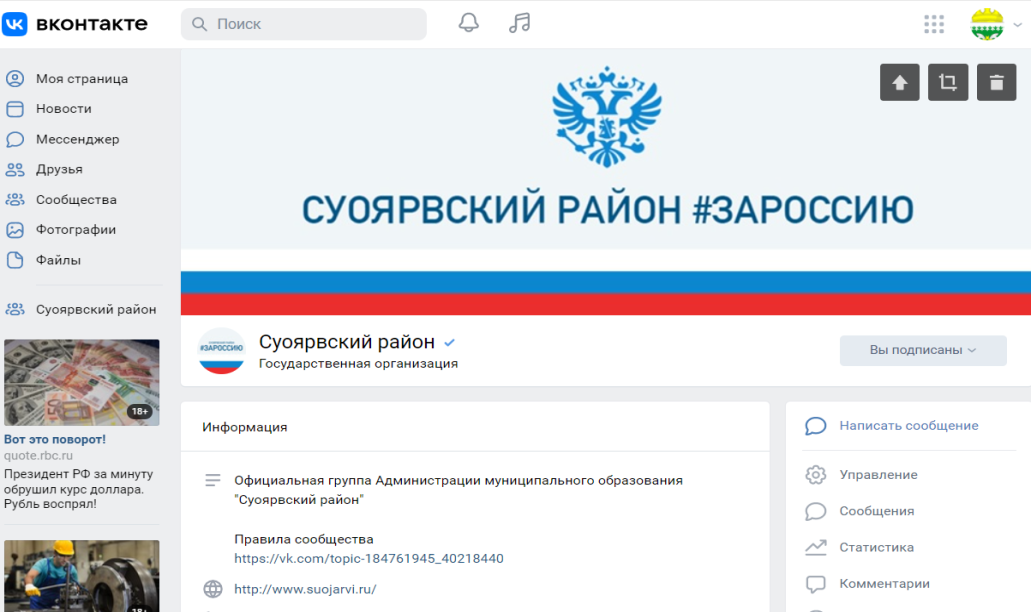 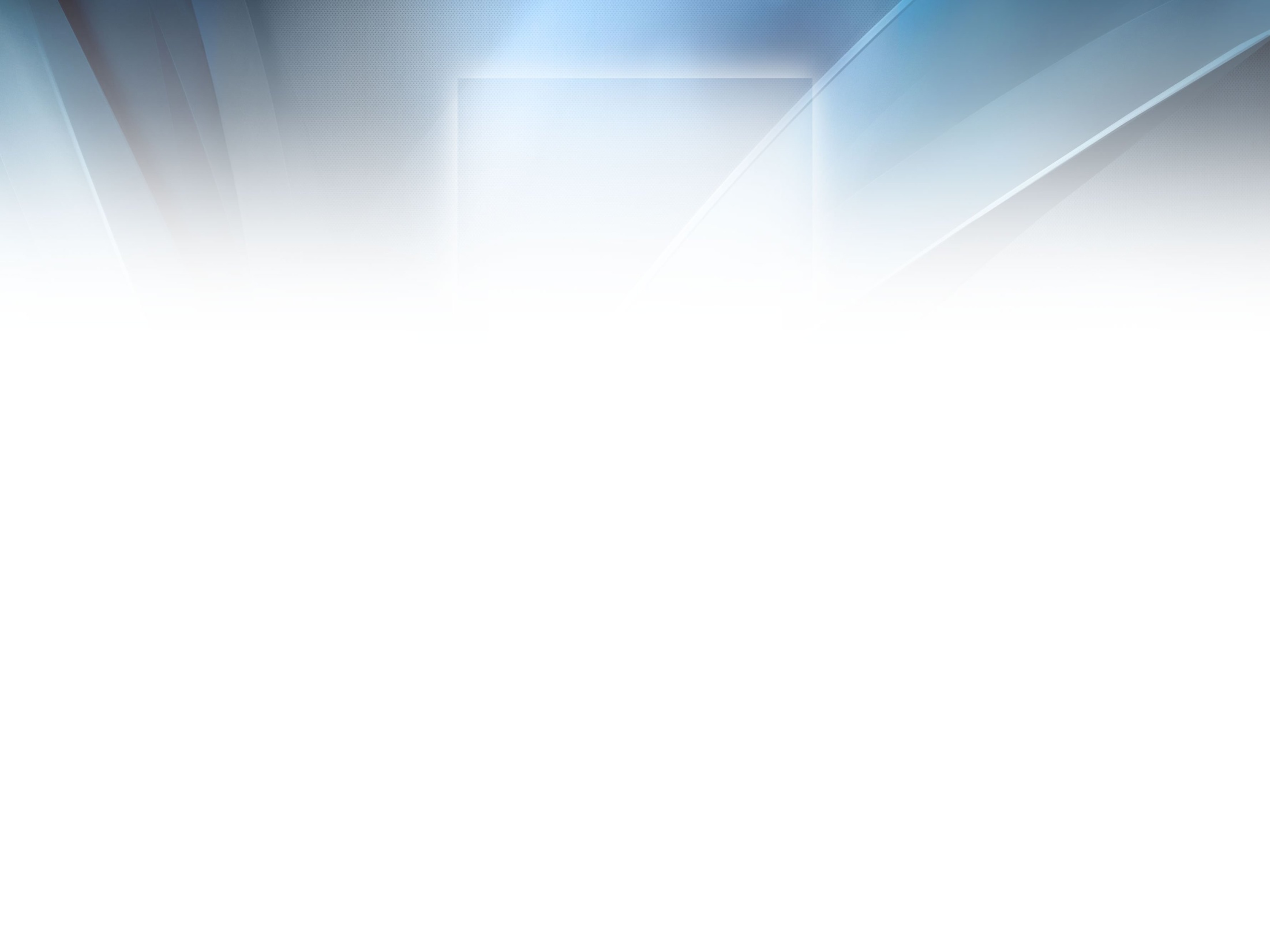 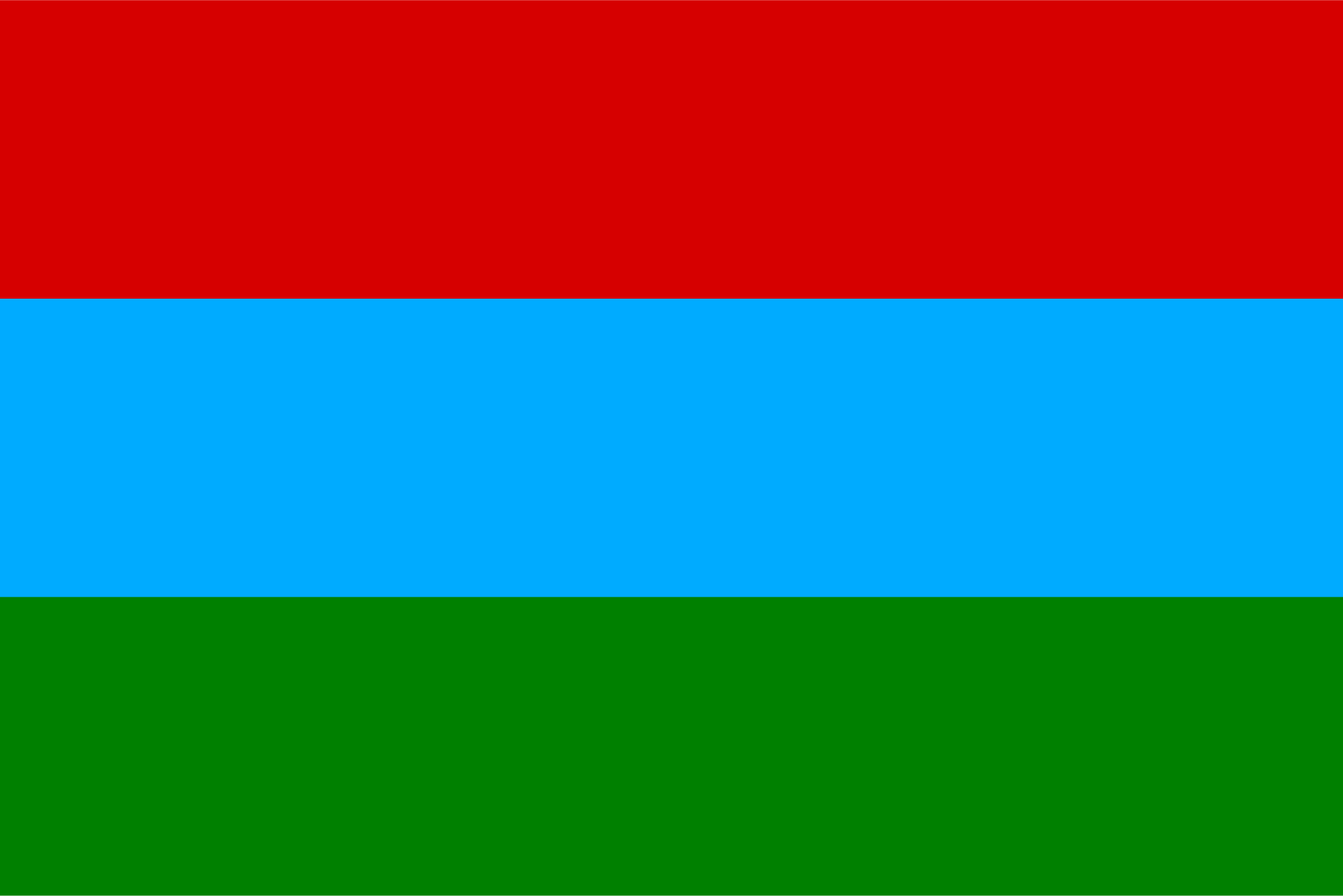 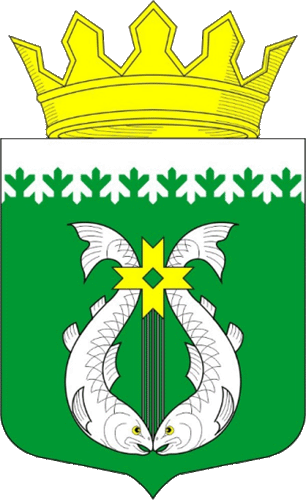 ОСНОВНЫЕ ЗАДАЧИ  НА  2023  ГОД:
* Разработка ПСД и получение положительного заключение государственной экспертизы на здания кинотеатра               Космос, здание библиотеки в городе Суоярви;
* Продолжение капитального ремонта 4-х зданий школ;
* Приобретение нового оборудования для образовательных учреждений;
* Выполнение работ по антитеррористической защищенности Найстенъярвской и Вешкельской школ;
* Ввод в эксплуатацию здания школы на 330 мест в городе Суоярви;
* Ввод в эксплуатацию 2 МКД для 300-х семей, которые ранее проживали в аварийном жилье;
            * Начало работы по капитальному ремонту 9,3 км водопроводных сетей в городе Суоярви и поселках района (Поросозеро, Леппясюрья);
            * Реализация мероприятий в рамках образования муниципального округа;
* Привлечение дополнительных средств из бюджетов различных уровней (участие в региональных и иных программах); 
* Реализация Региональной адресной программы по переселению граждан из аварийного жилищного фонда; 
* Реализация национальных проектов;
            * Реализация проектов городская среда, ППМИ и ТОС;
            * Завершение работ по строительству сетей канализации и водопровода к строящимся МКД по улицам Октябрьская и Первомайская;
            * Начало благоустройства улиц Октябрьская и Первомайская;
* Оказание содействия ГУП ККЭ и Минстрою РК в реализации проектов по капитальному ремонту 10 км участка сетей теплоснабжения, проектированию и строительству двух новых котельных в городе Суоярви;
* Подготовка к празднованию Дня Республики в 2025 году на территории Суоярвского  муниципального округа.